WE
CAN
READ
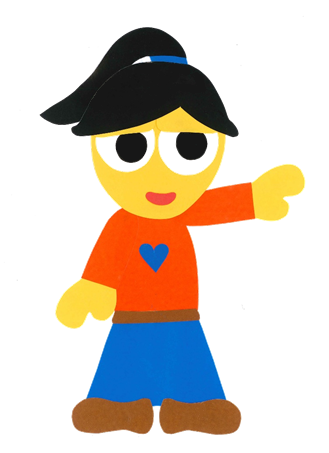 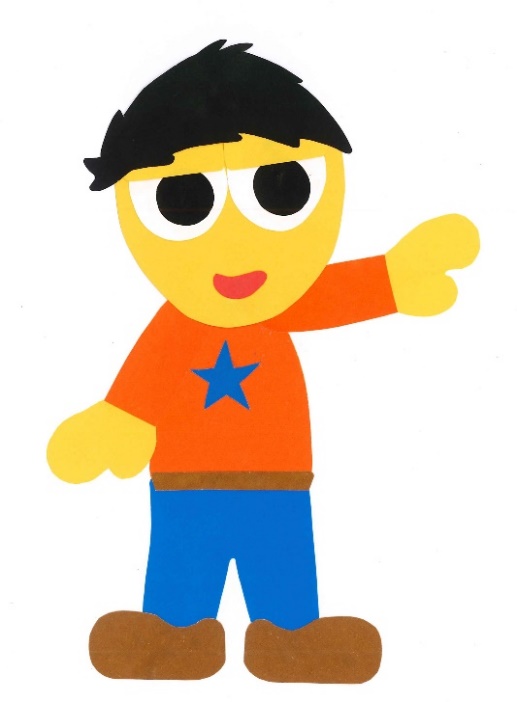 Teacher Donald
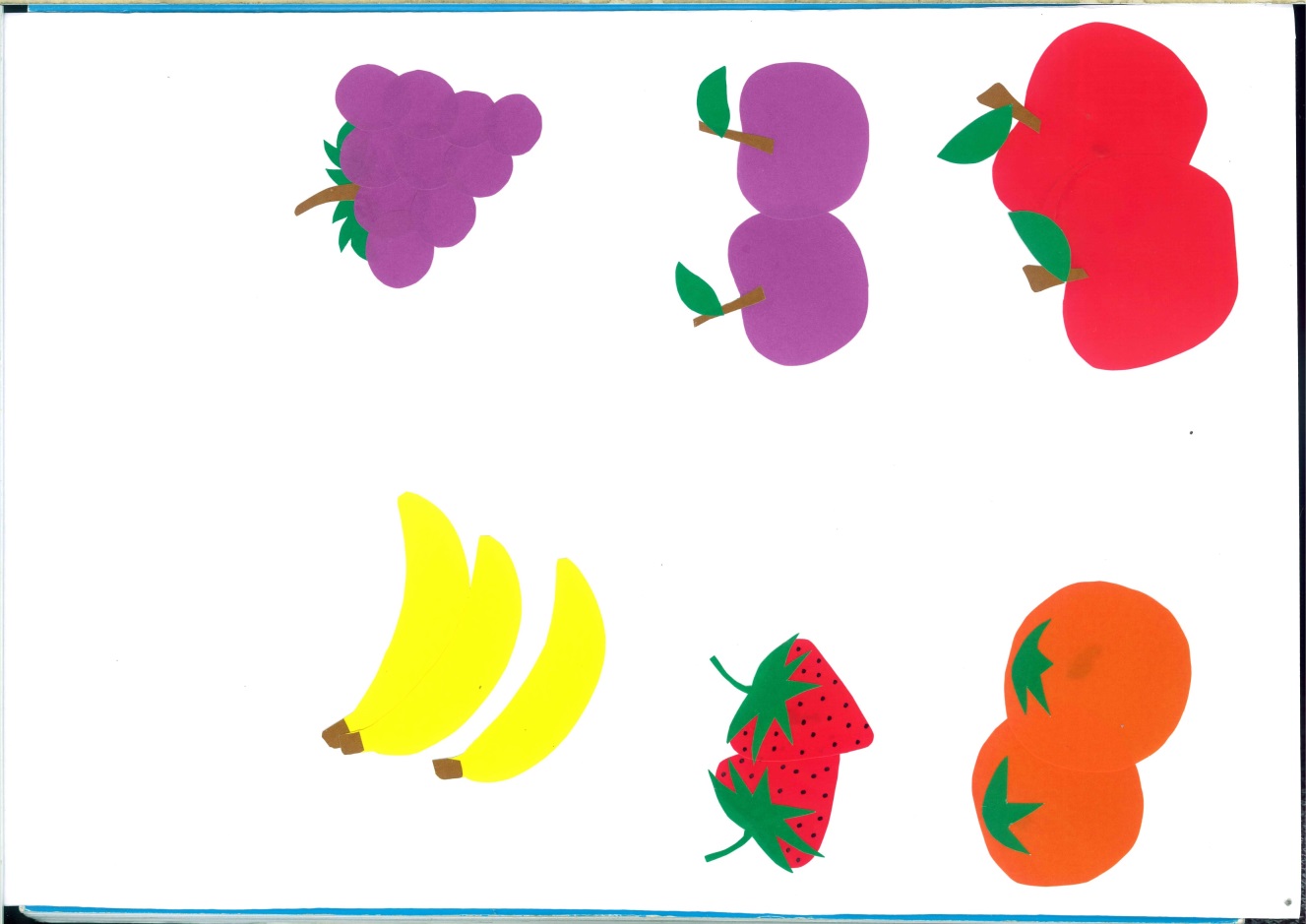 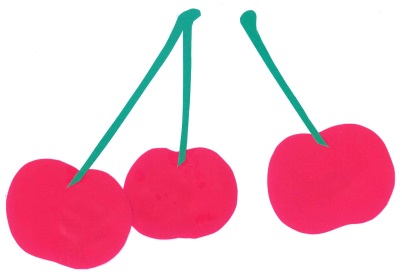 What Do You Like?
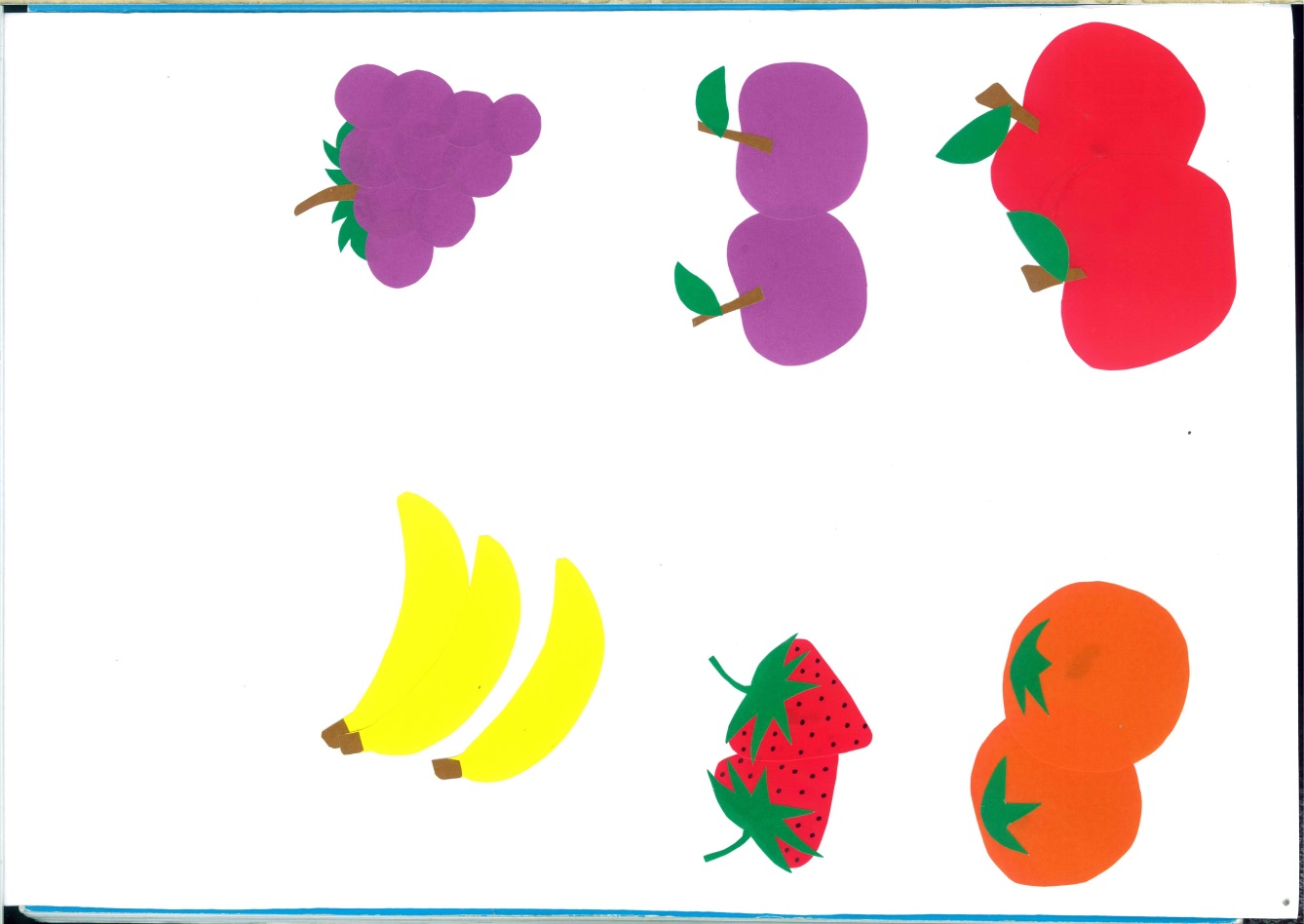 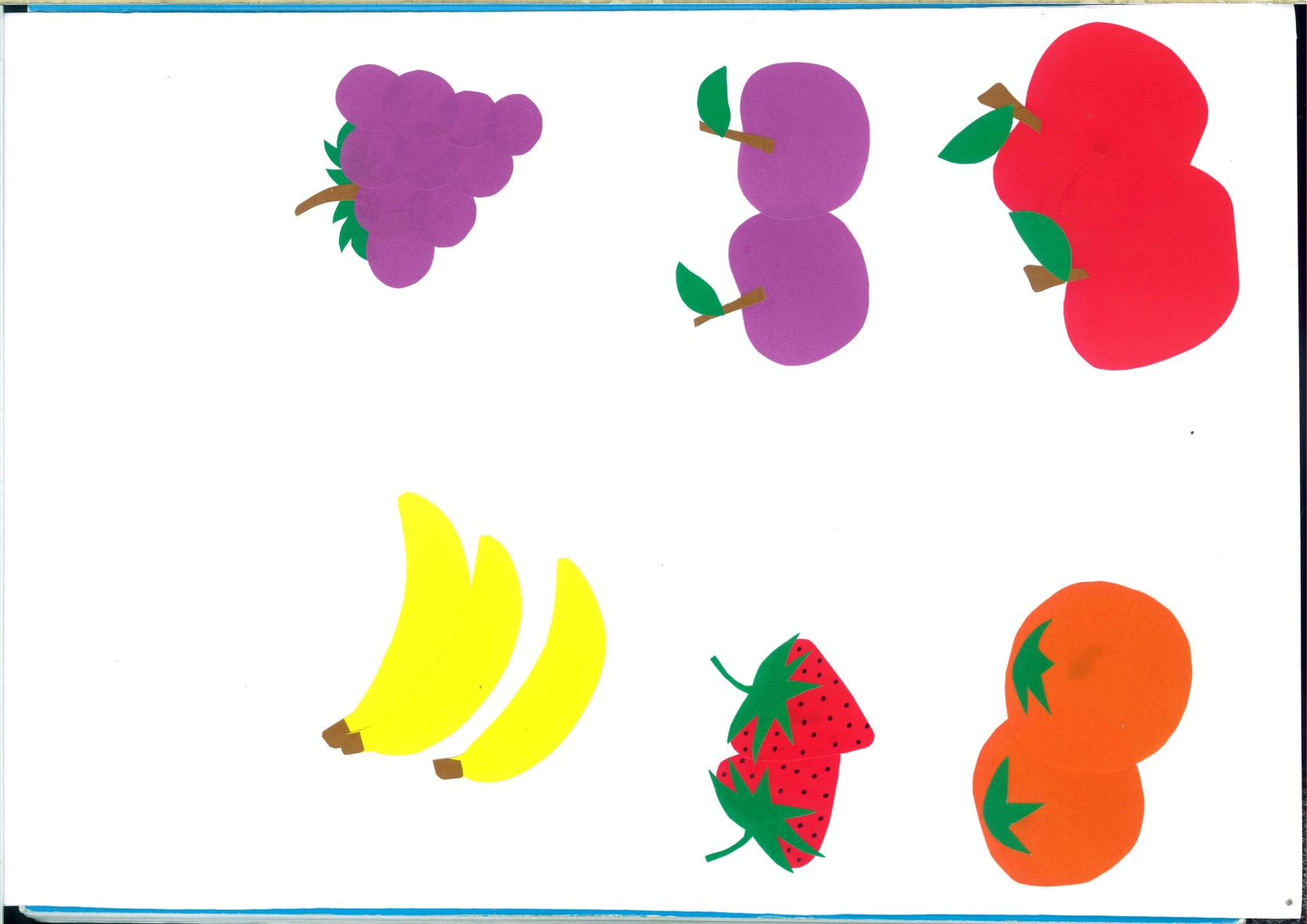 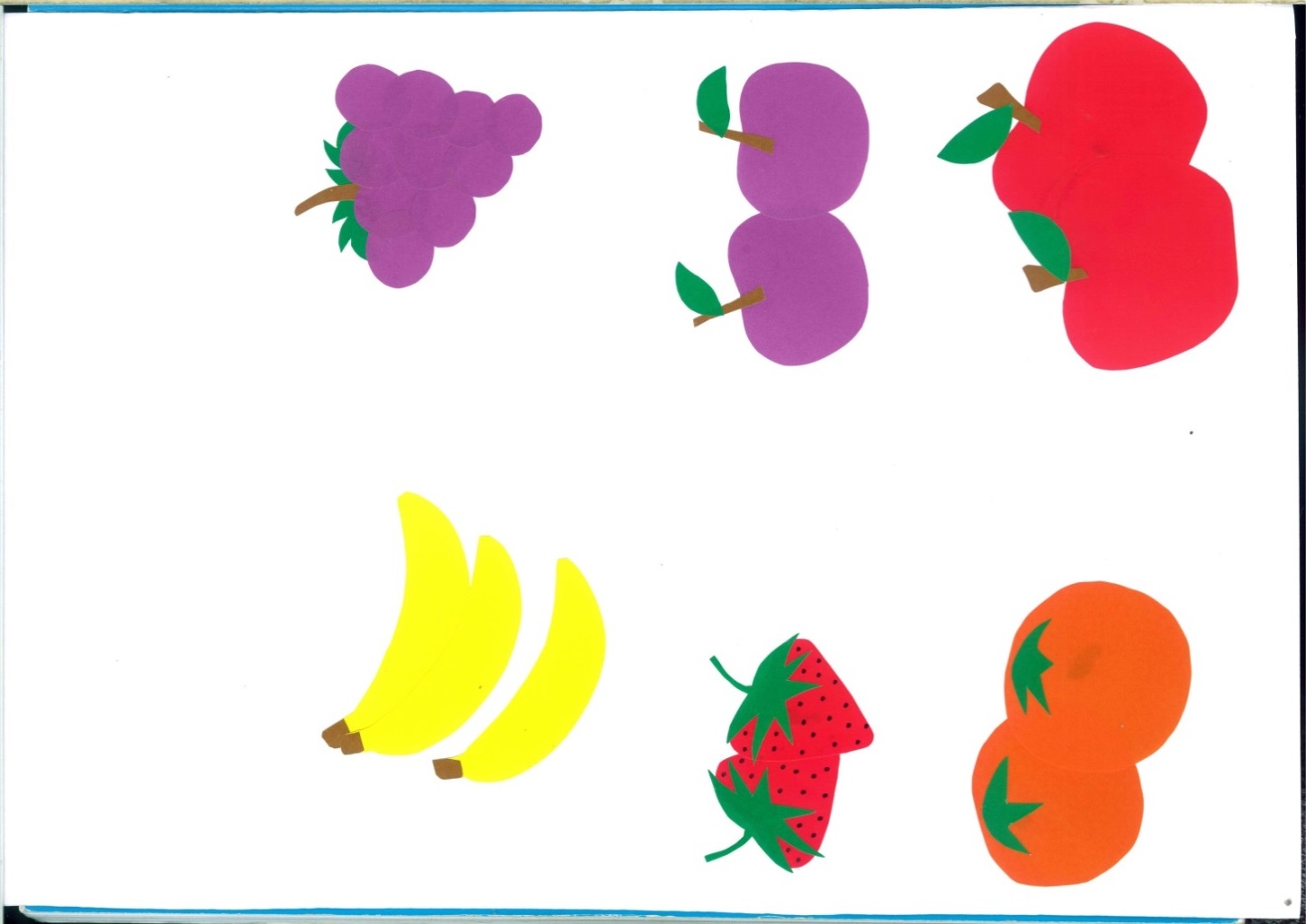 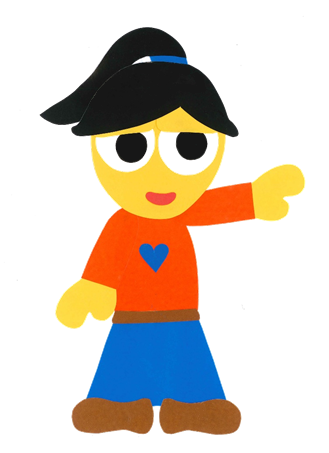 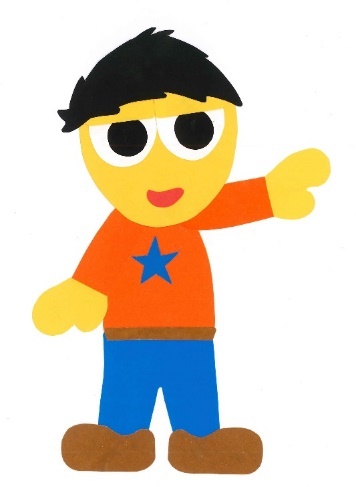 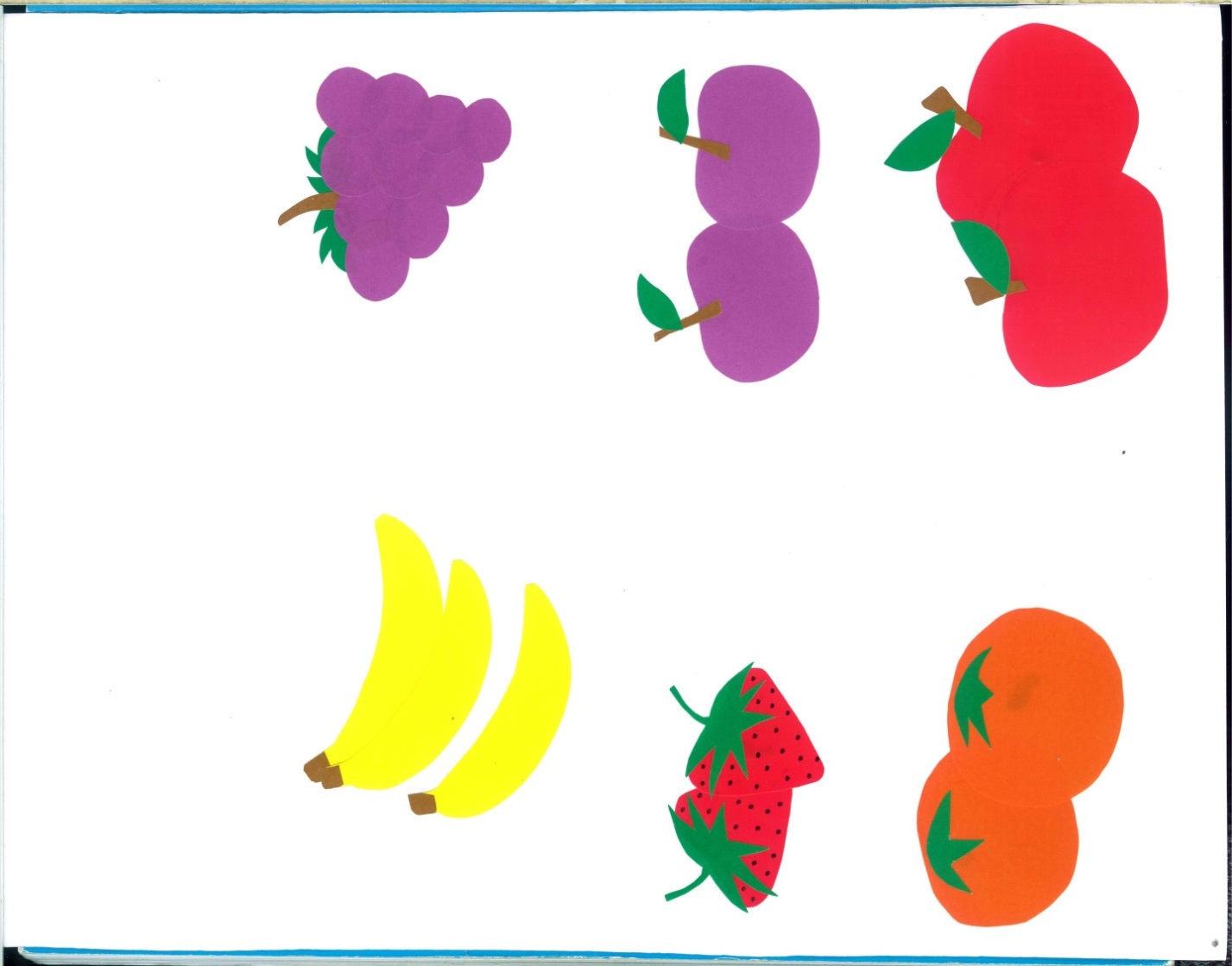 By:
Donald Joyce
WE CAN READ
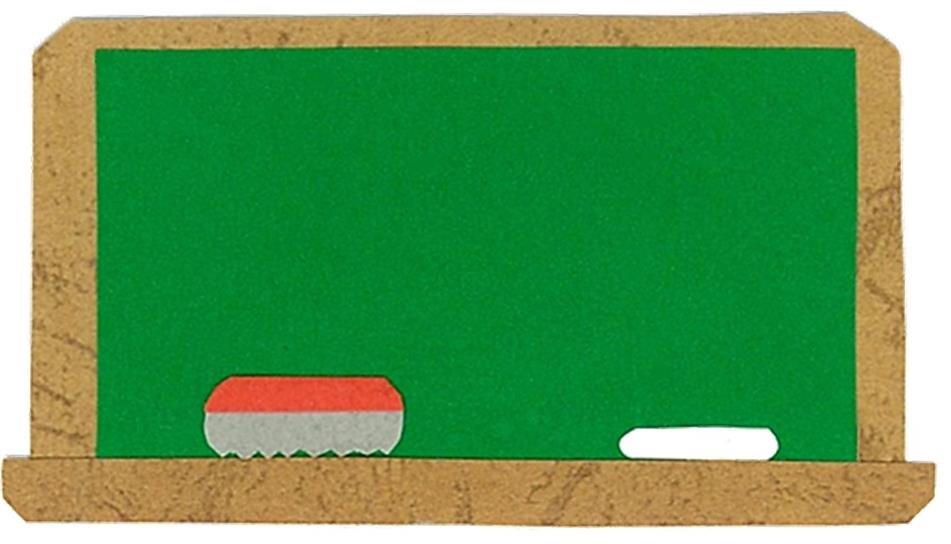 Let’s 
Talk!
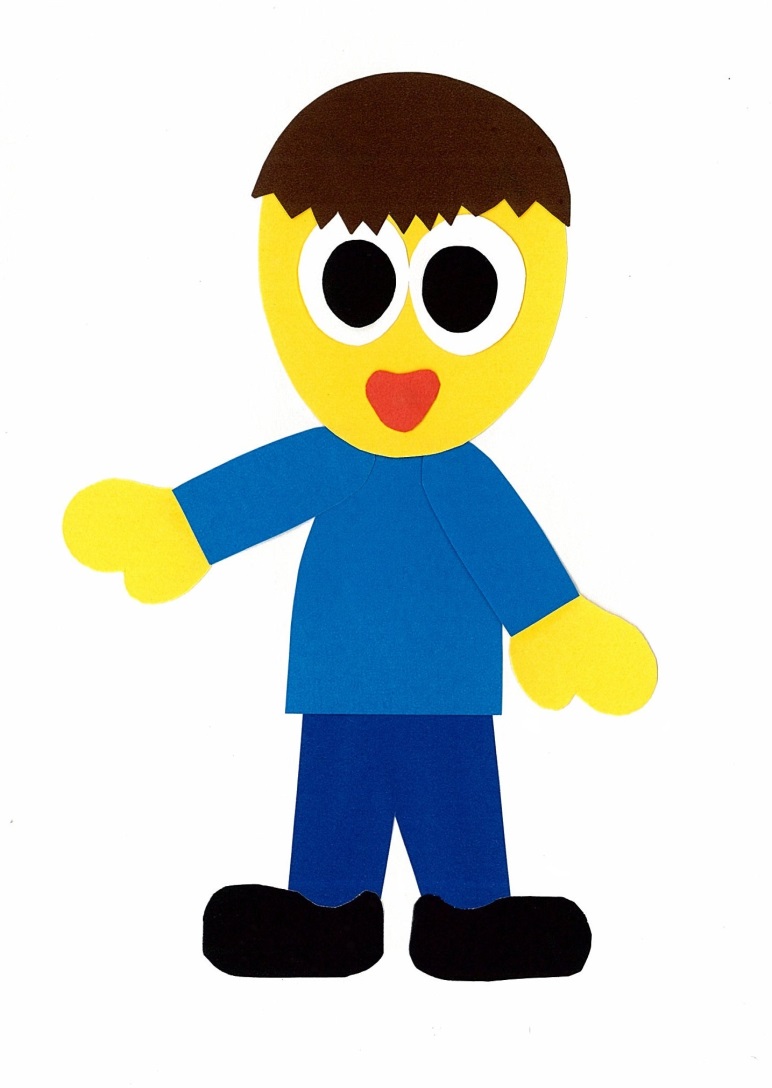 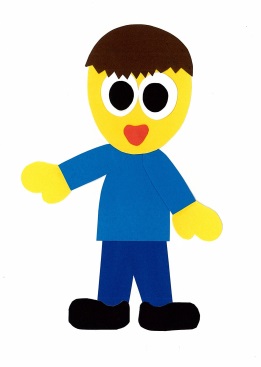 What fruit do you like?
I like ___.
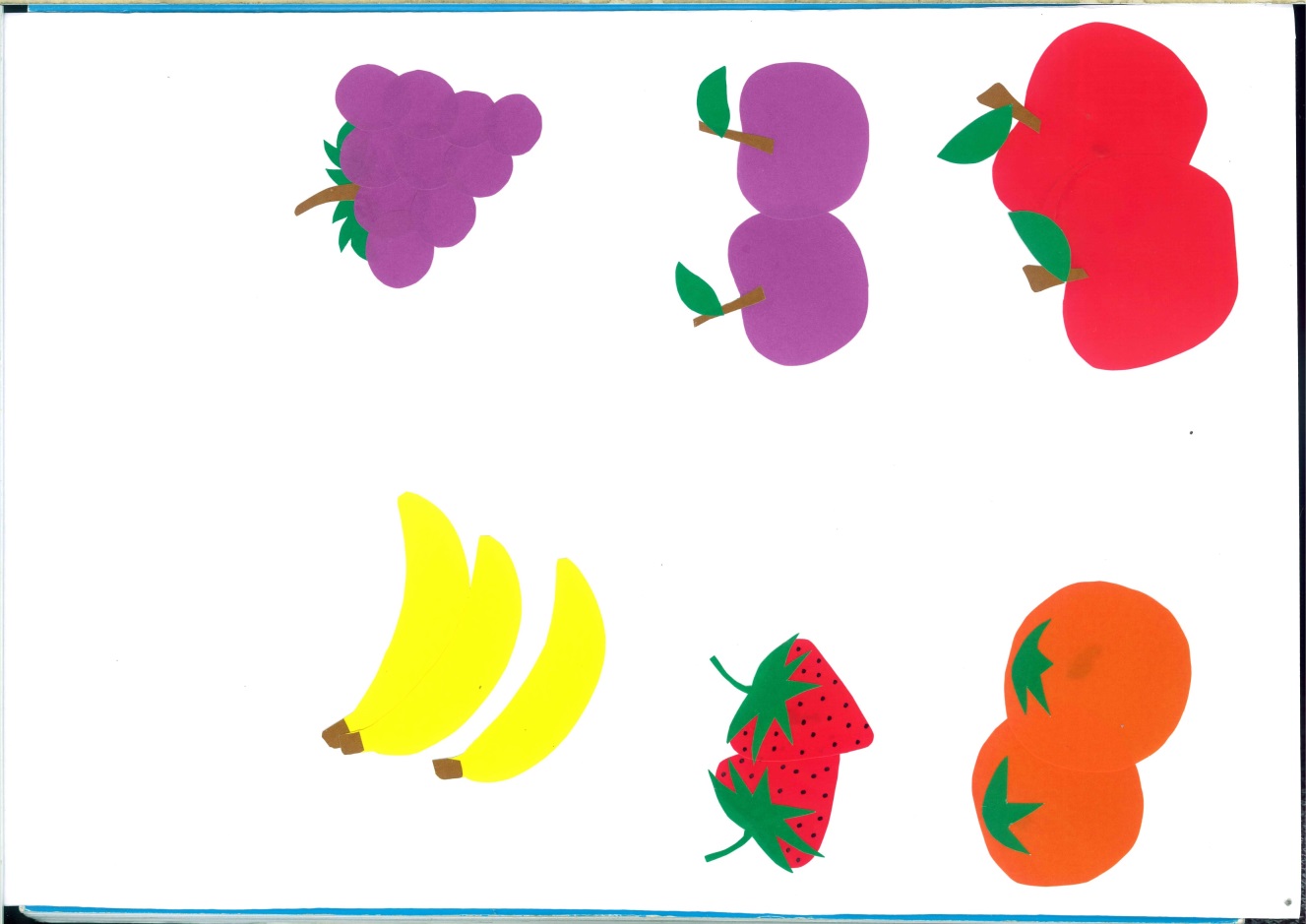 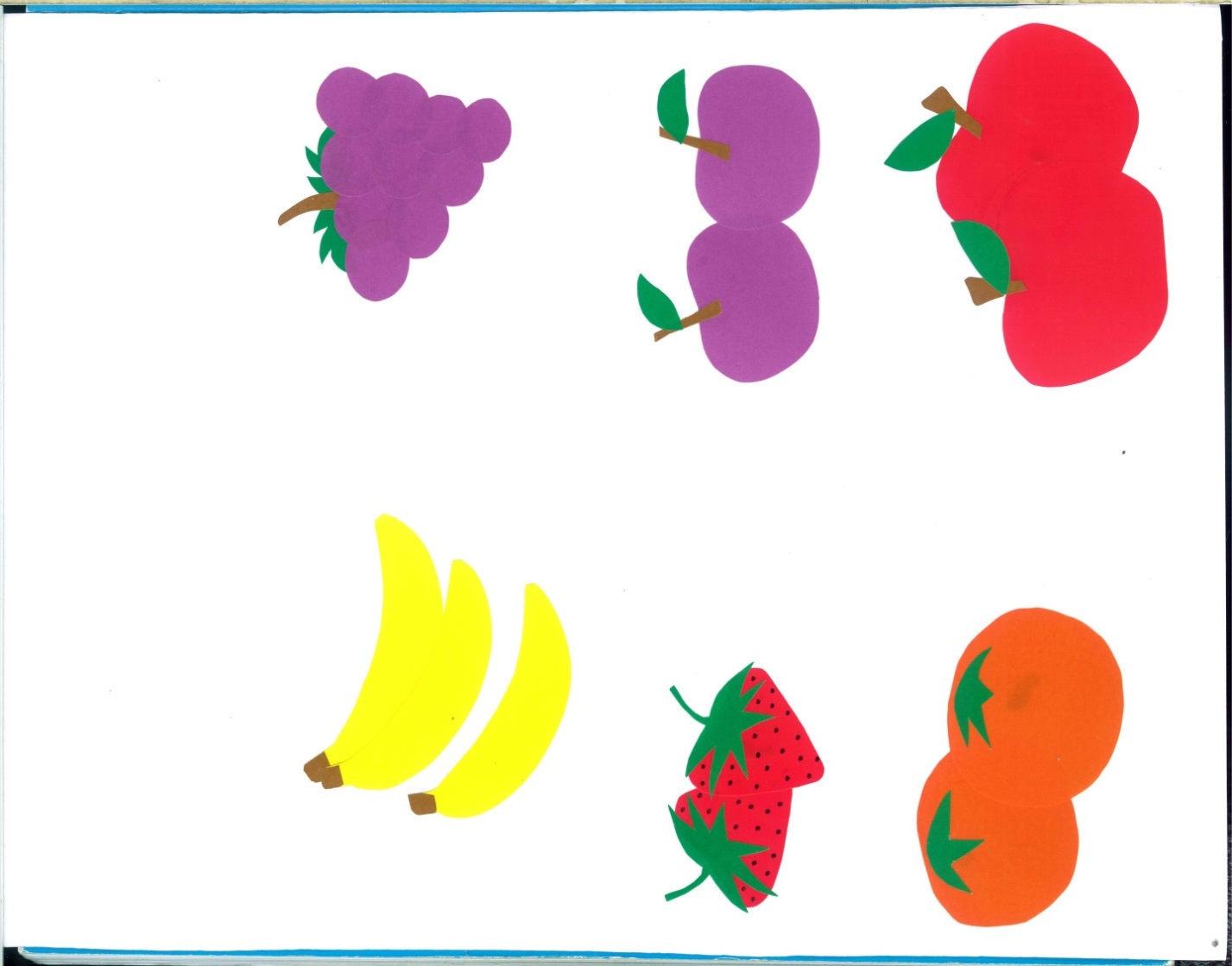 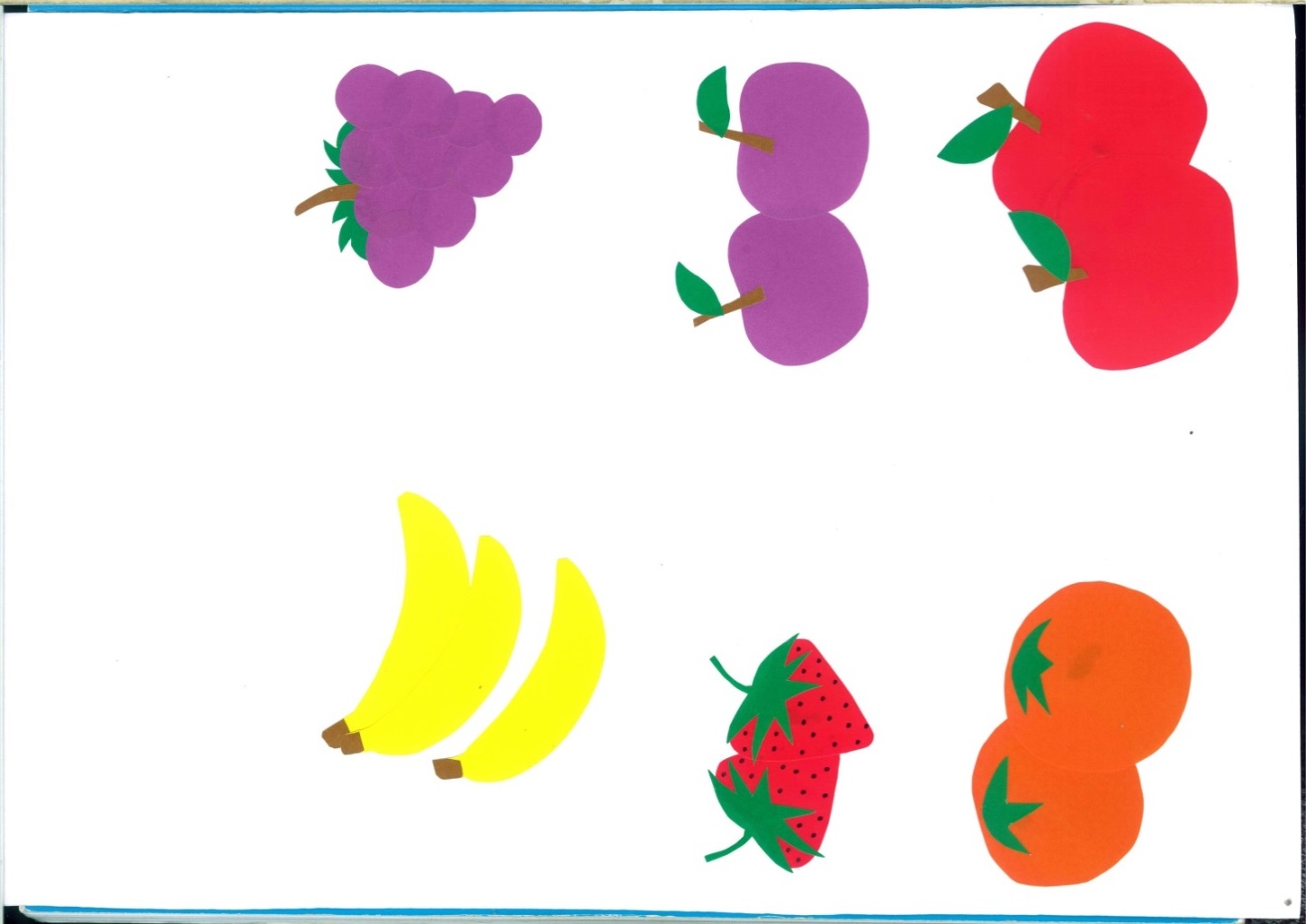 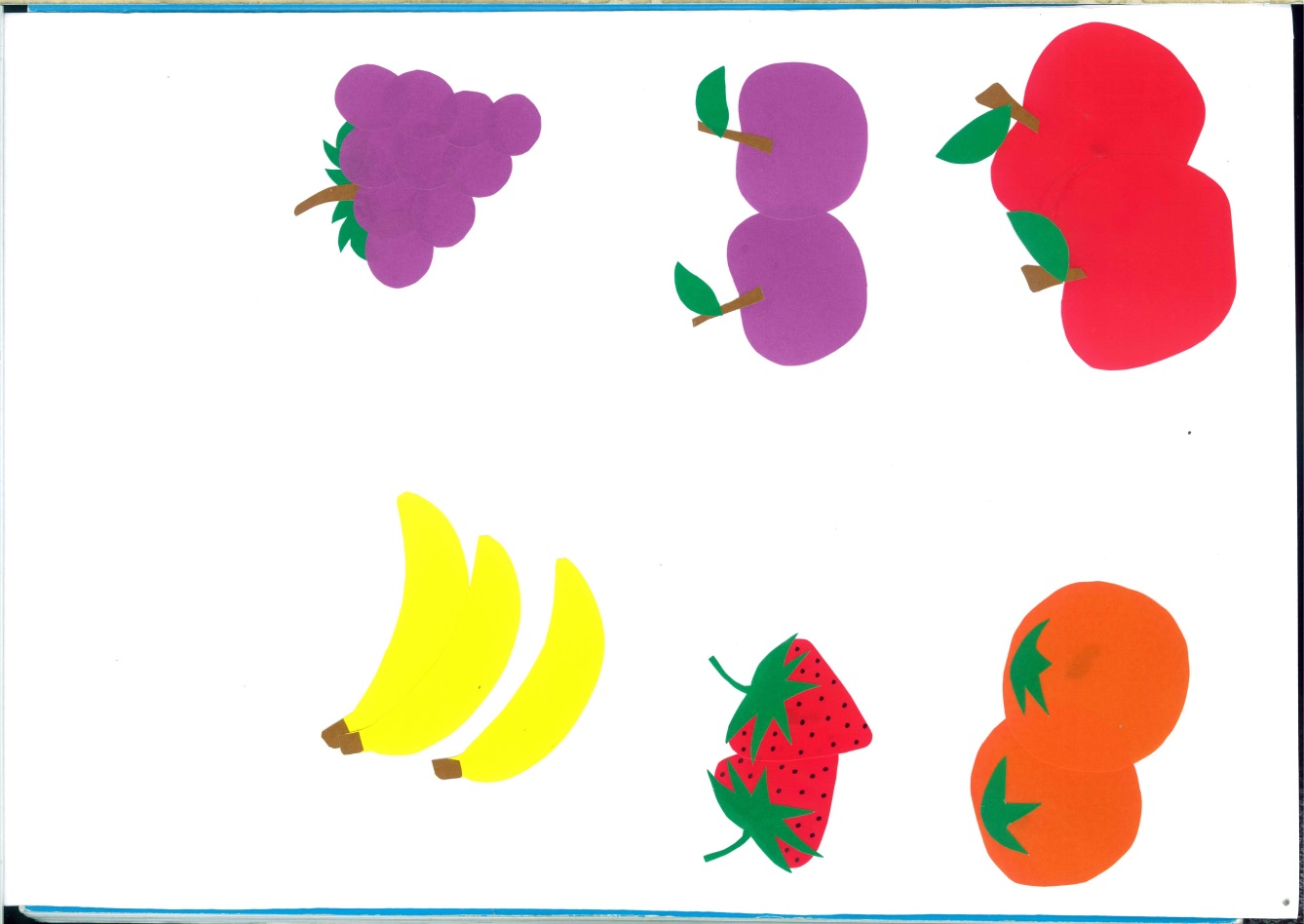 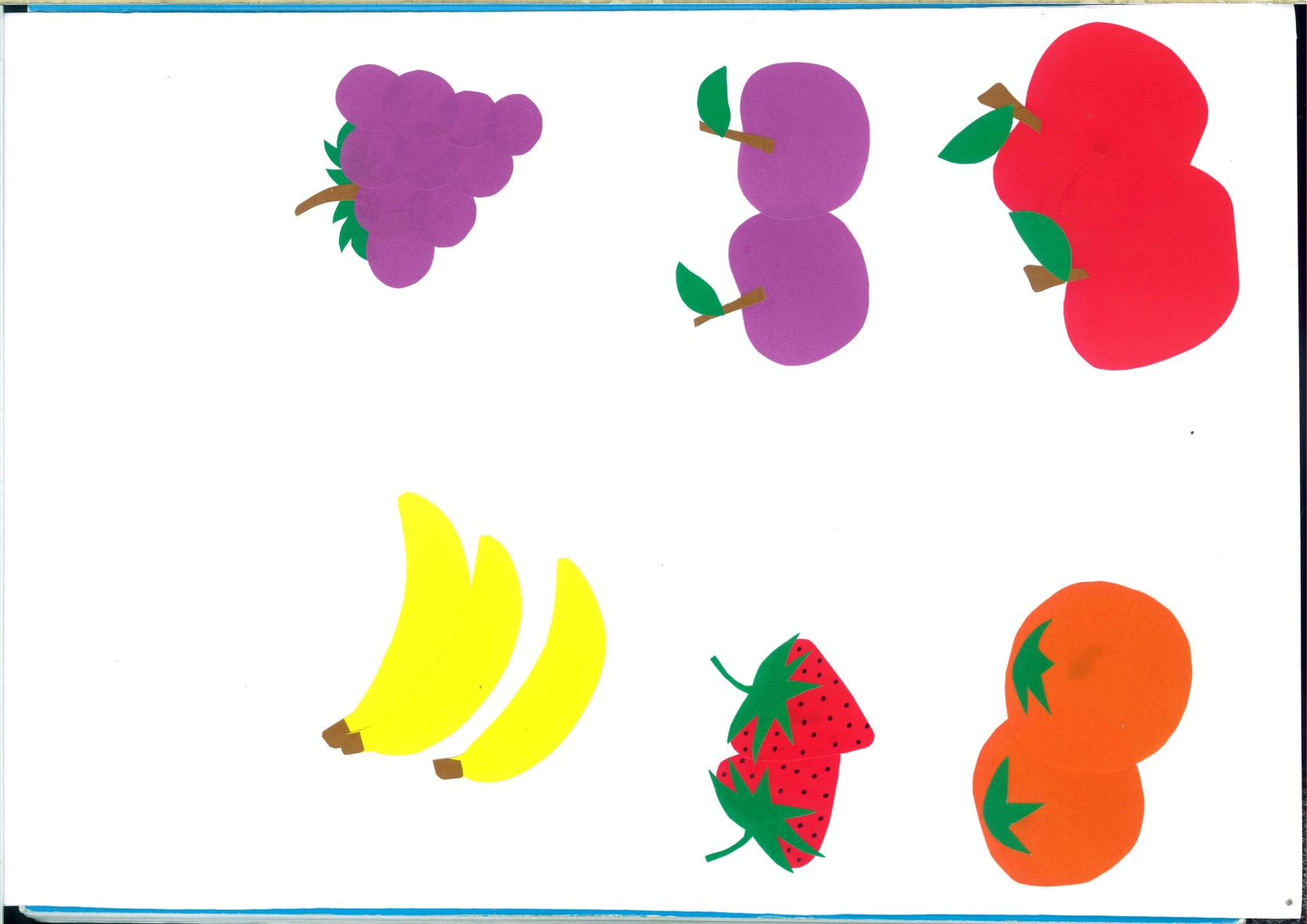 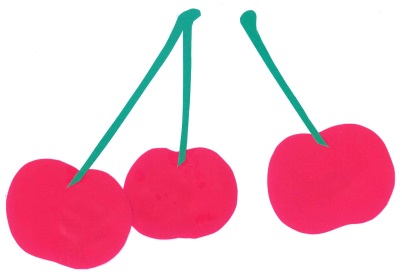 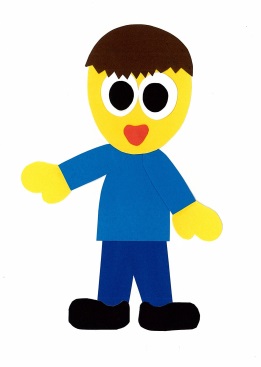 What is your 
favorite fruit?
I like ___.
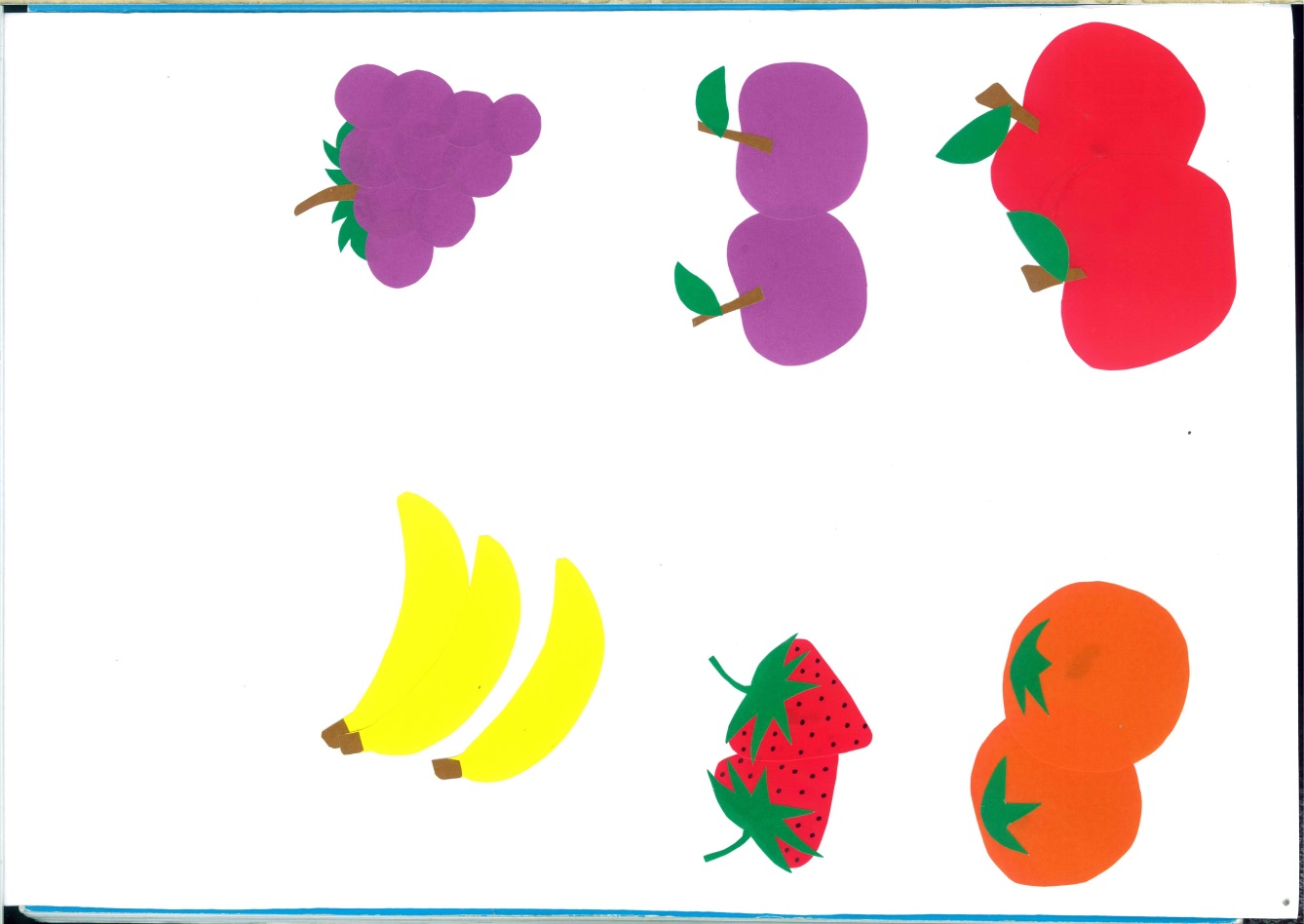 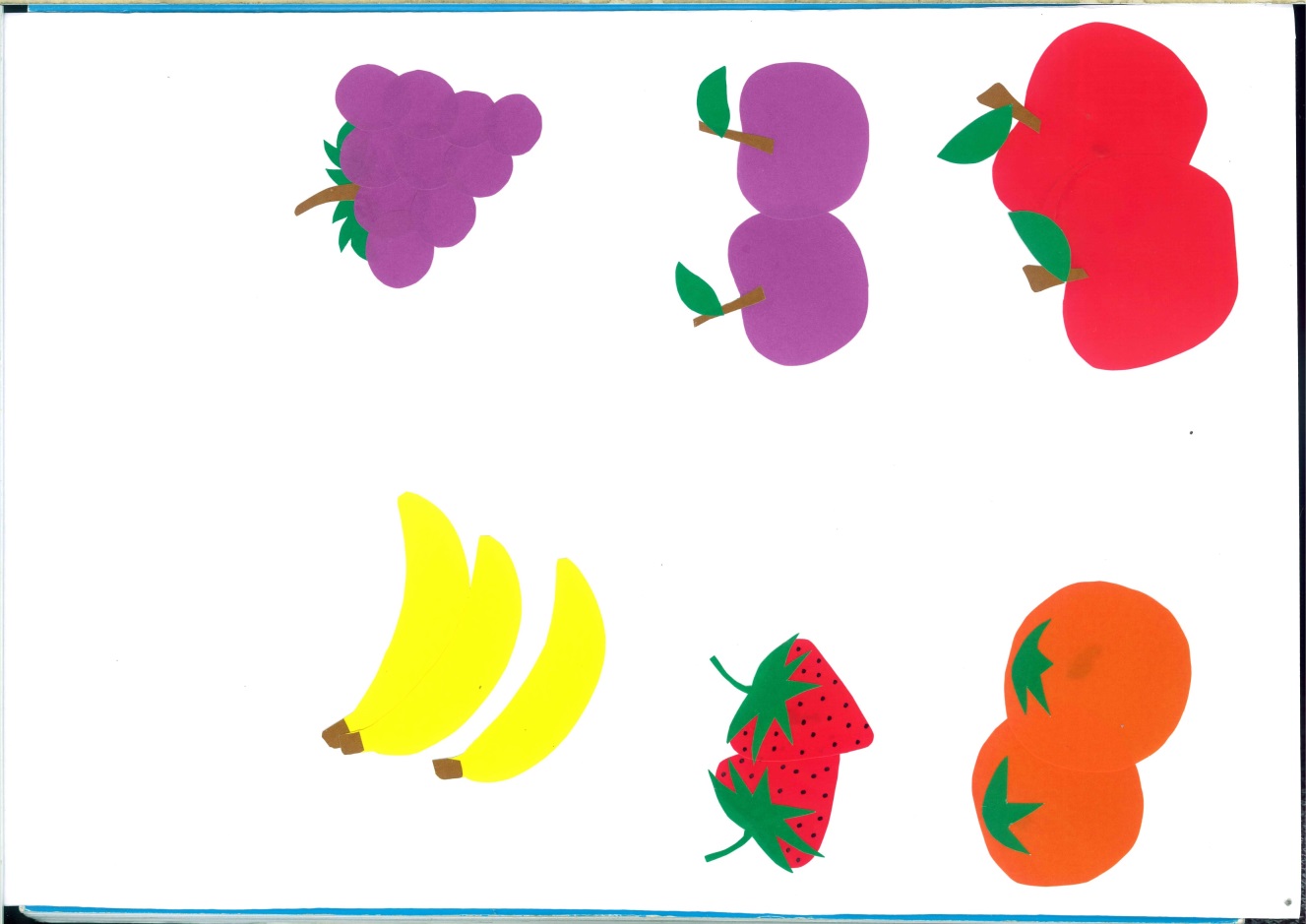 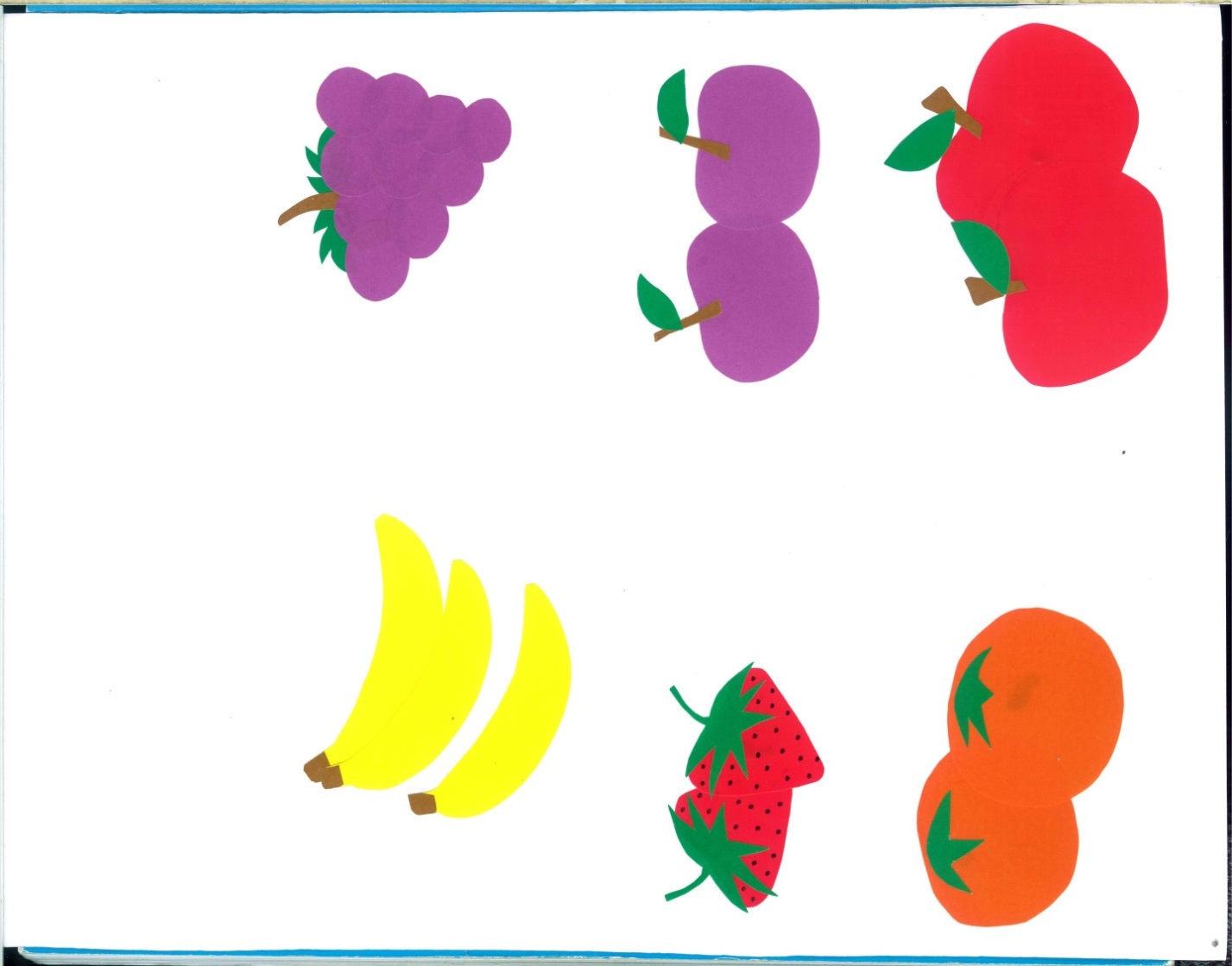 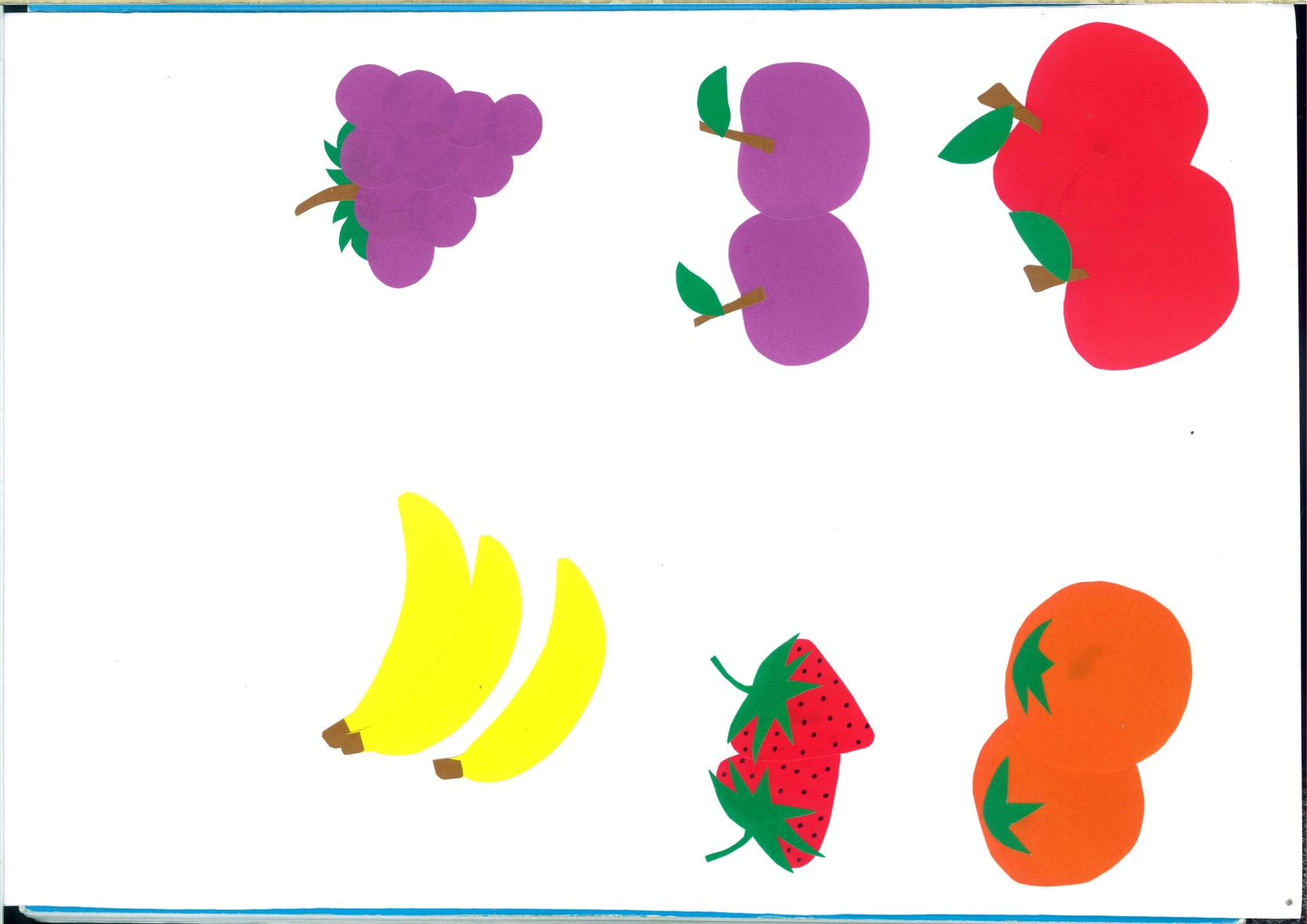 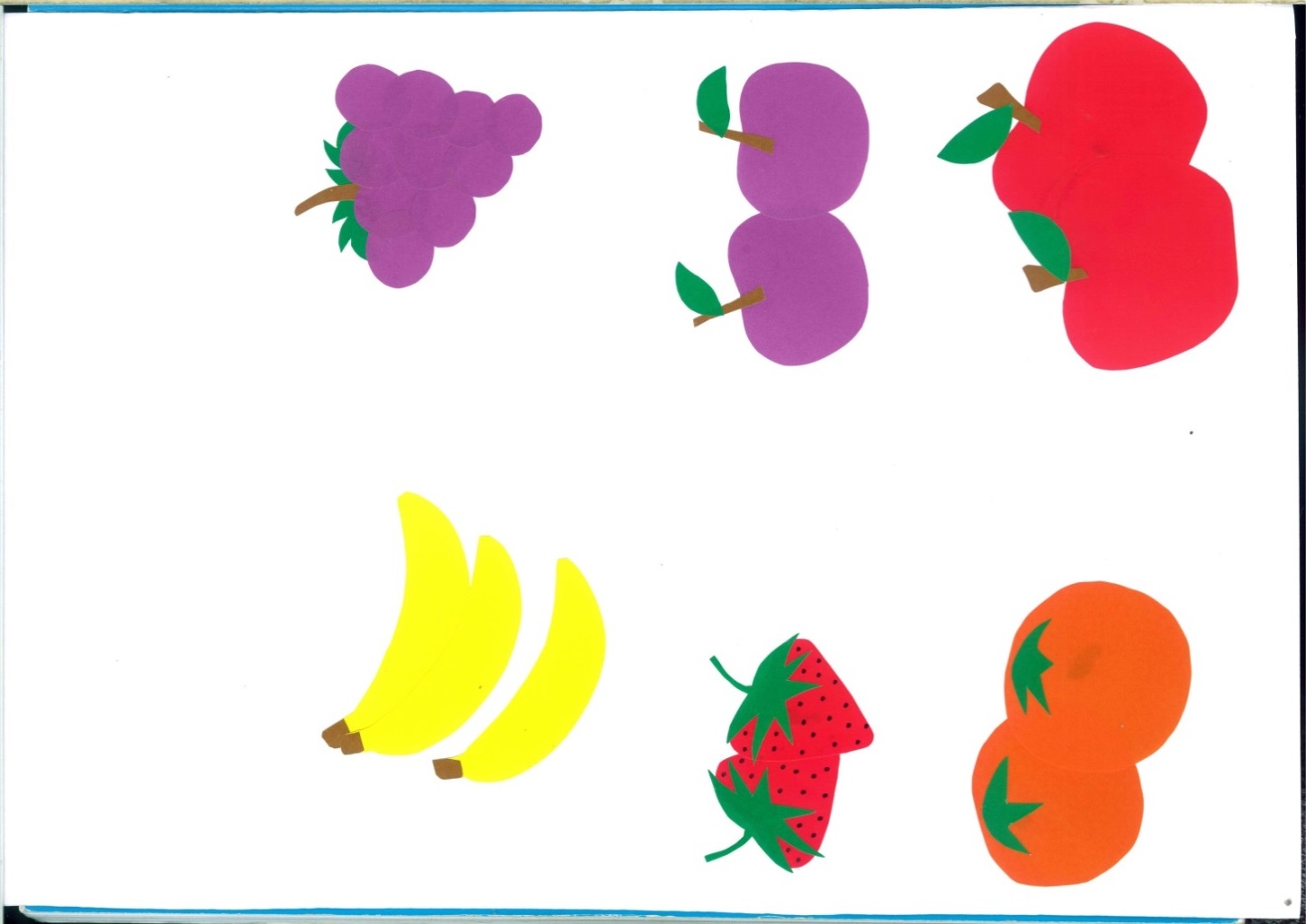 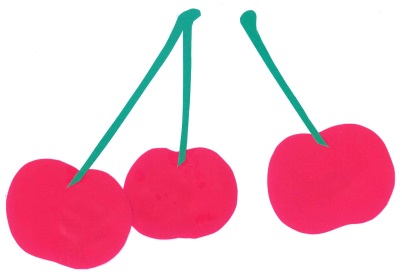 Me too!
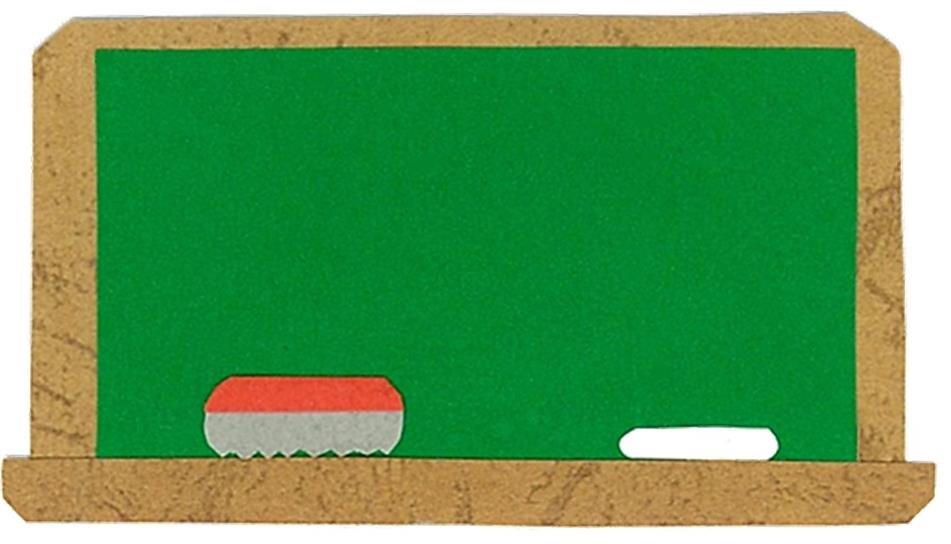 Let’s 
Learn!
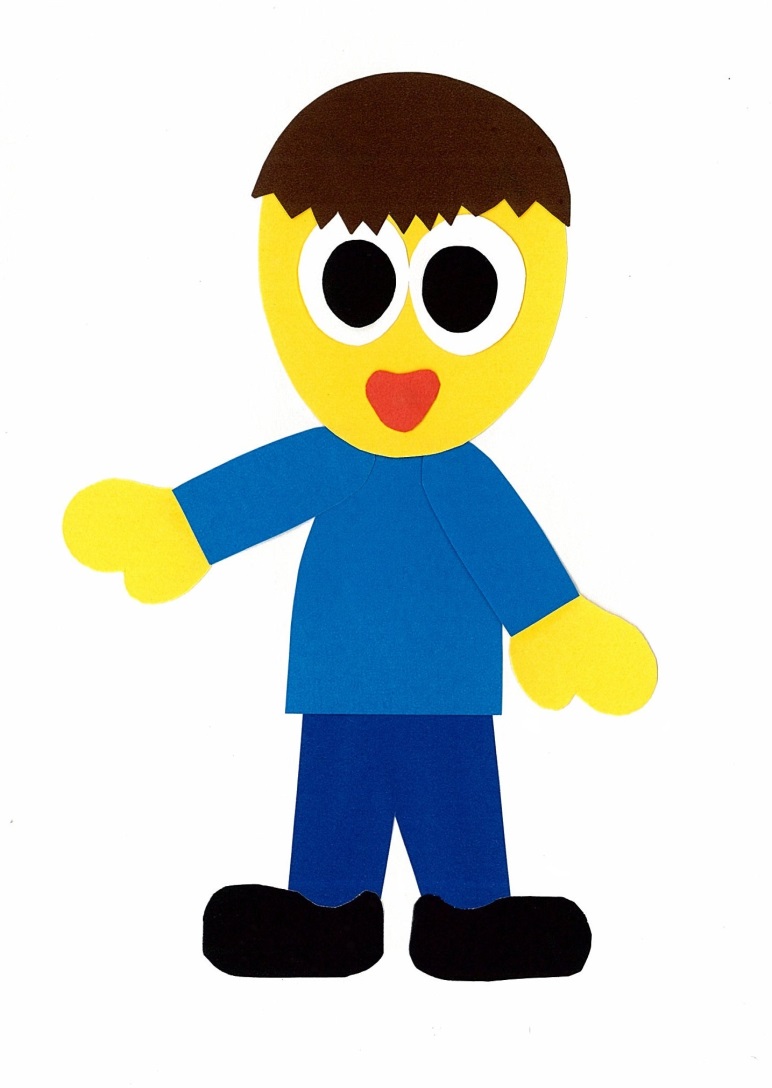 apples
oranges
strawberries
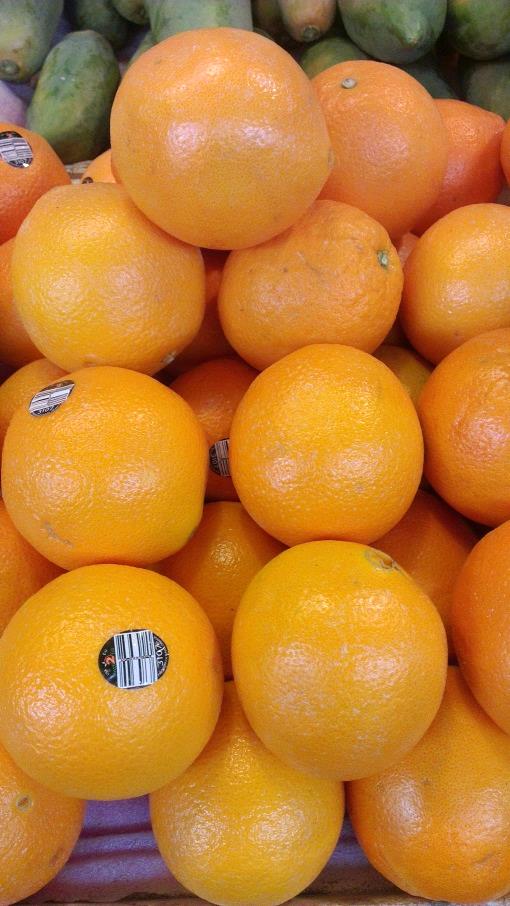 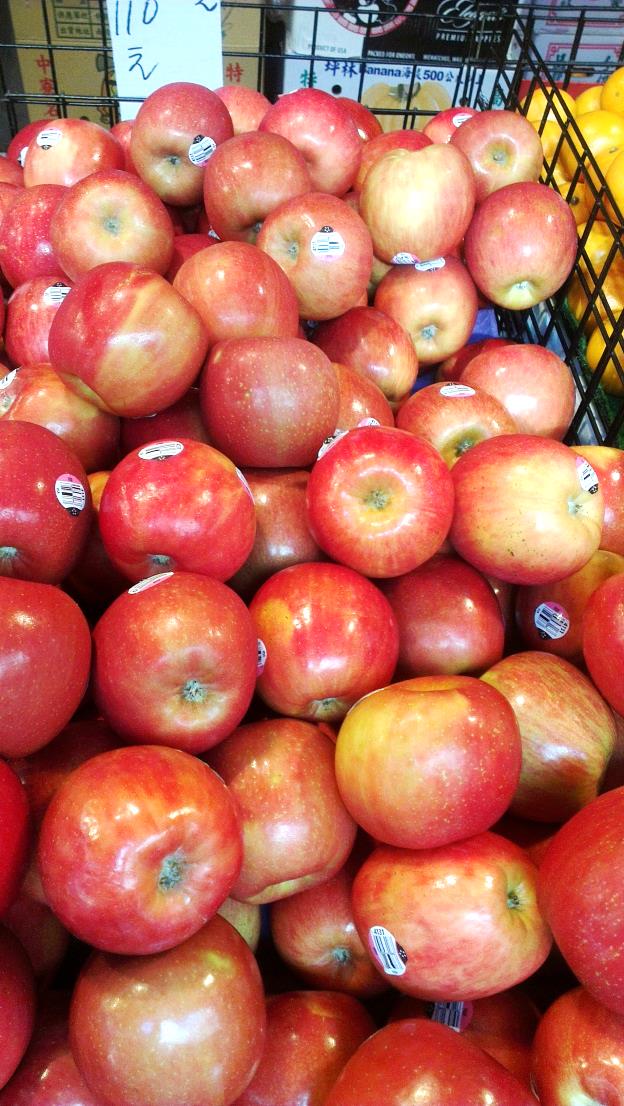 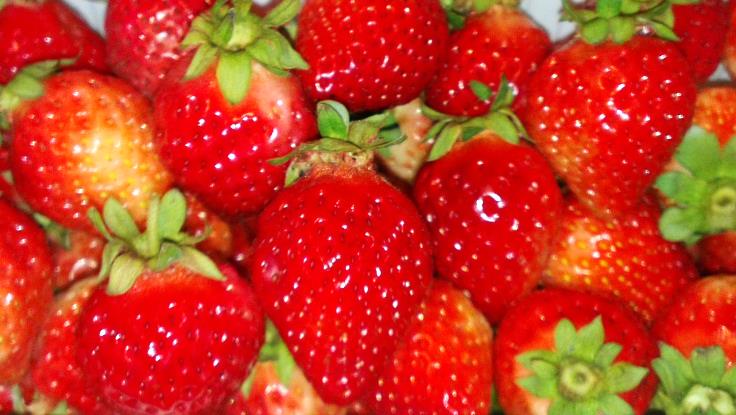 bananas
grapes
cherries
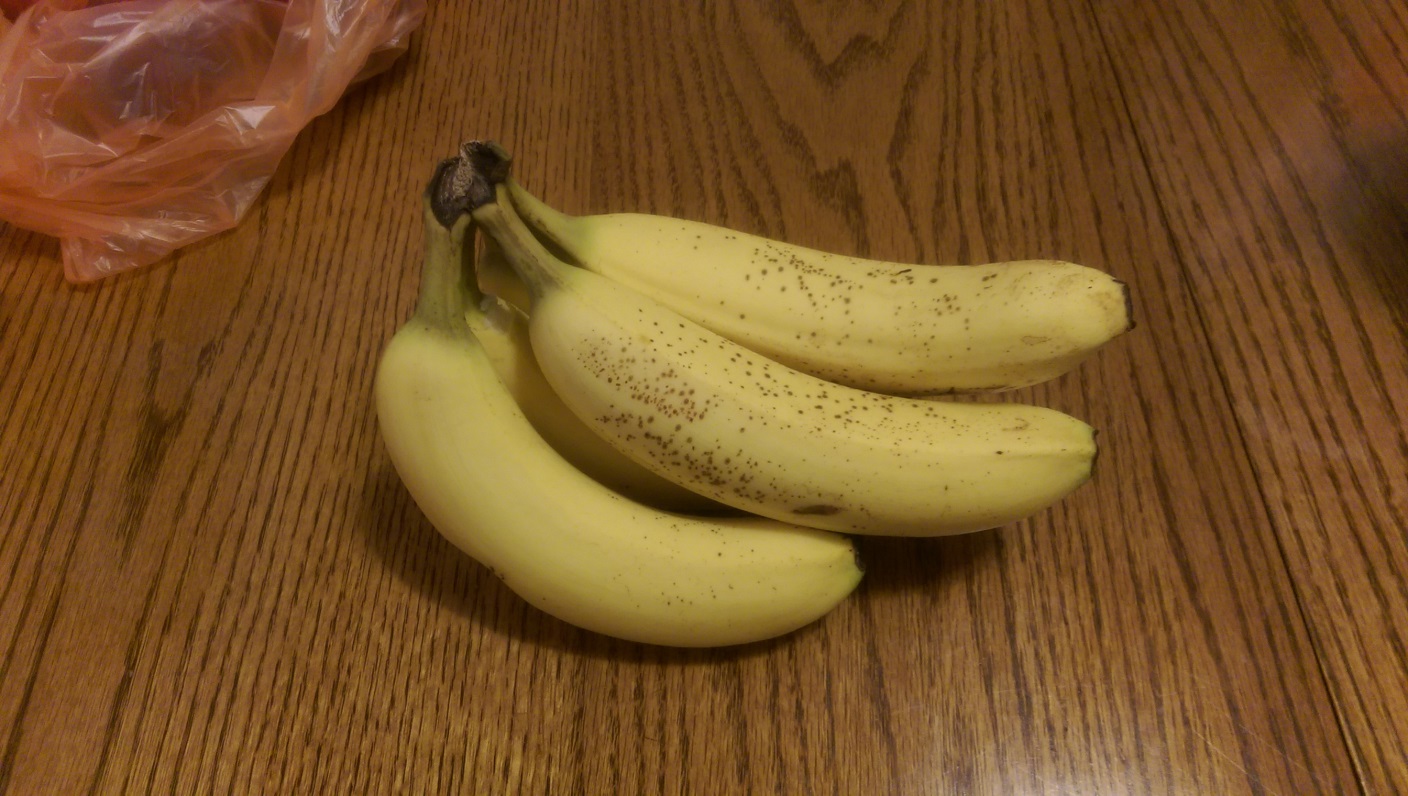 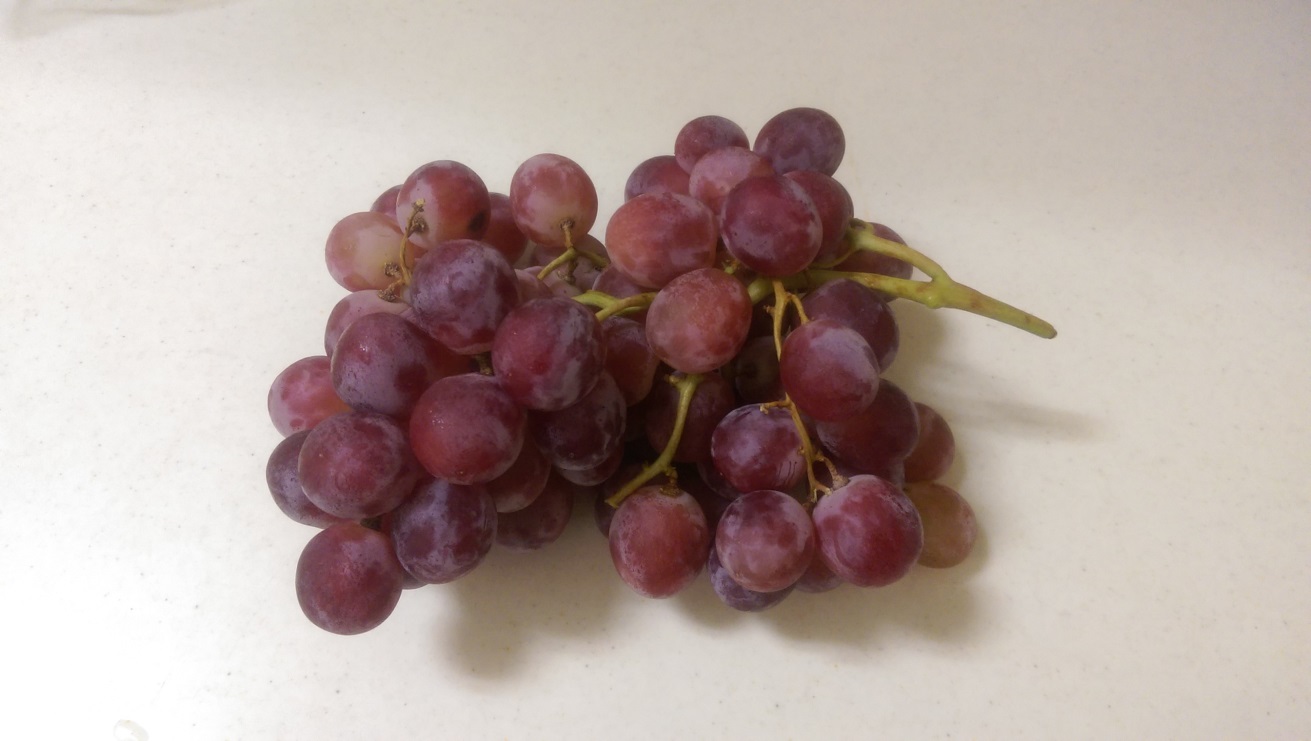 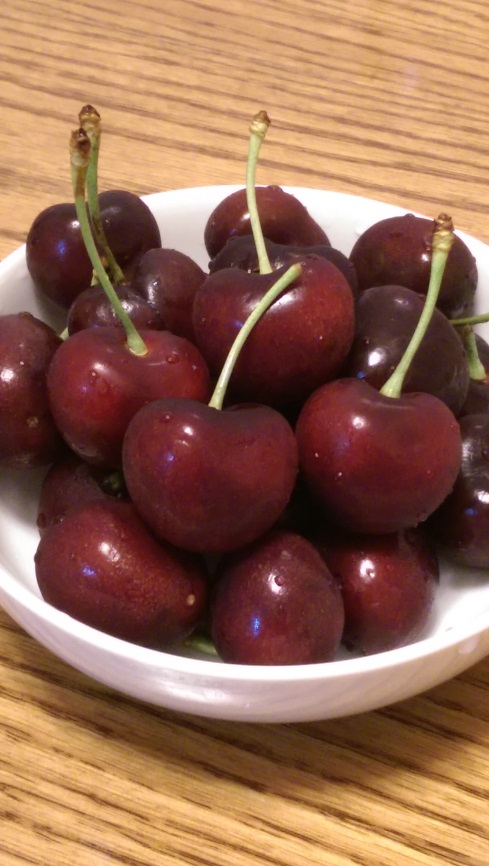 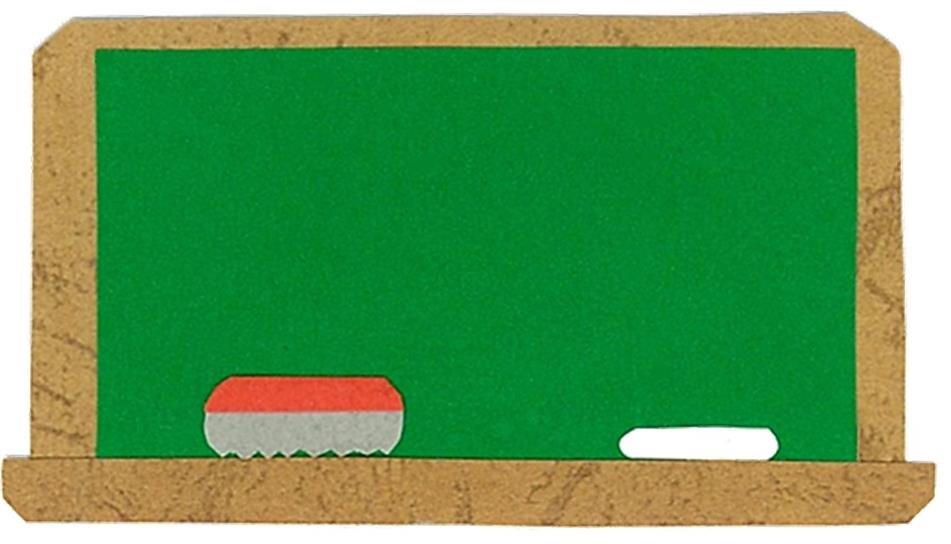 Let’s 
Read!
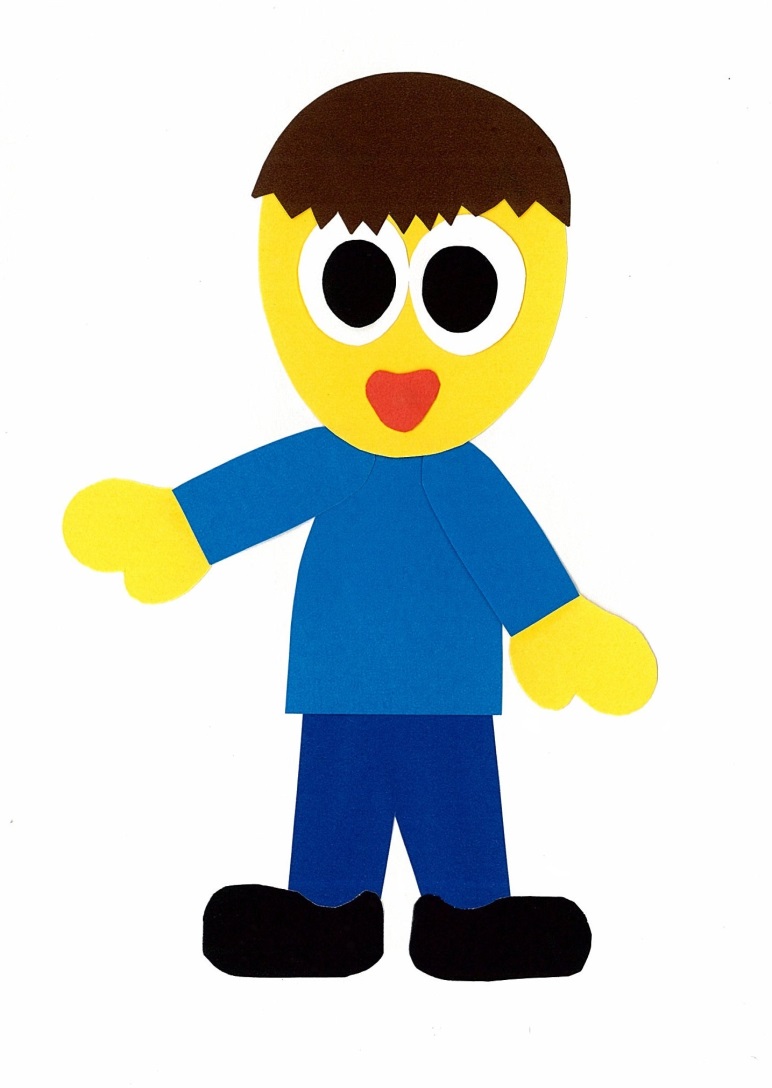 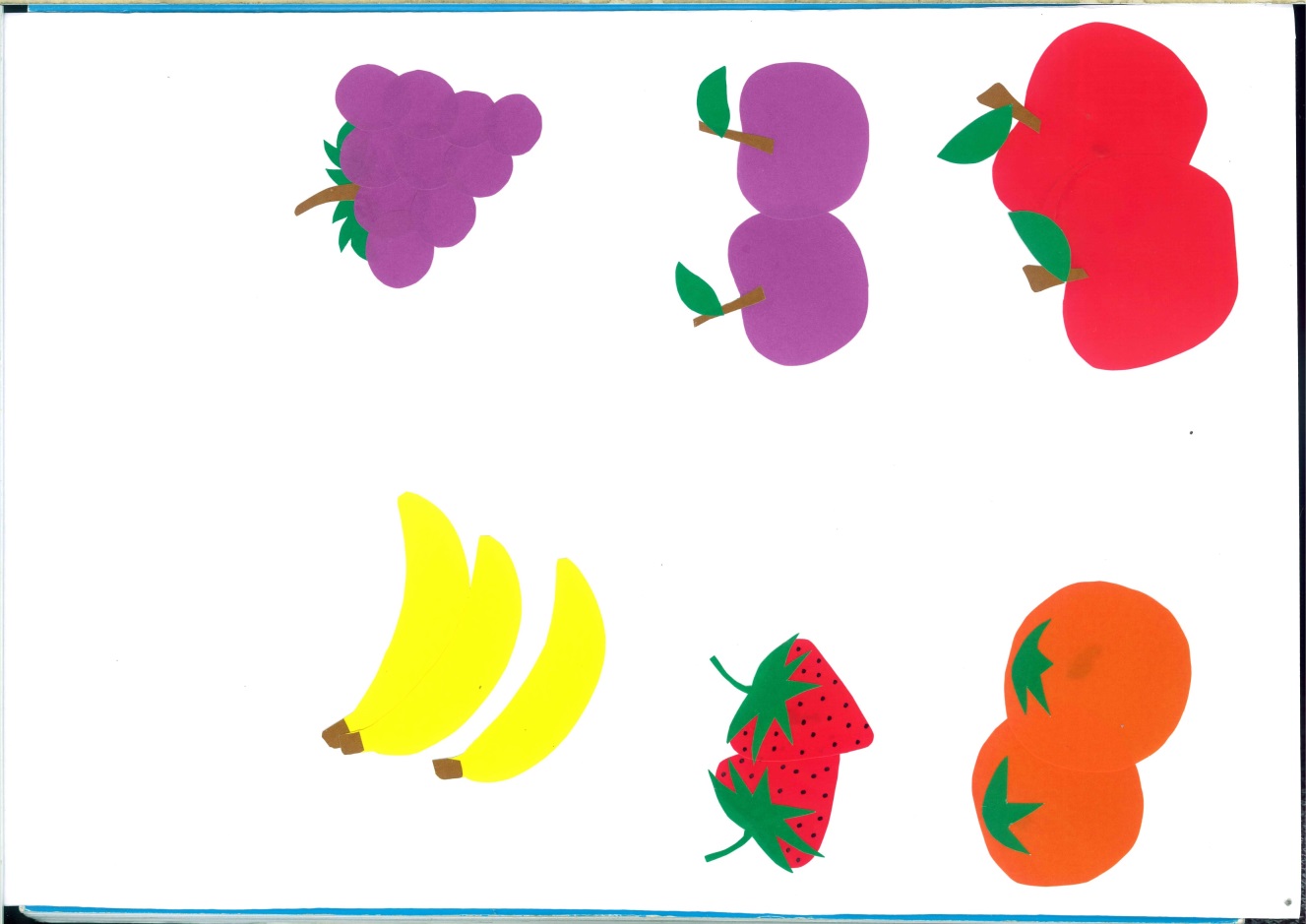 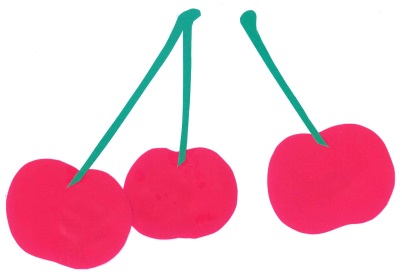 What Do You Like?
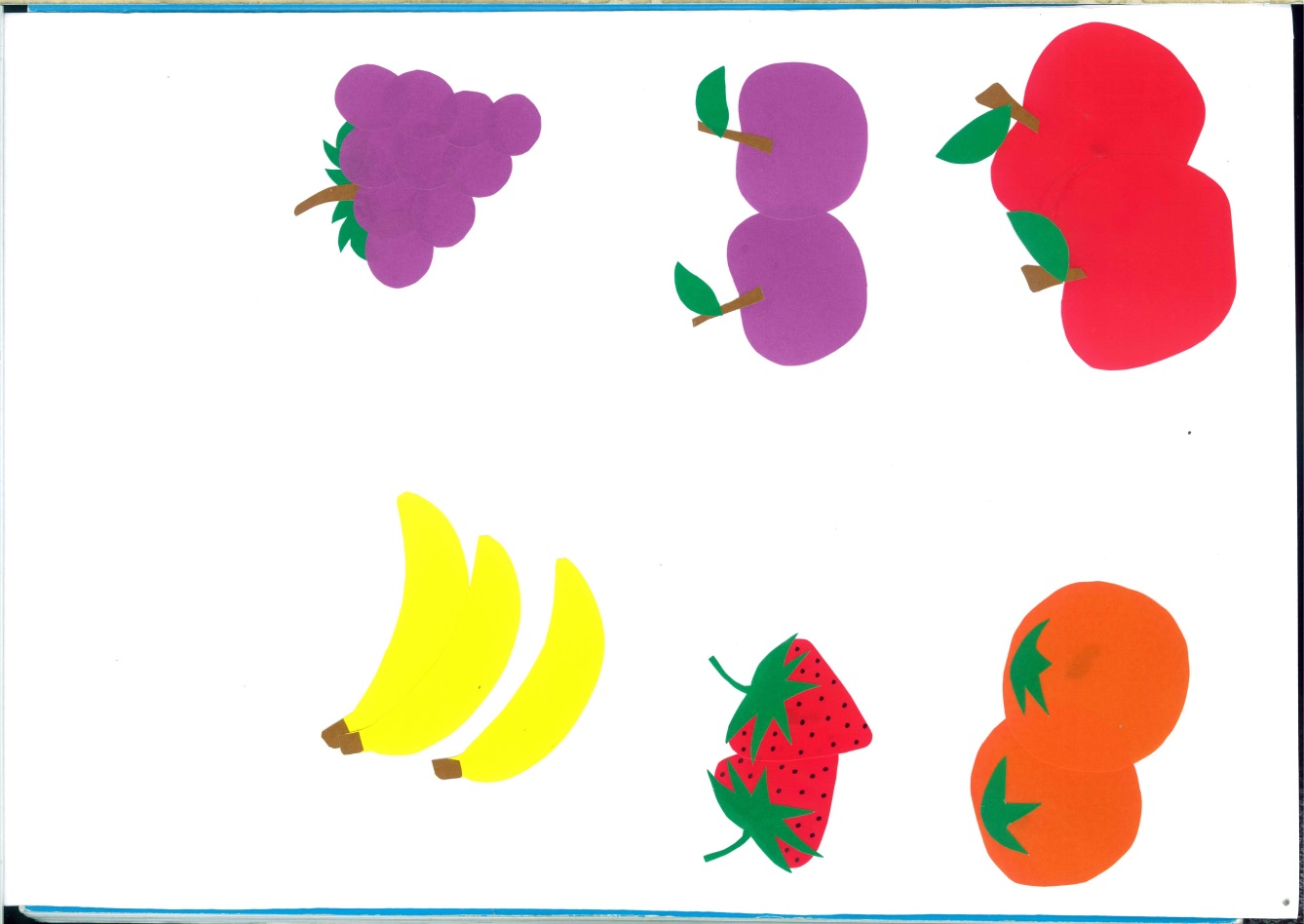 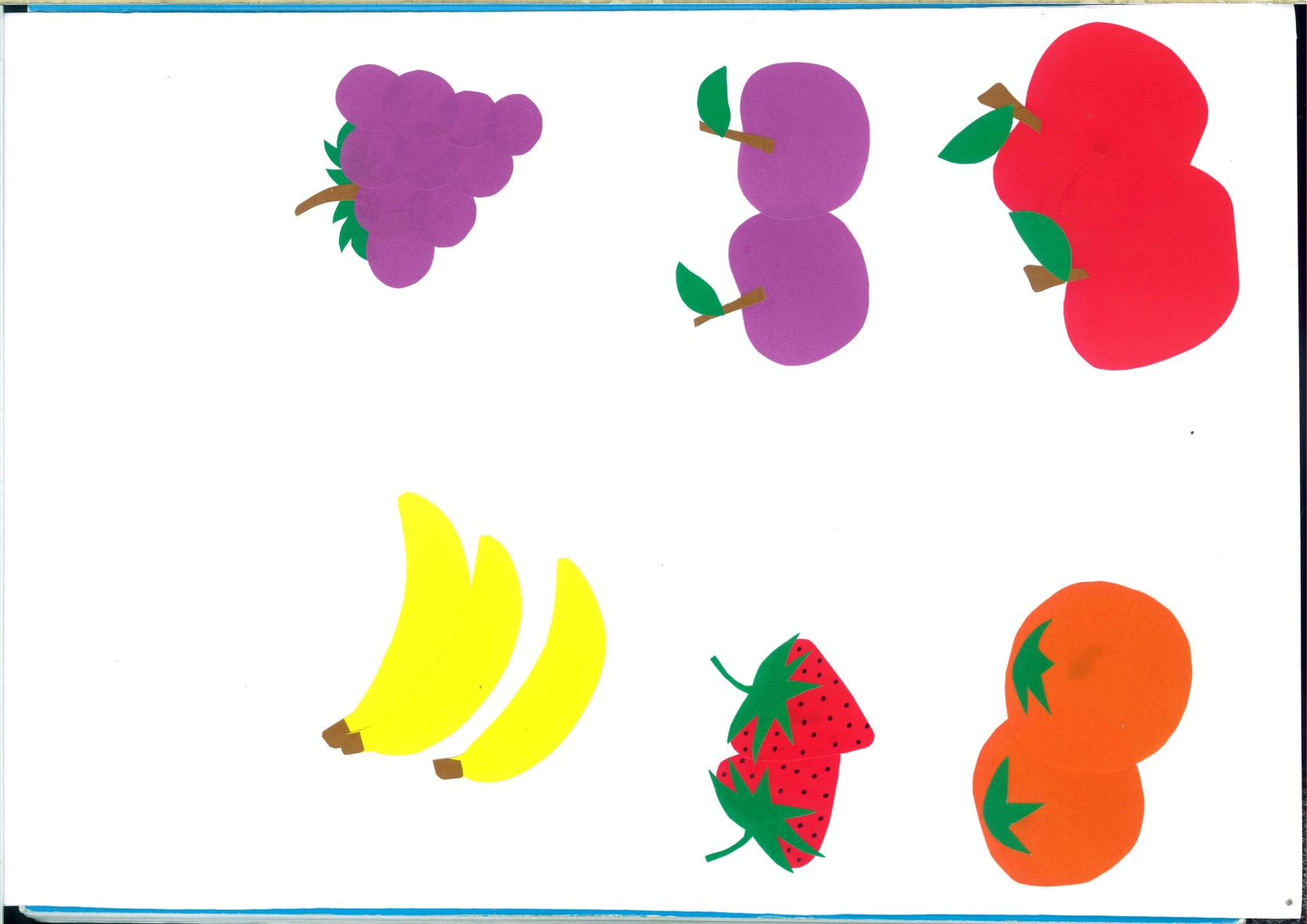 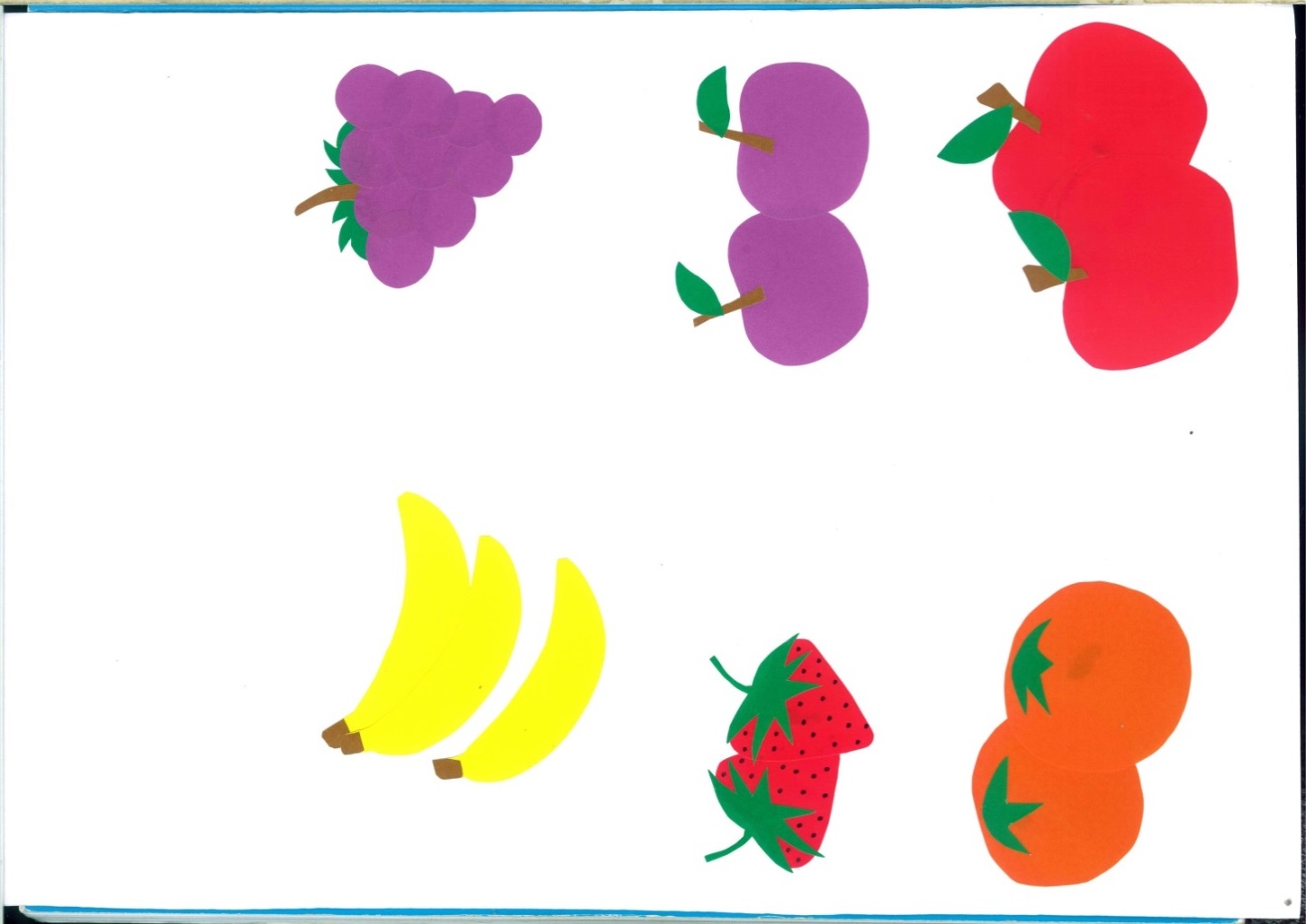 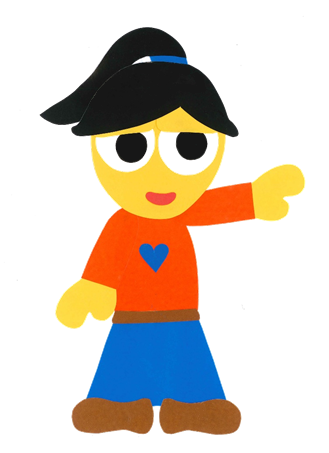 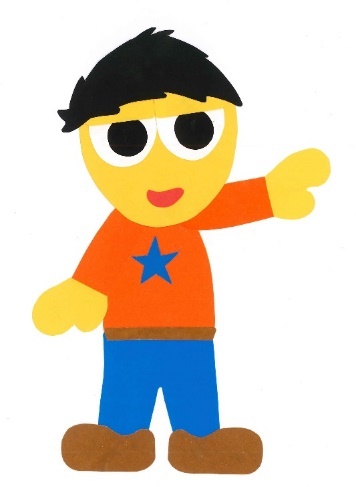 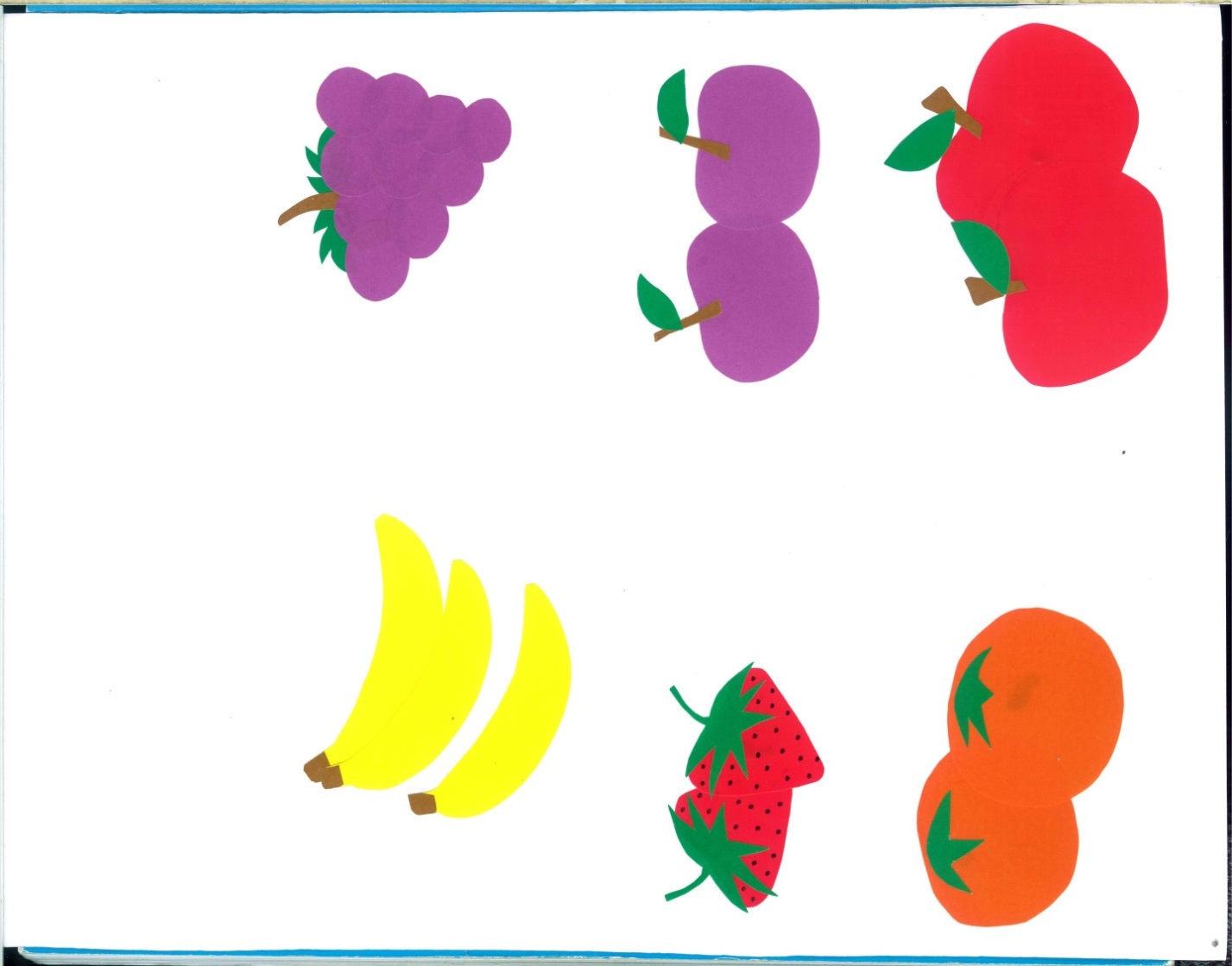 By:
Donald Joyce
WE CAN READ
What do you like?
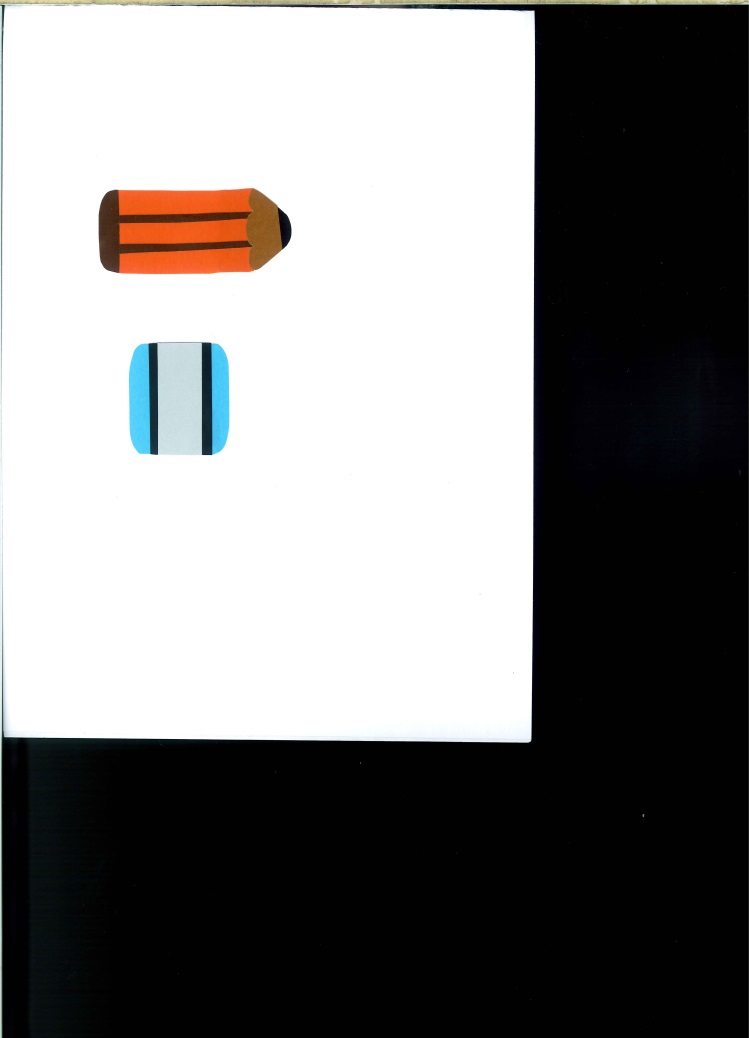 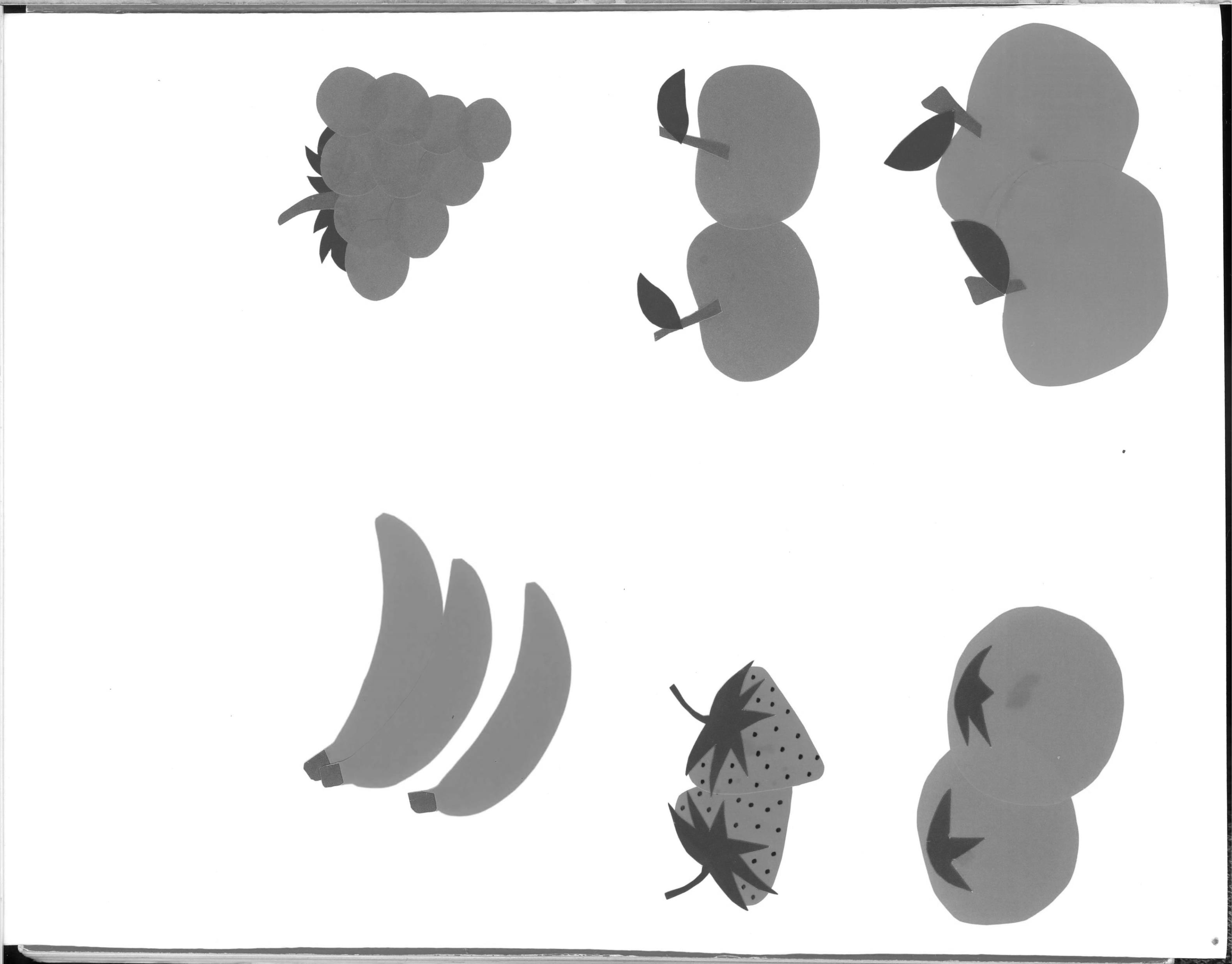 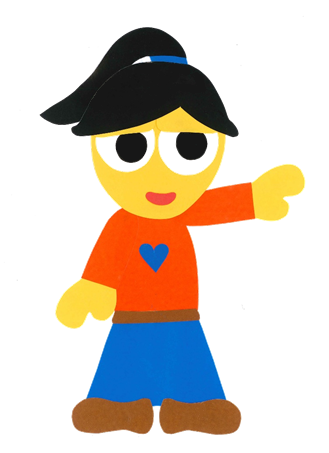 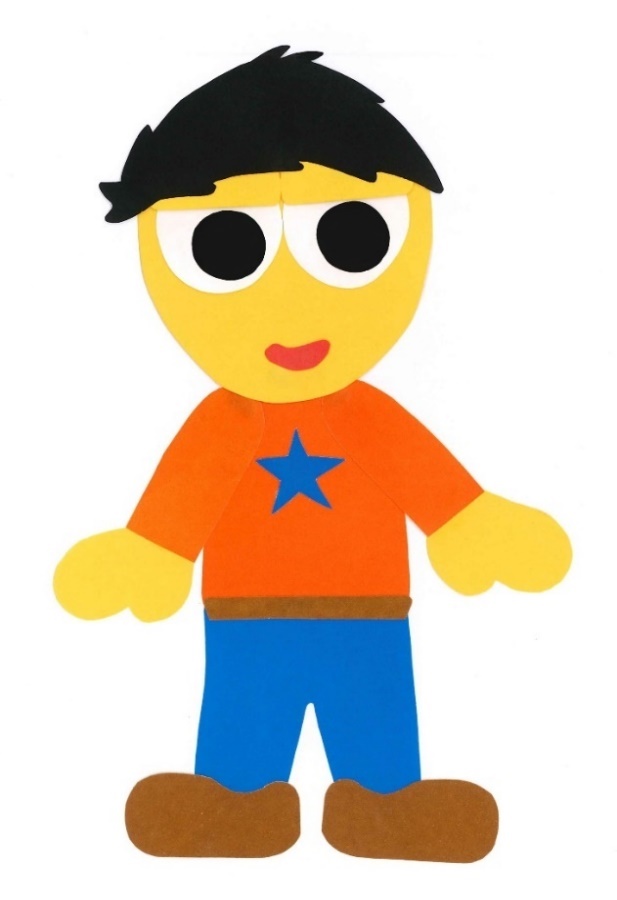 I like bananas.
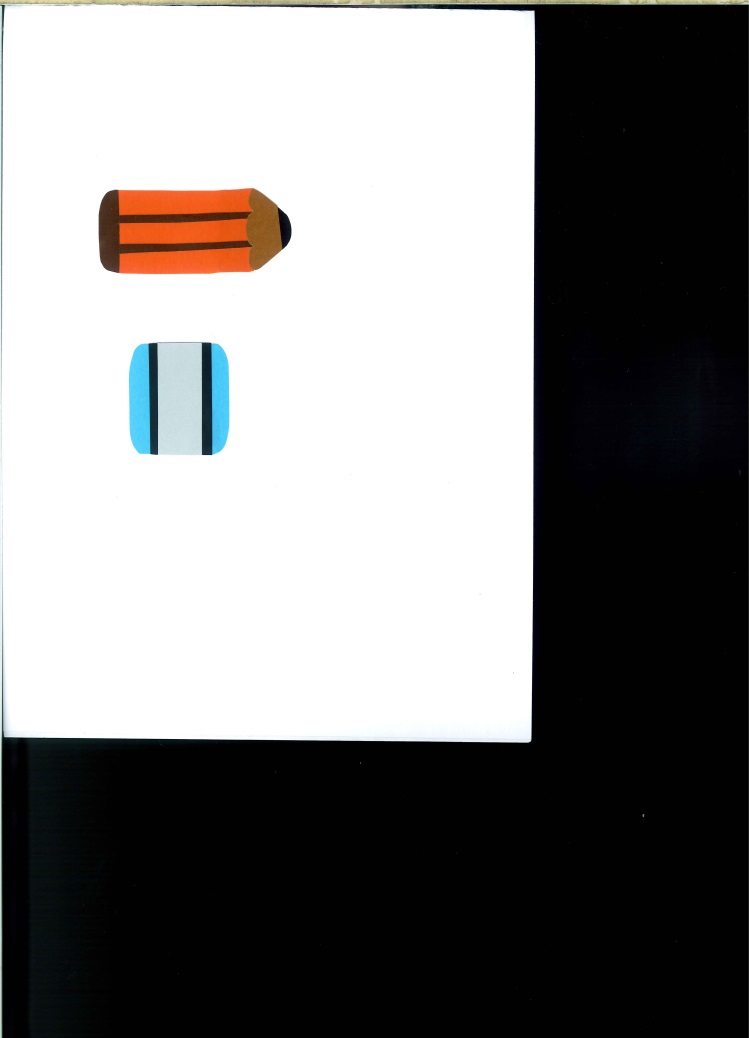 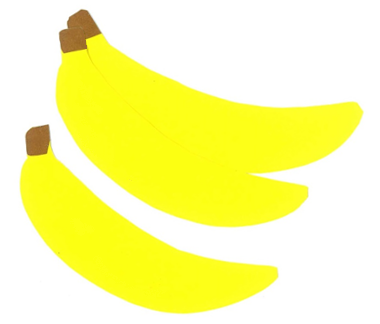 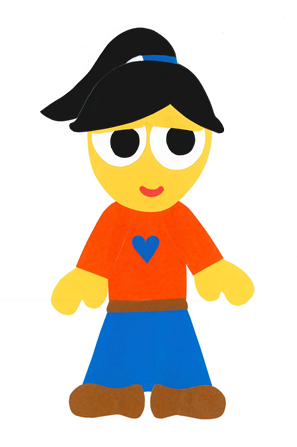 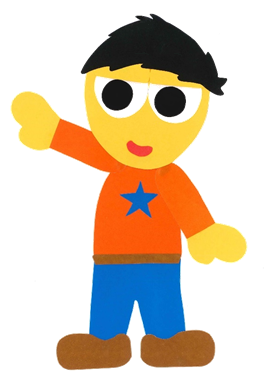 What do you like?
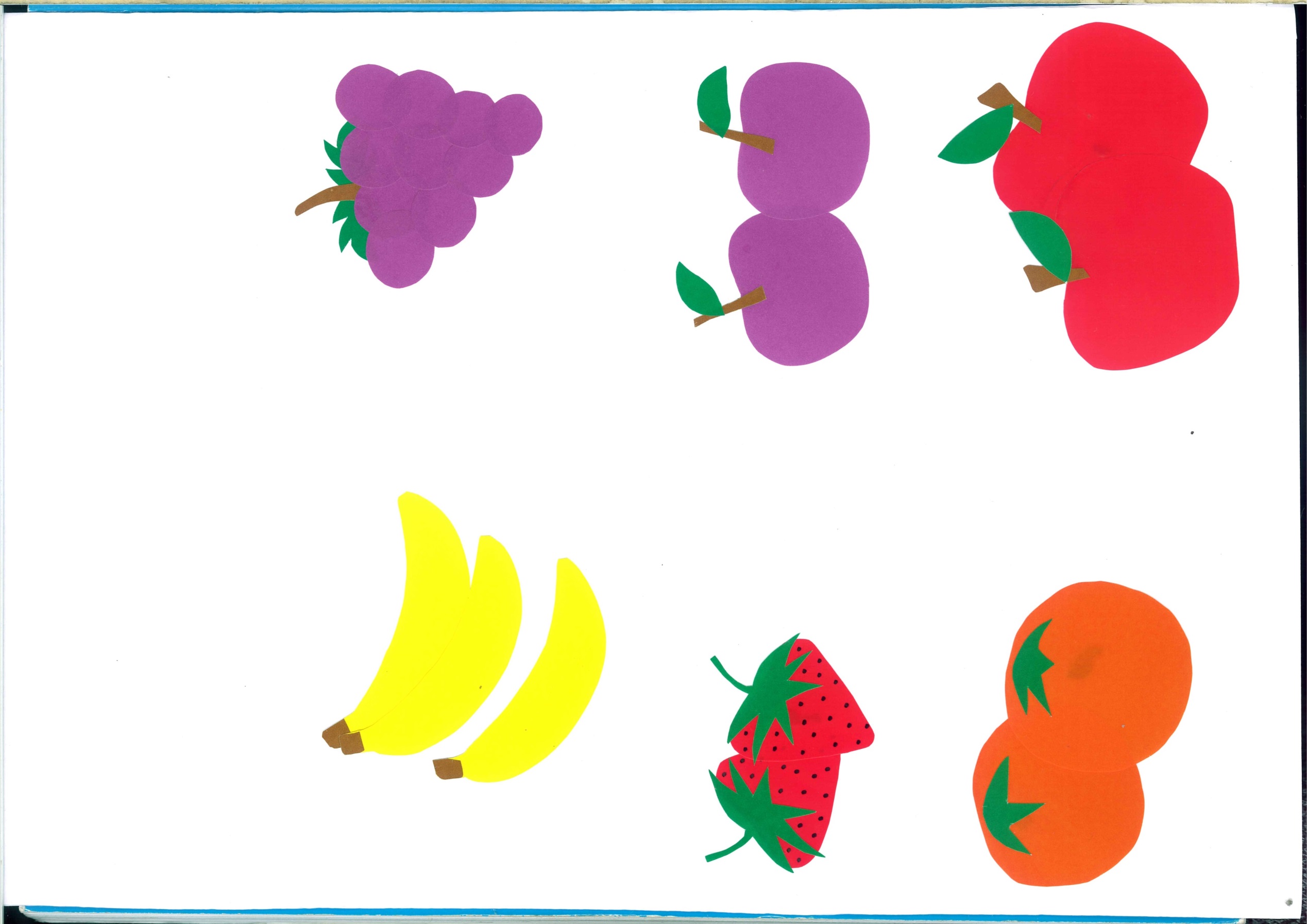 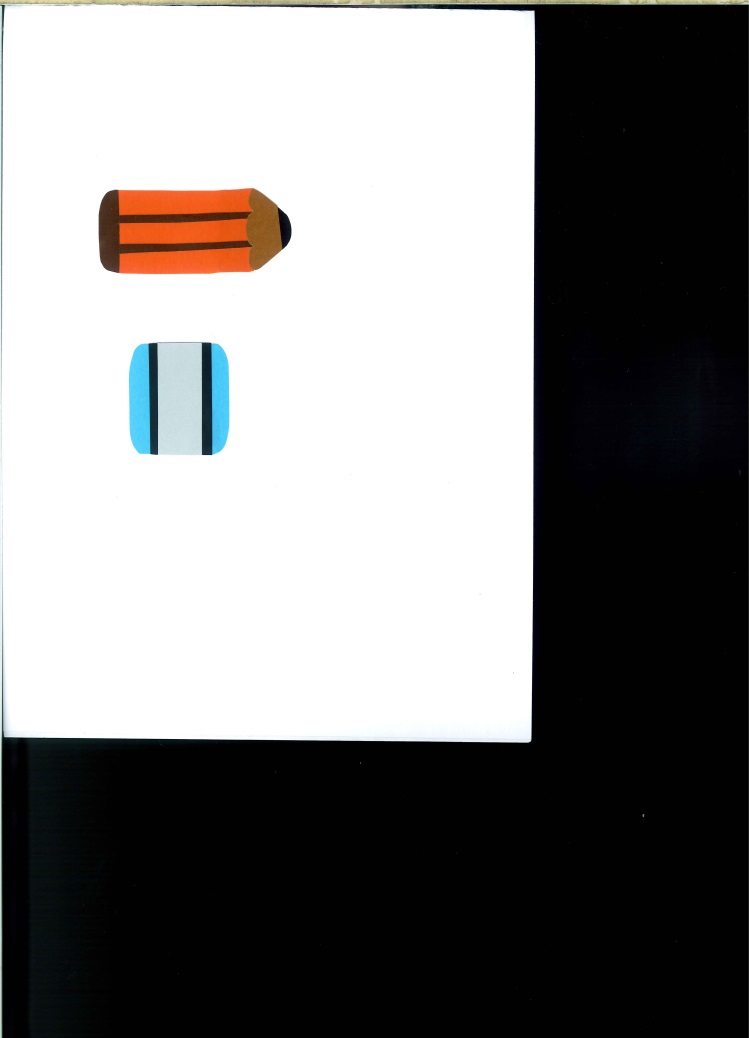 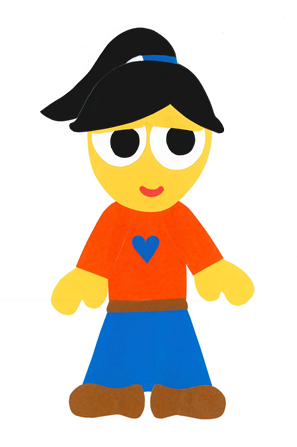 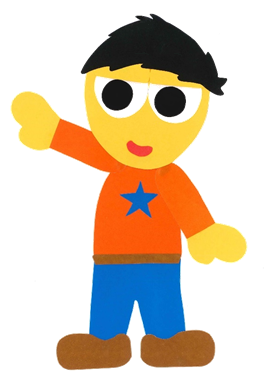 I like oranges.
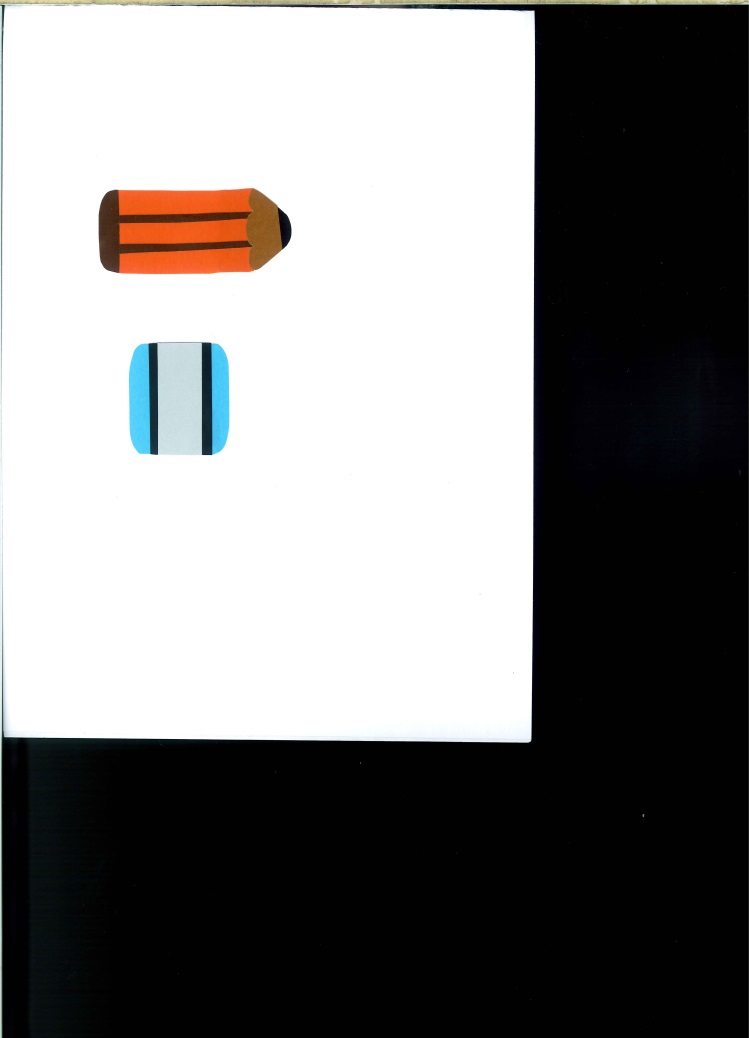 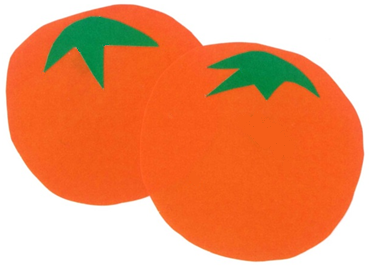 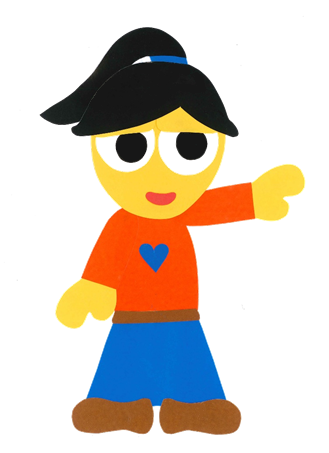 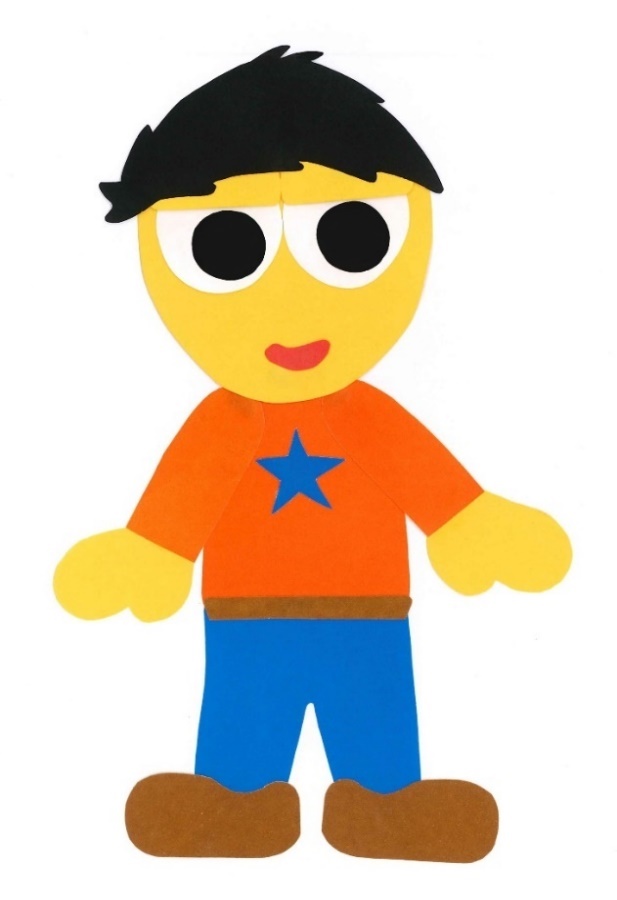 What do you like?
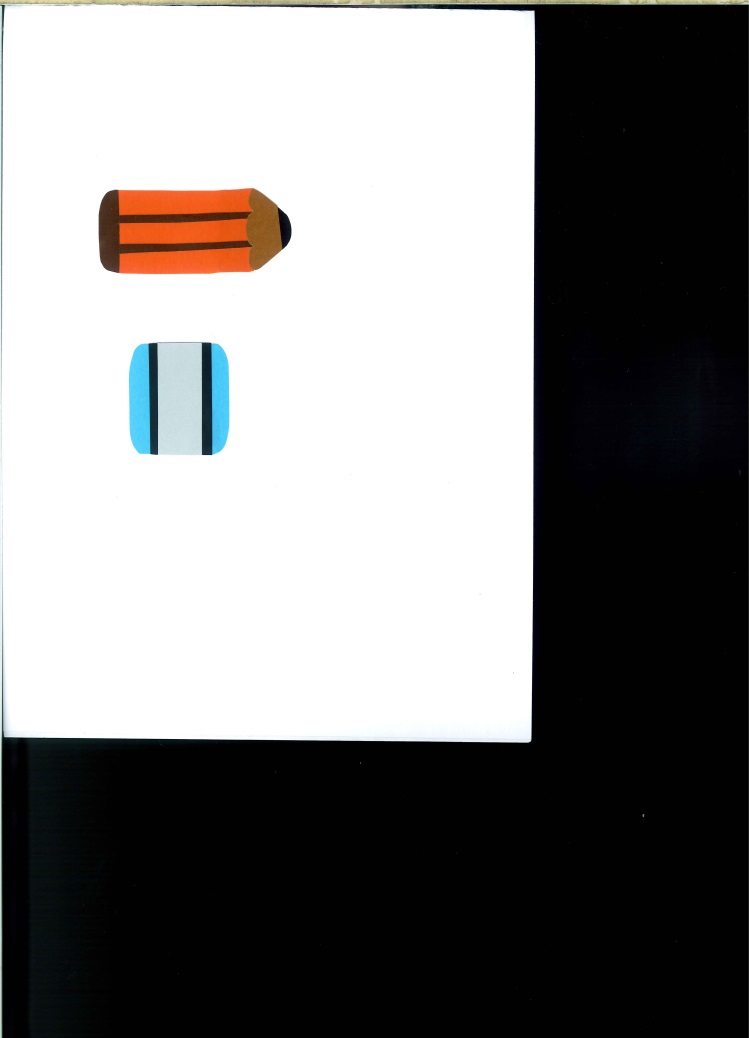 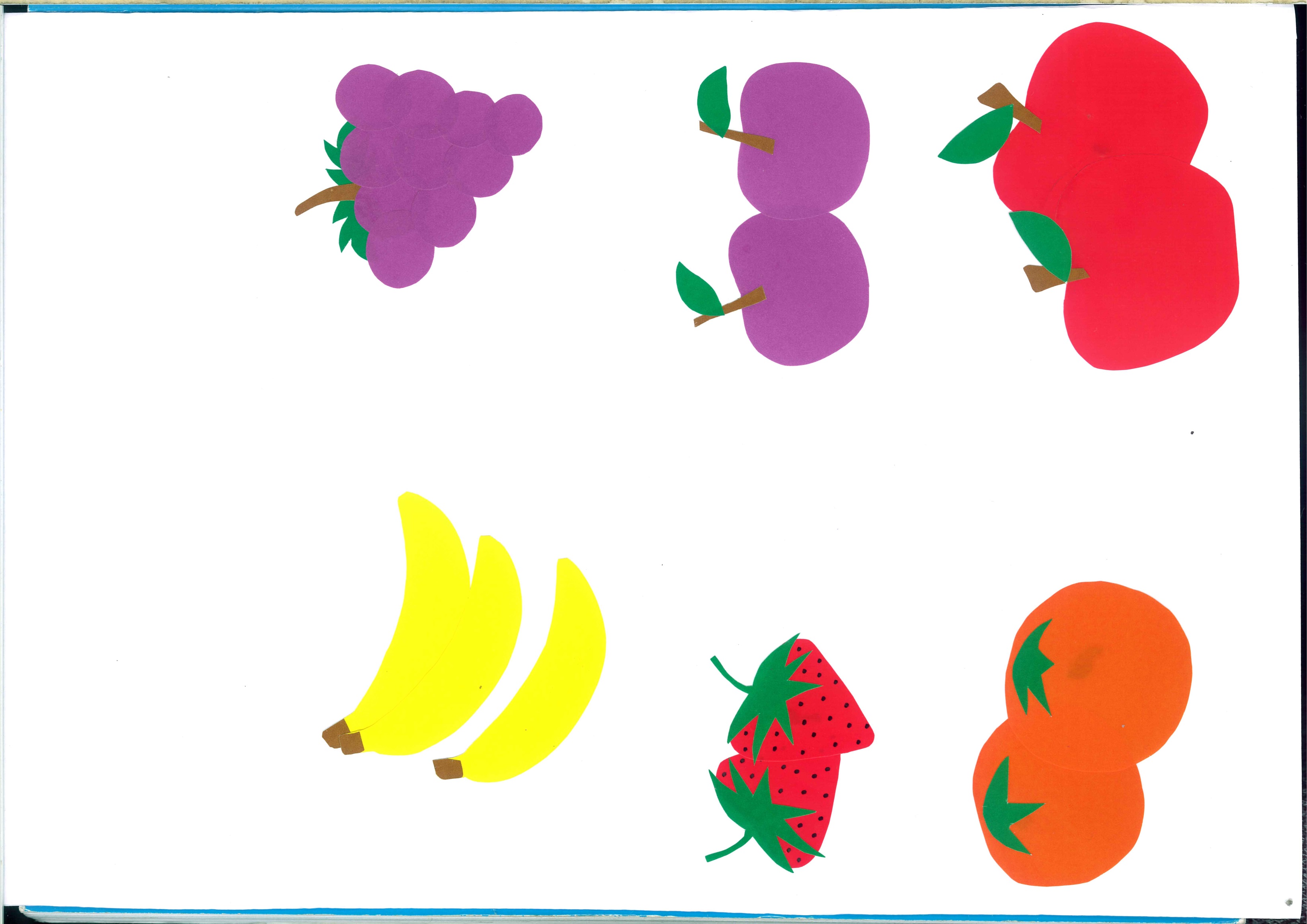 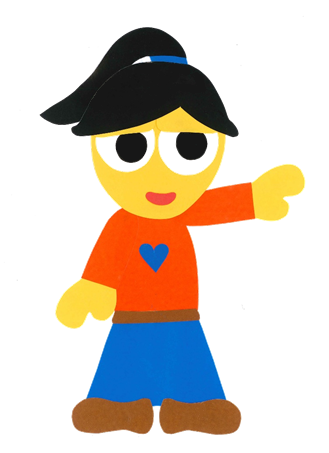 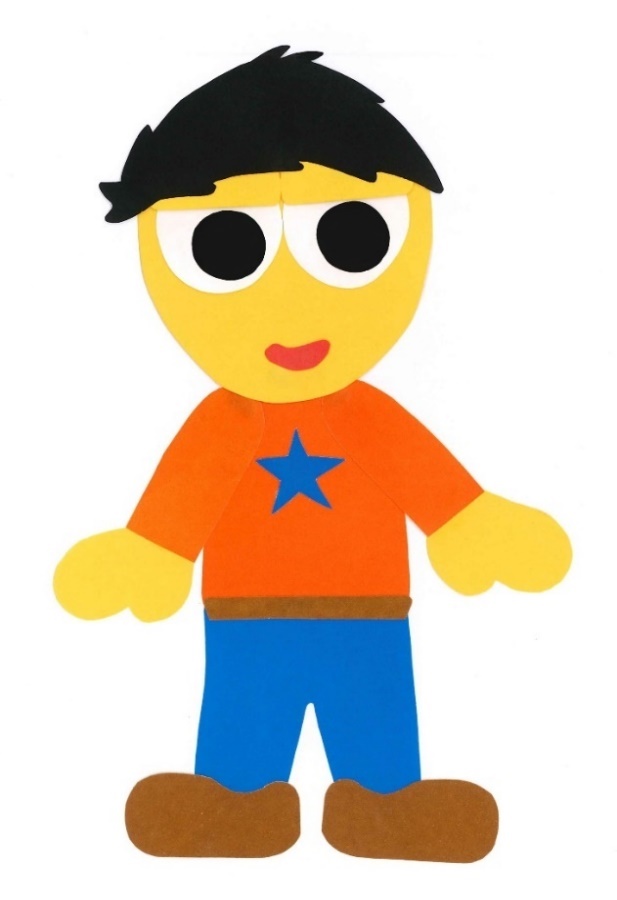 I like grapes.
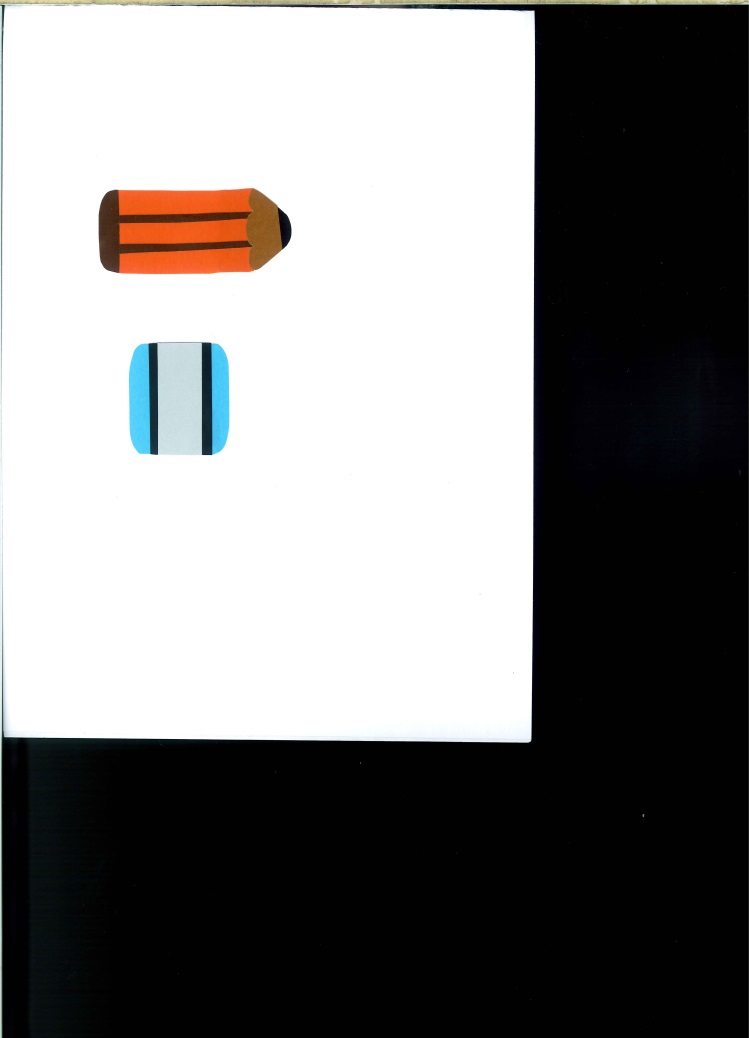 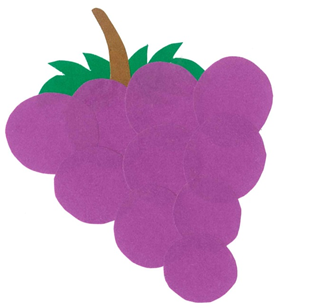 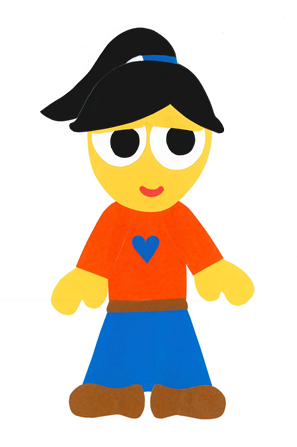 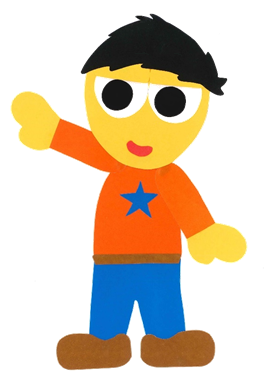 What do you like?
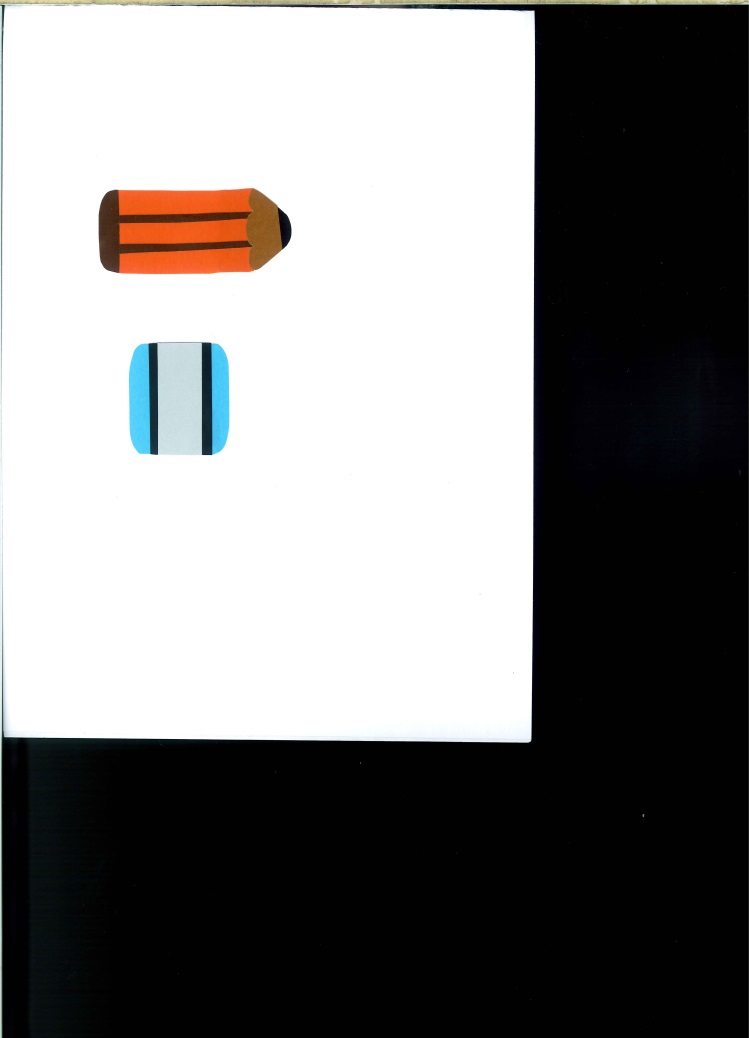 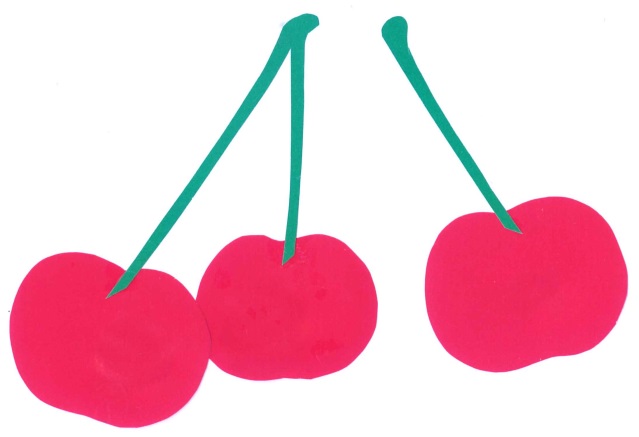 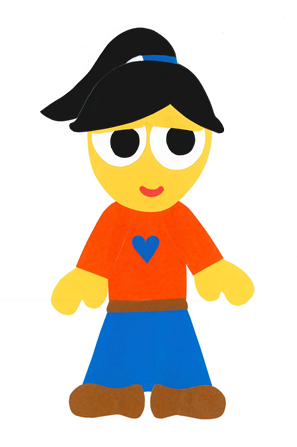 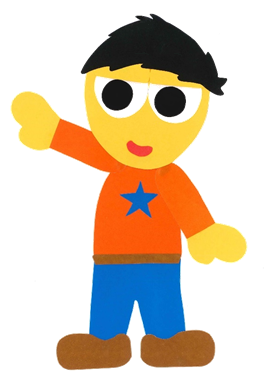 I like cherries.
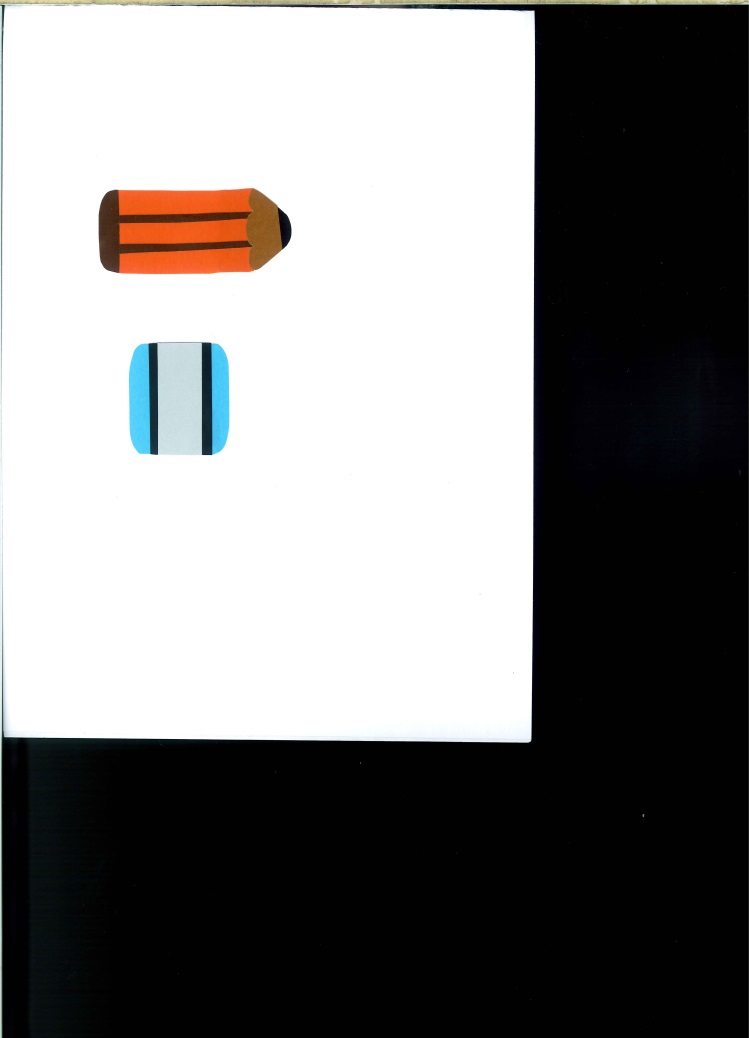 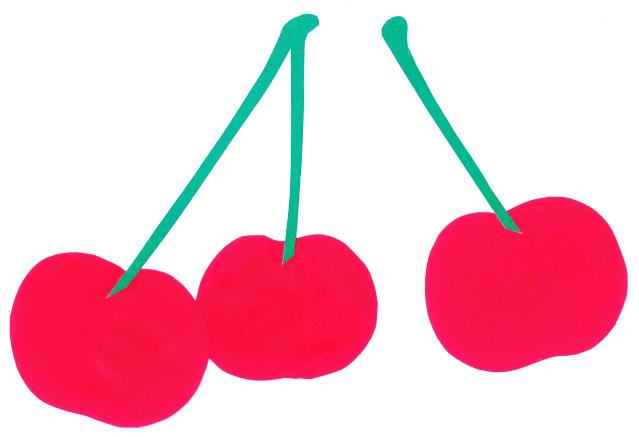 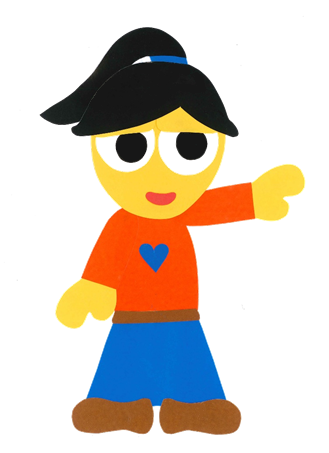 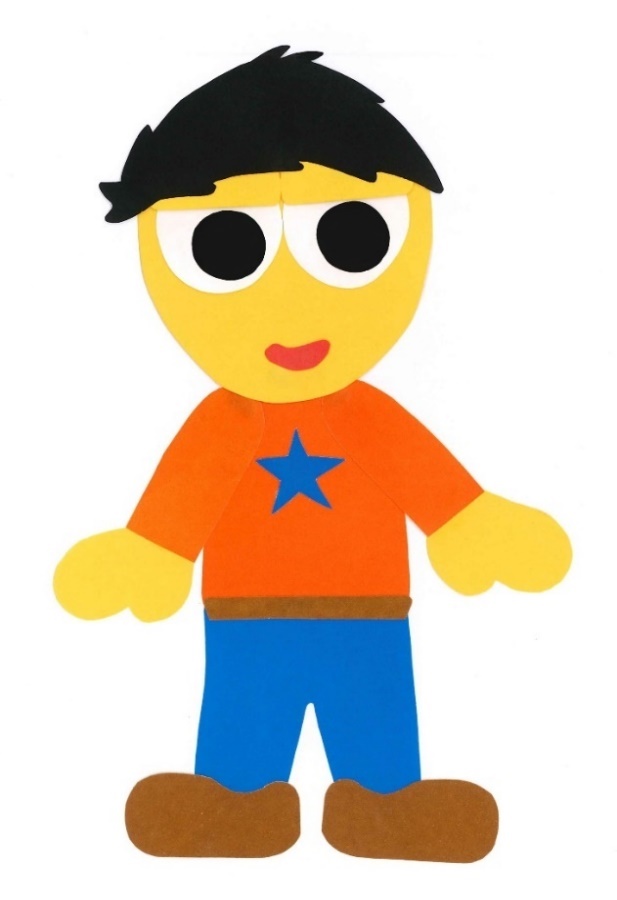 What do you like?
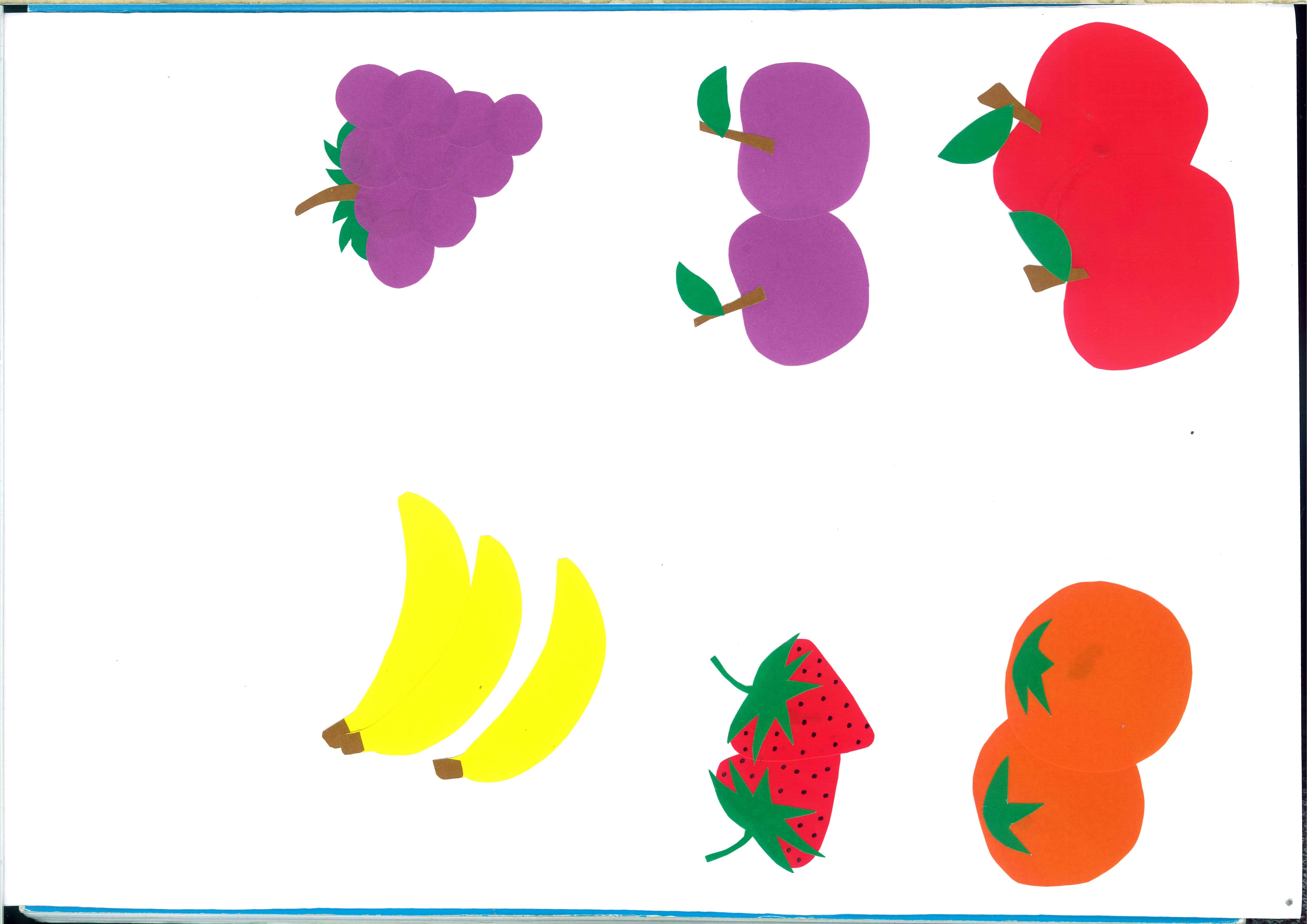 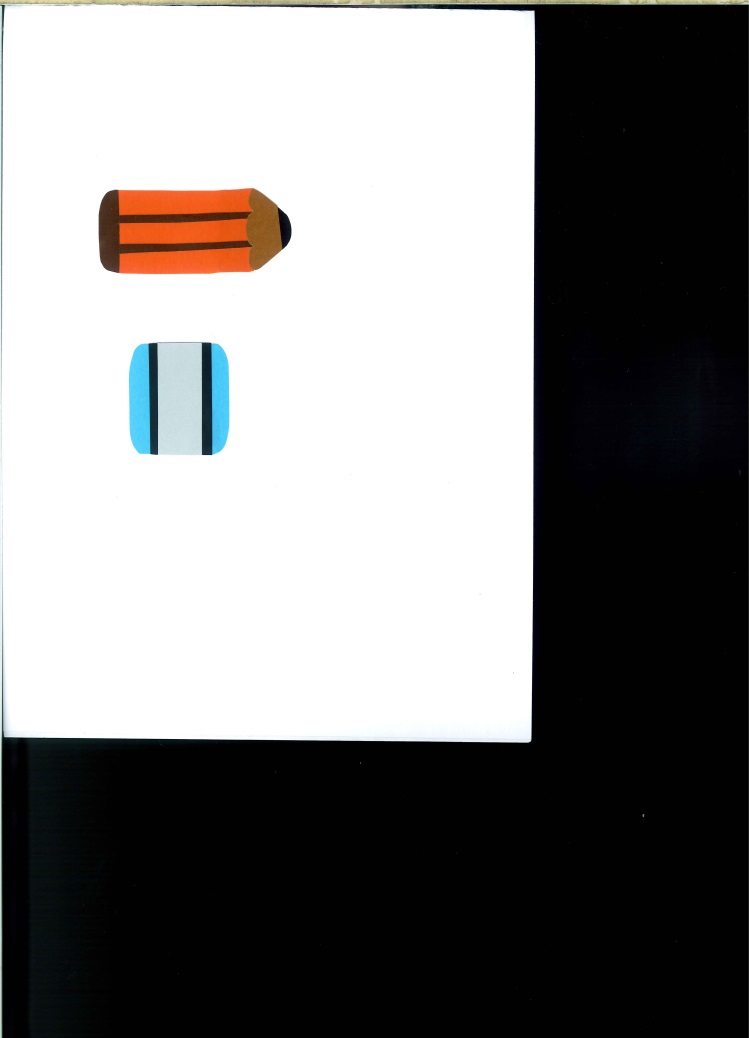 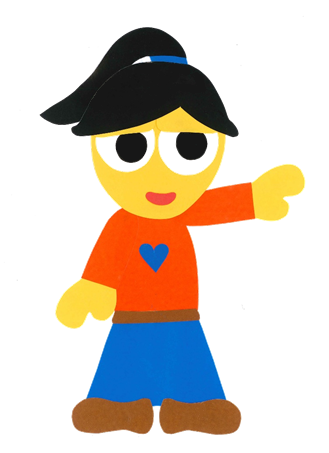 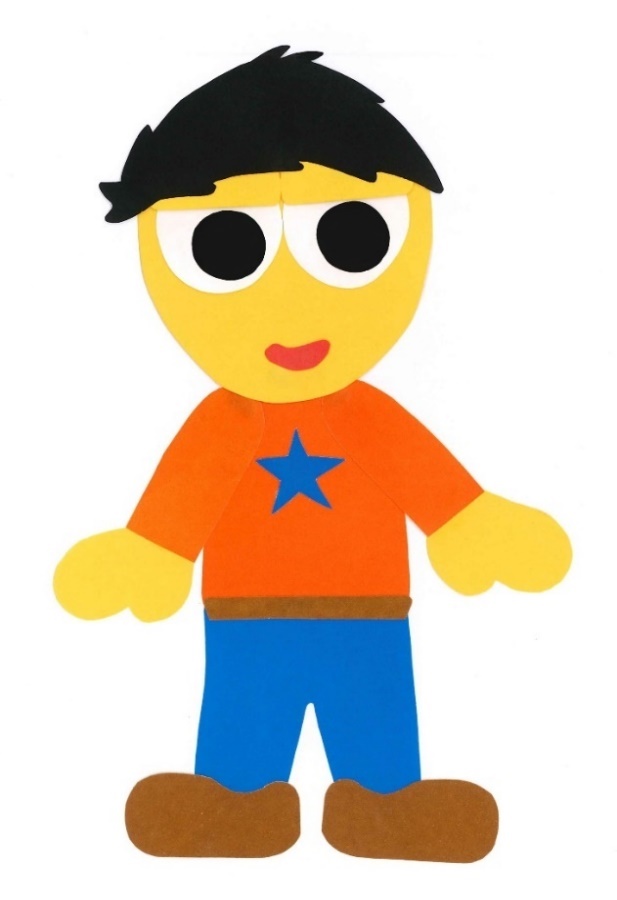 I like strawberries.
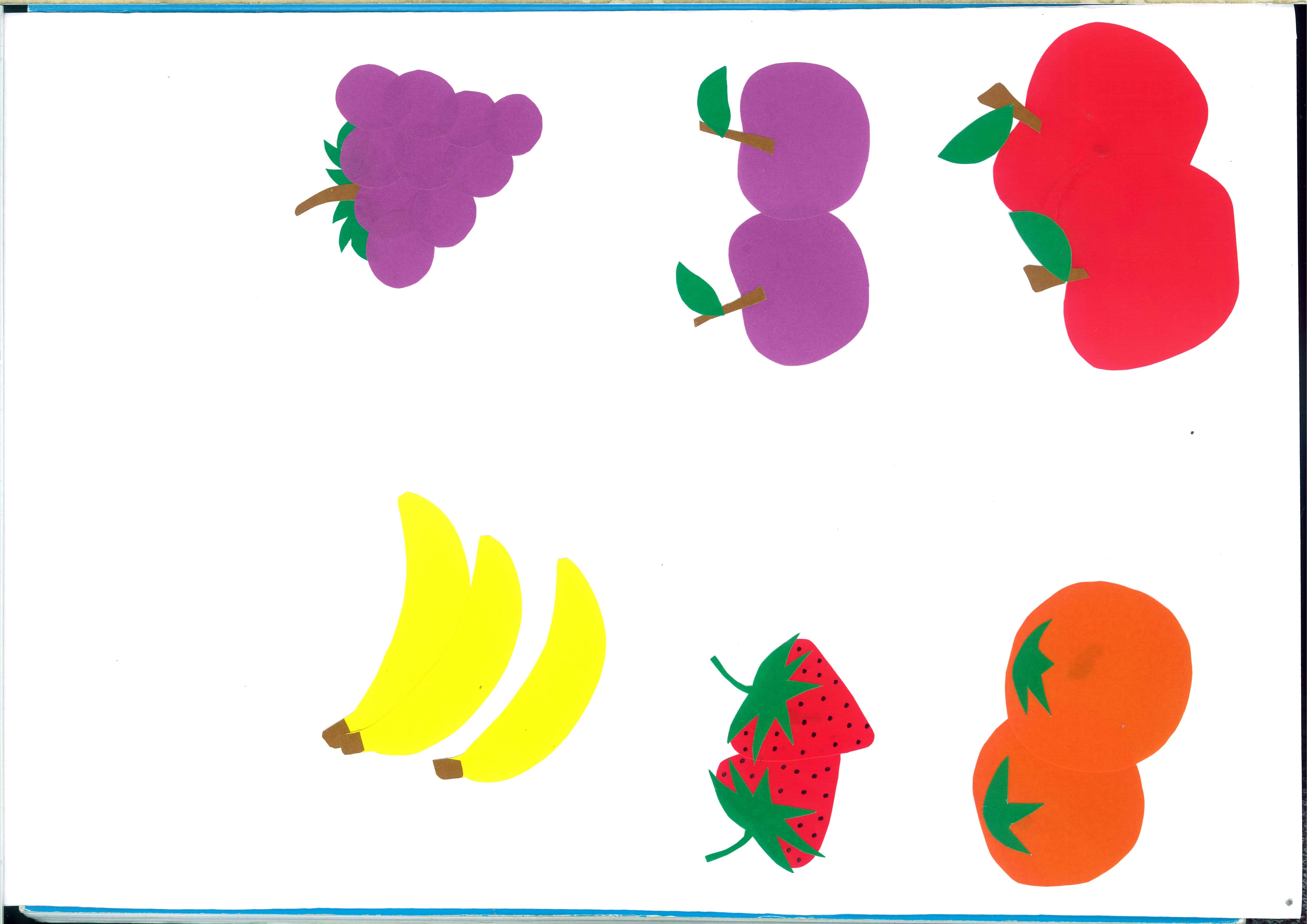 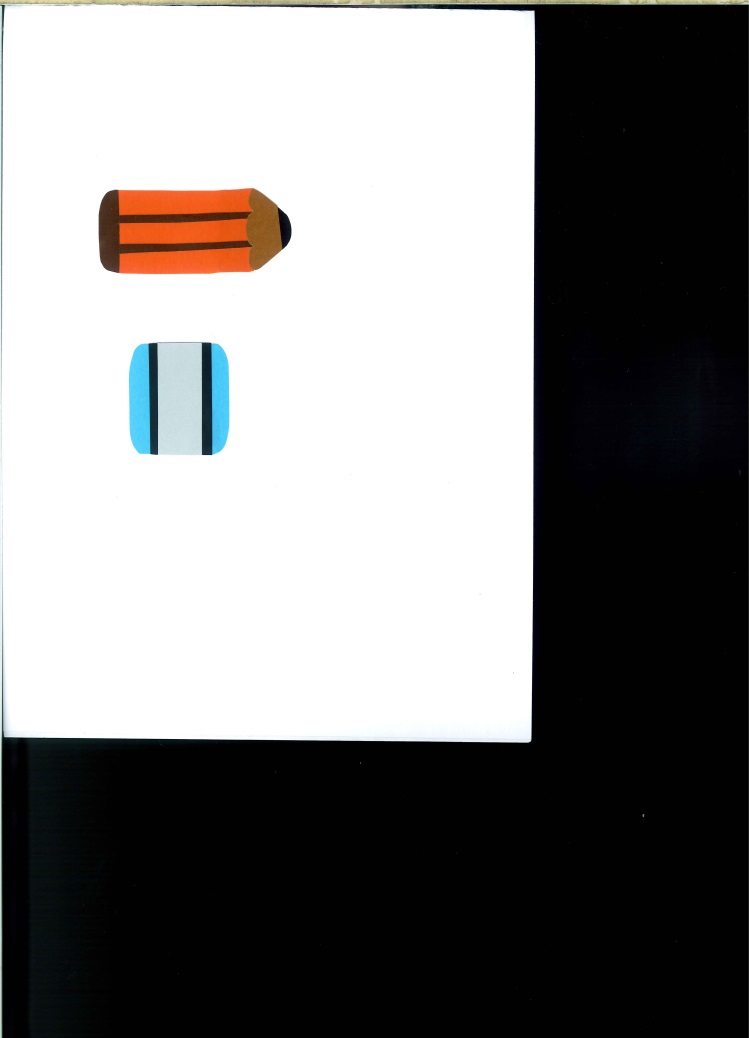 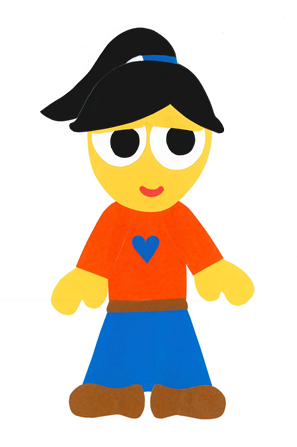 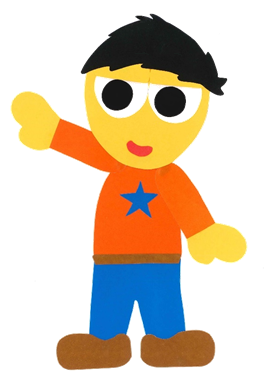 What do you like?
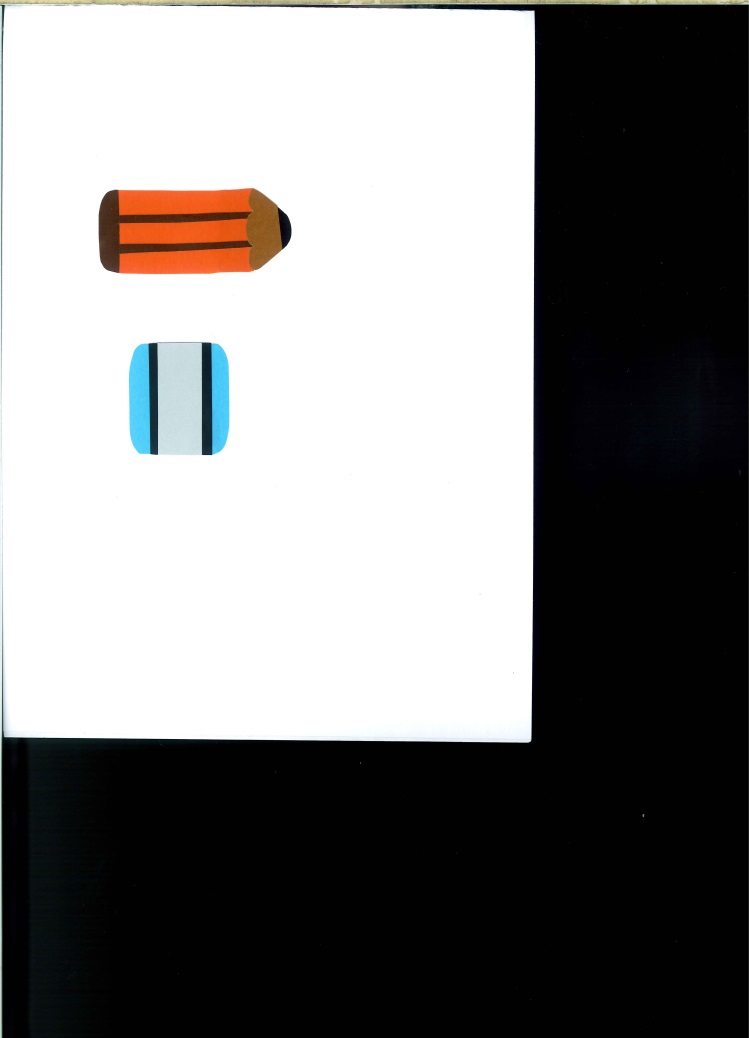 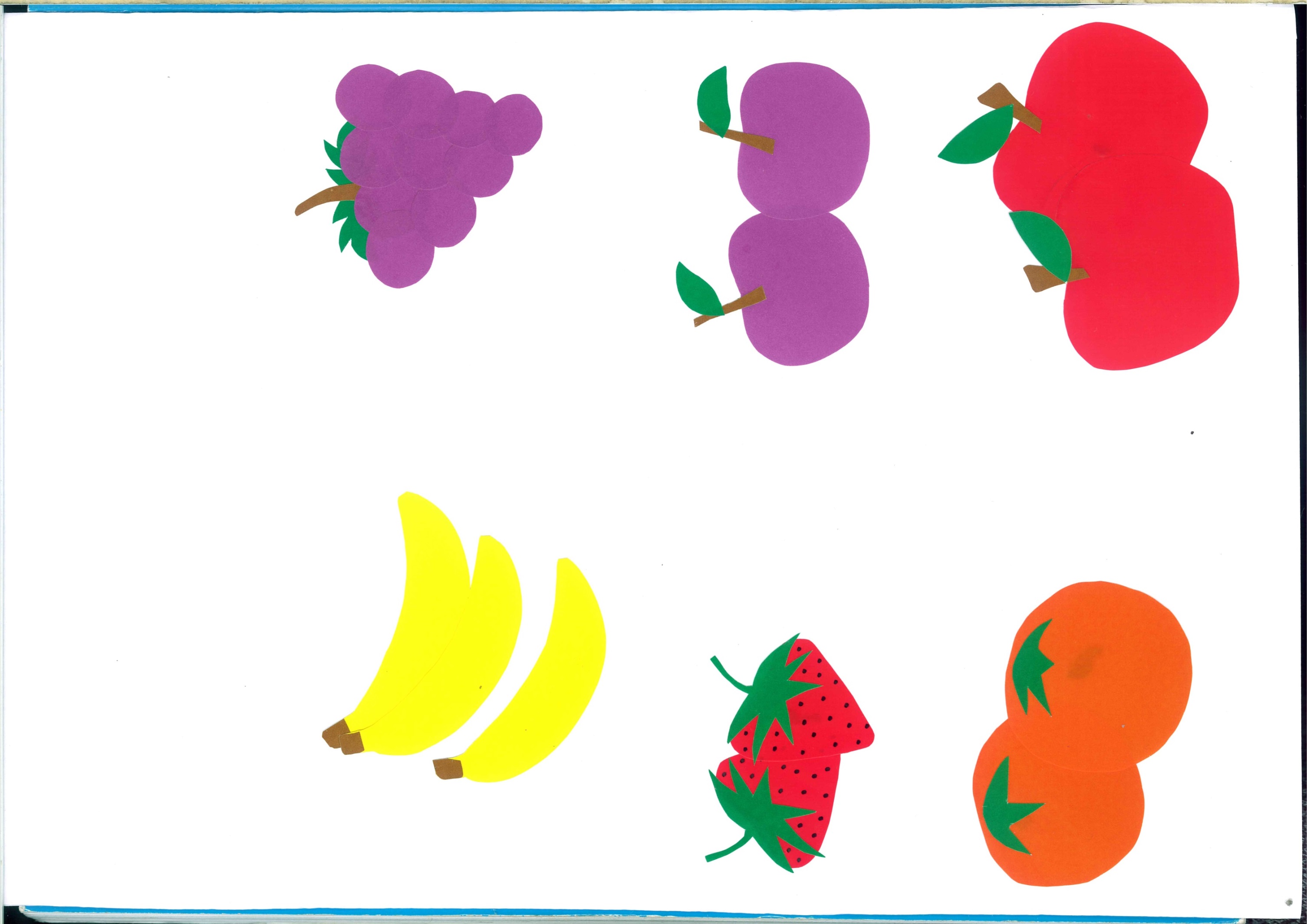 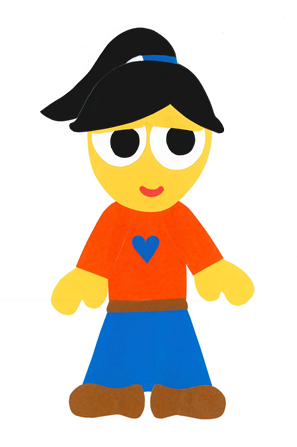 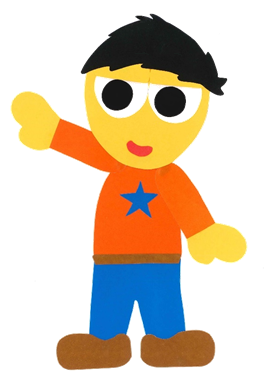 I like apples.
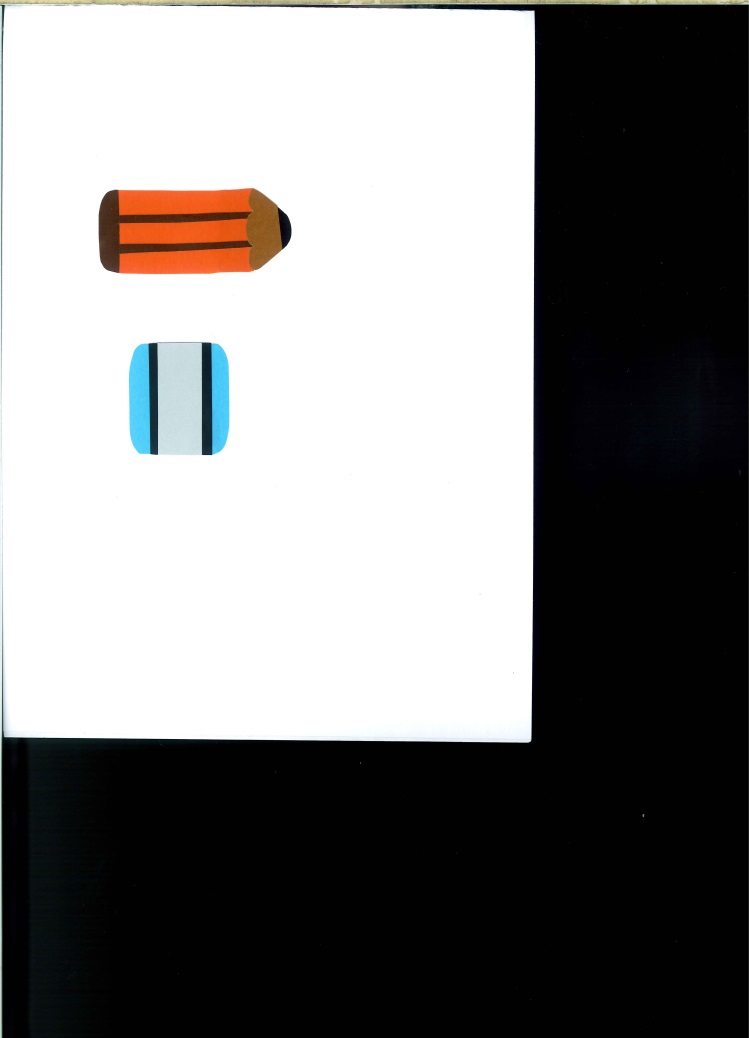 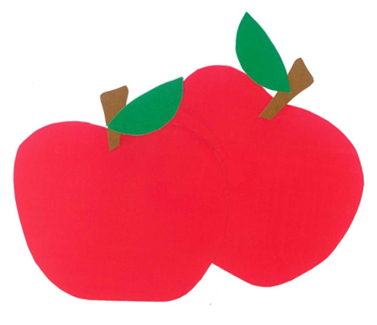 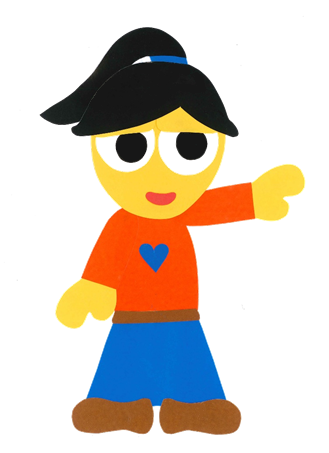 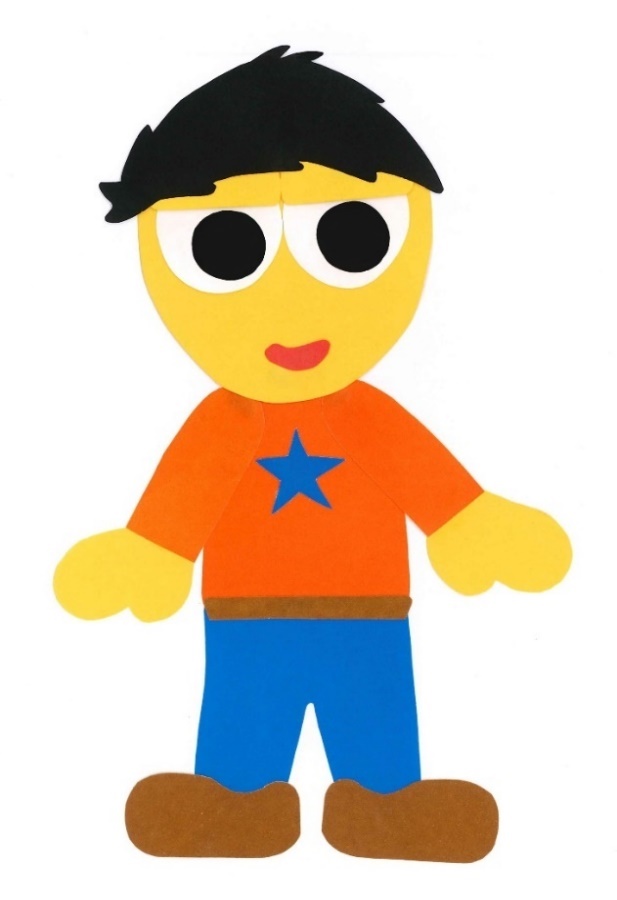 I like apples, too!
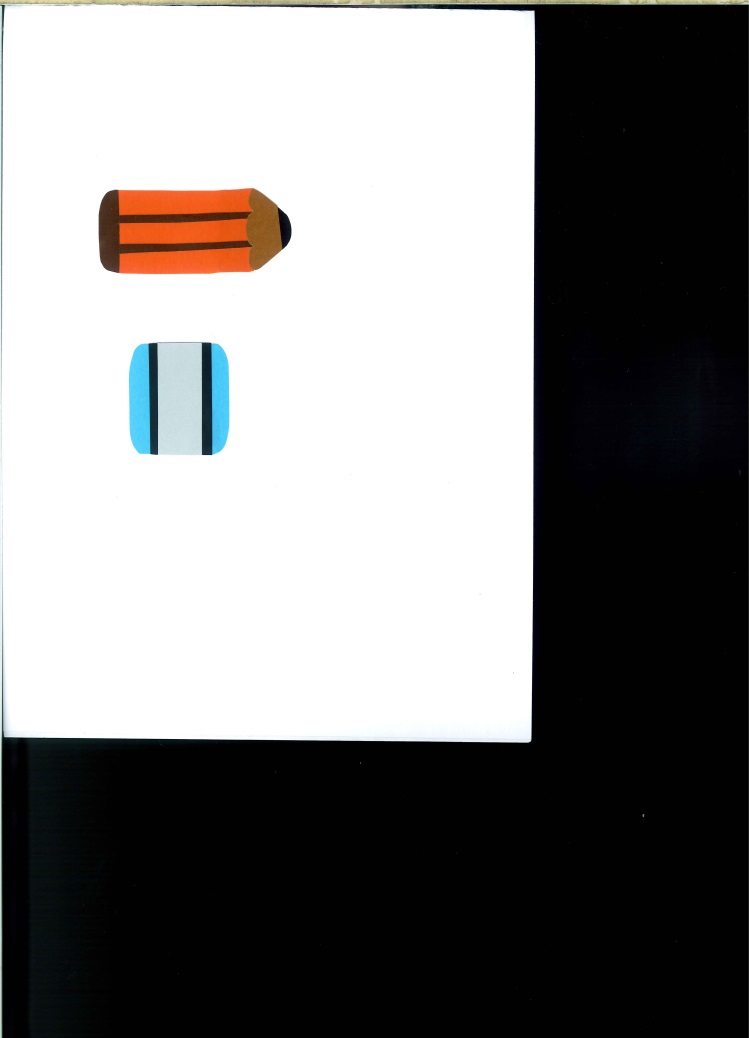 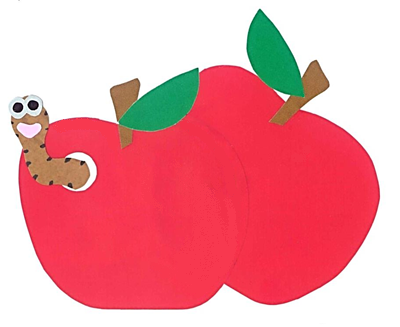 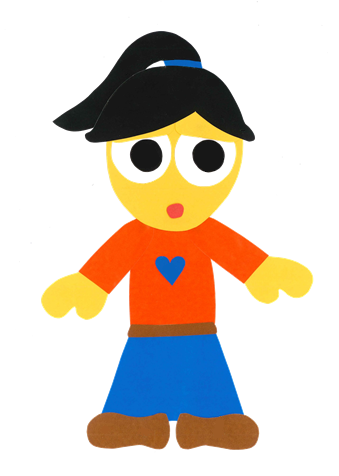 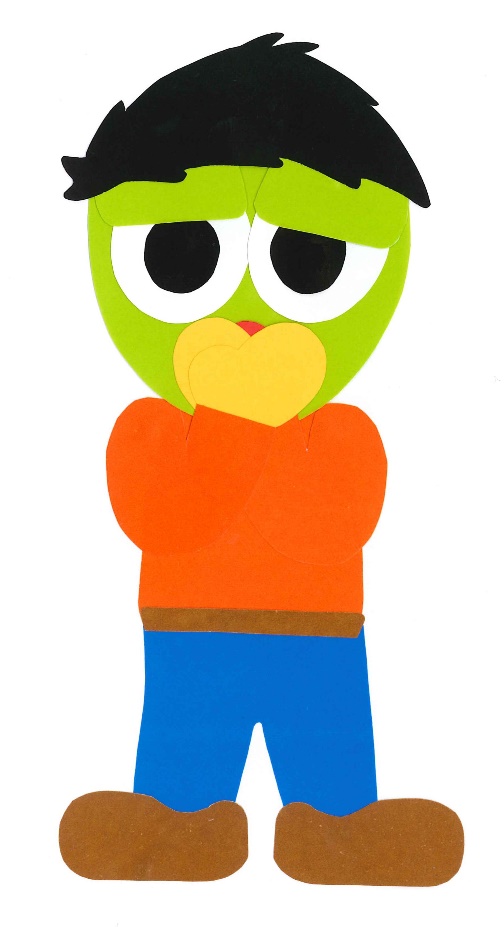 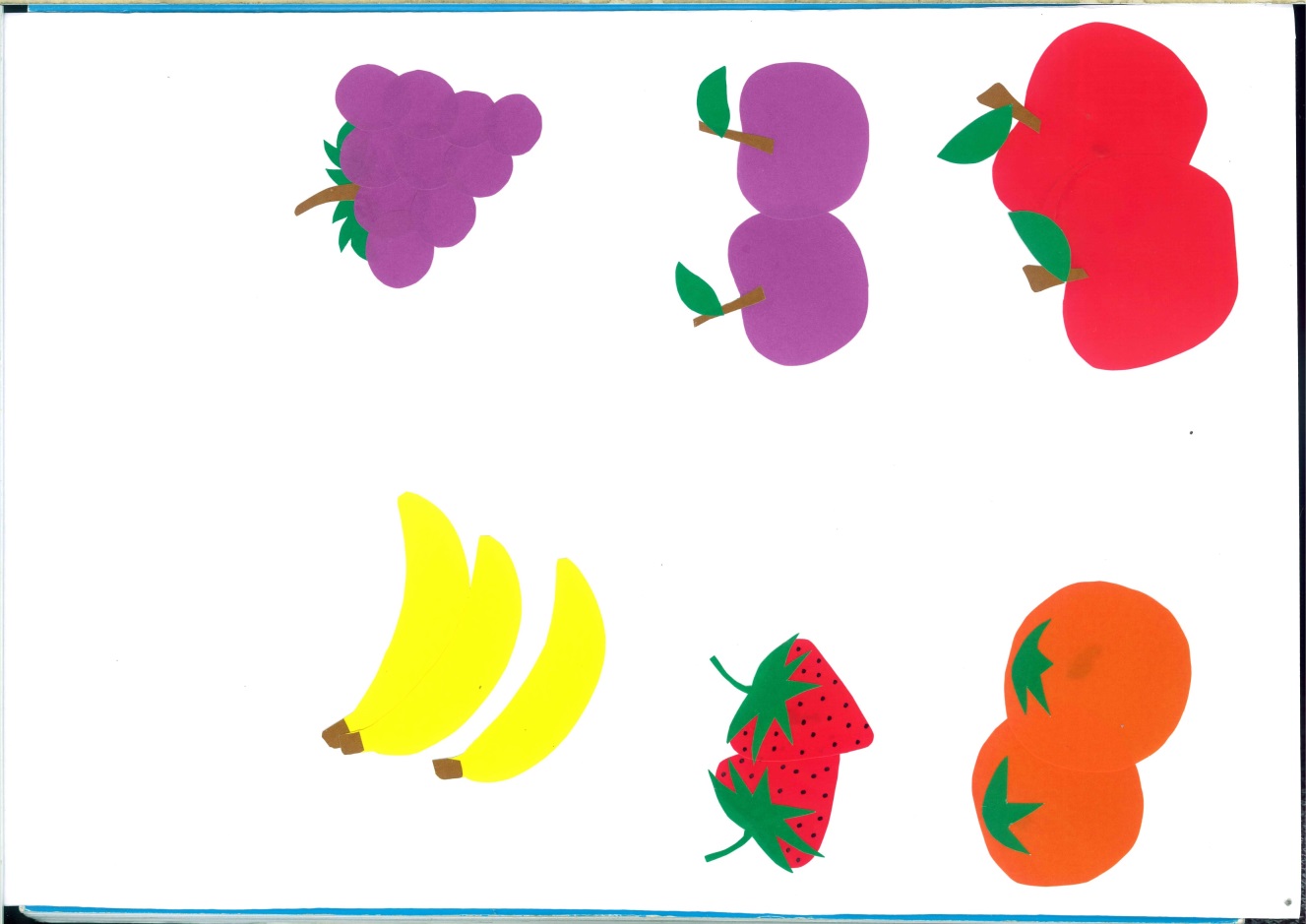 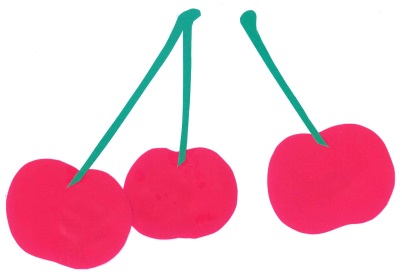 What Do You Like?
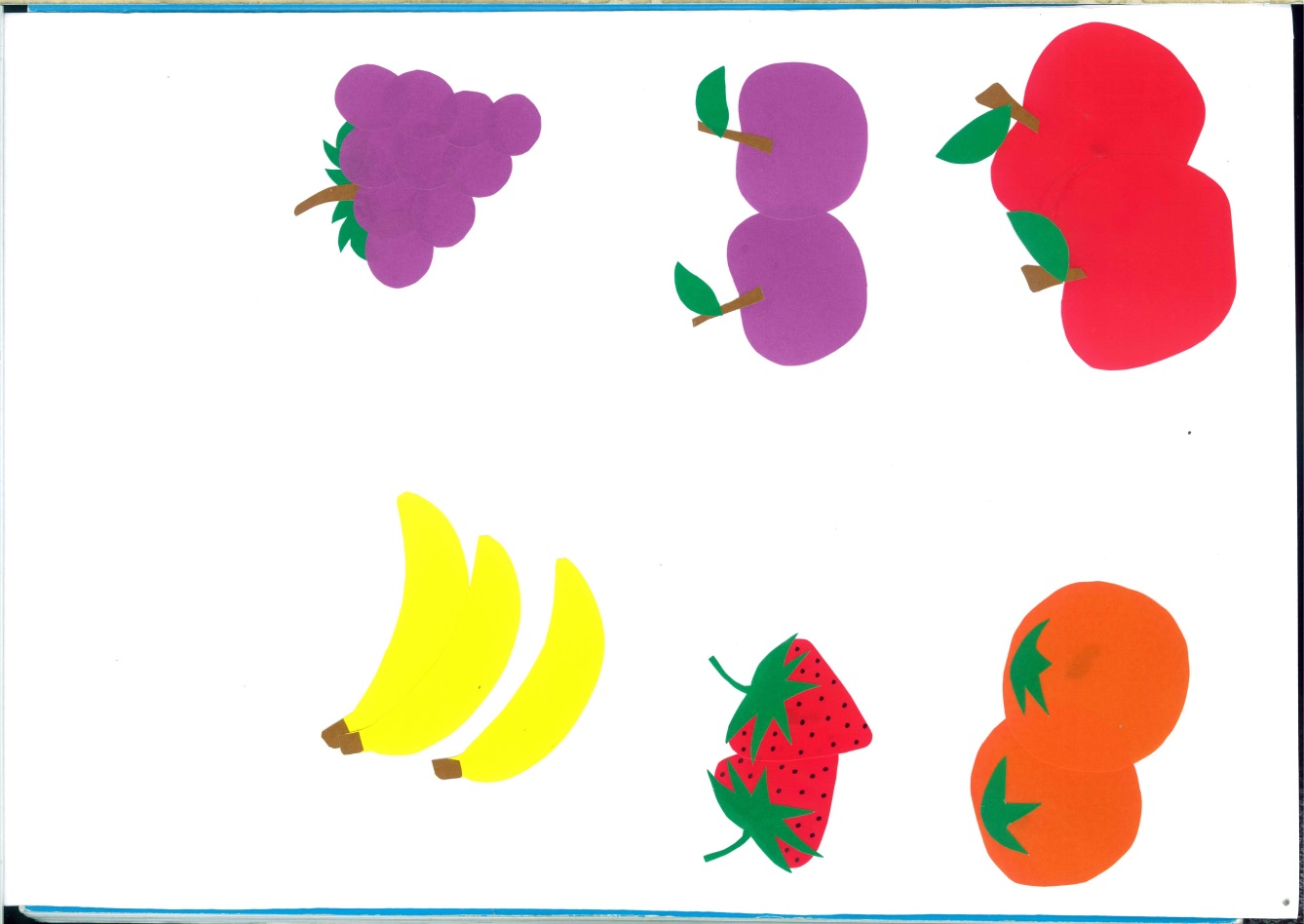 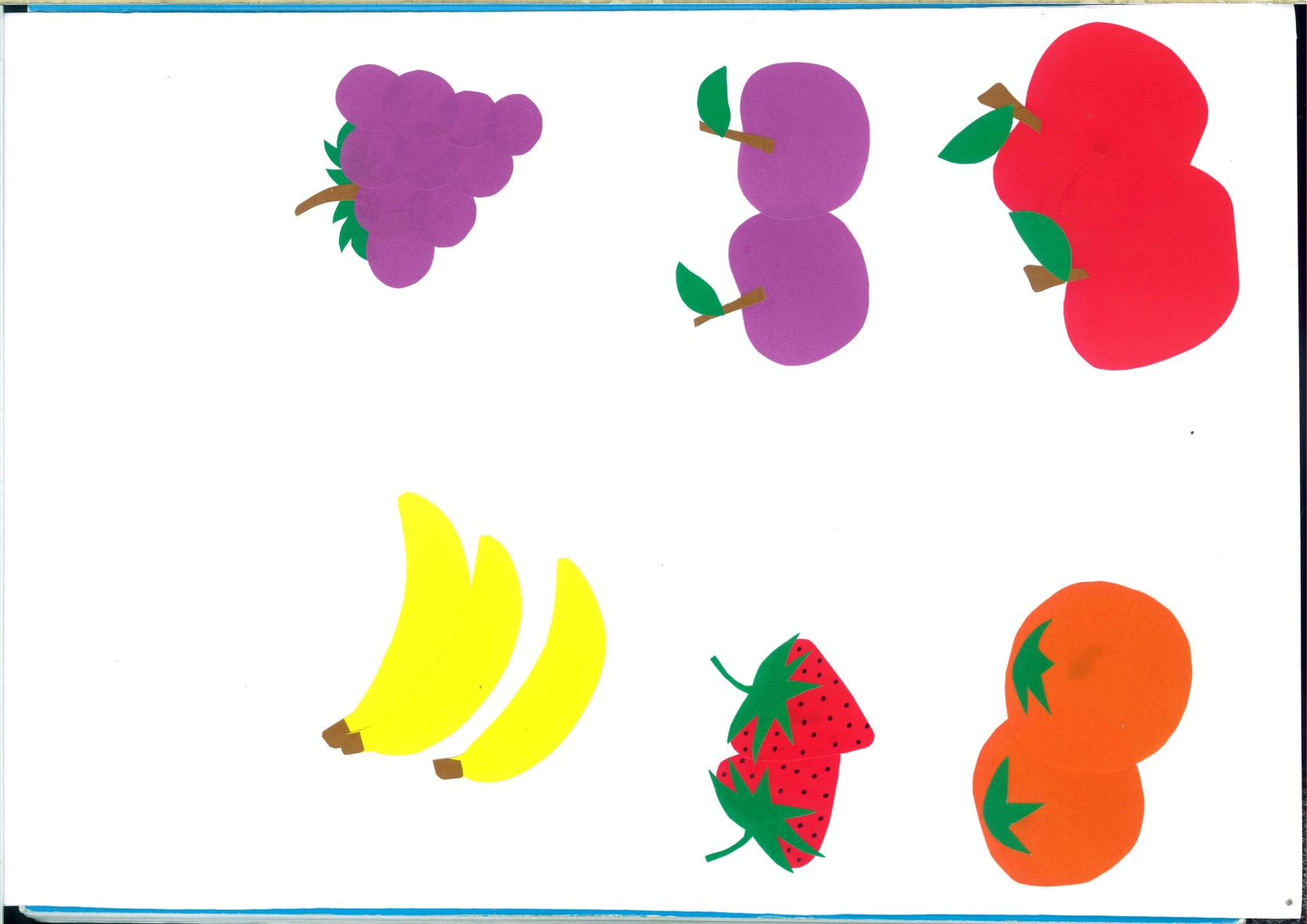 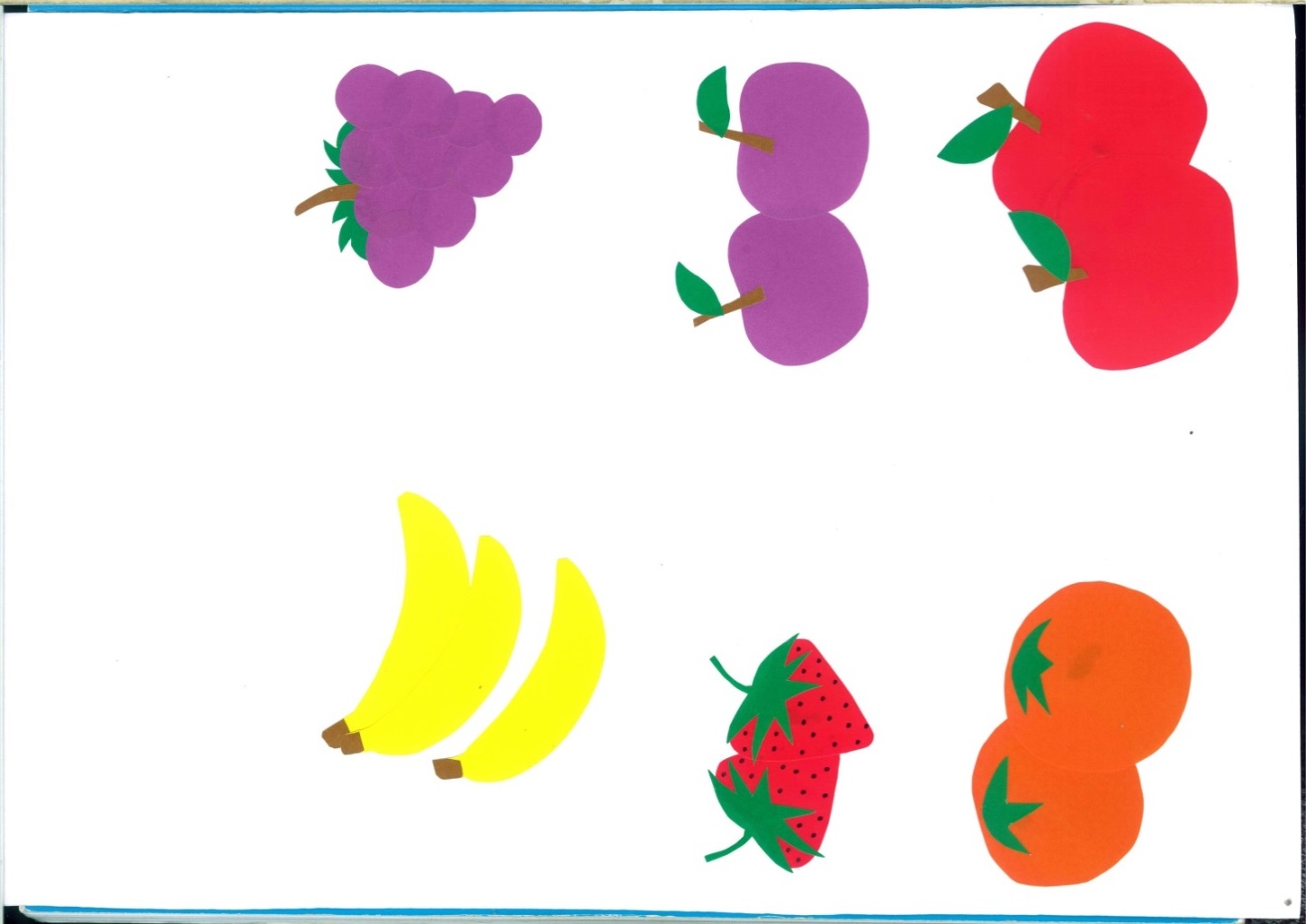 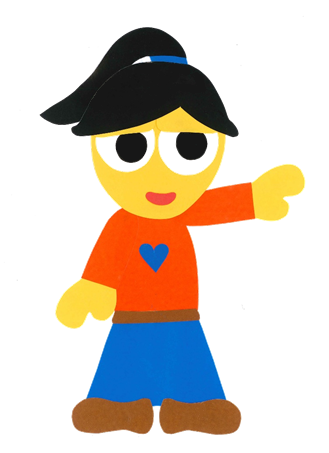 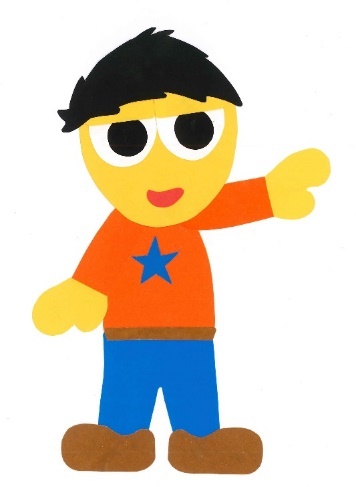 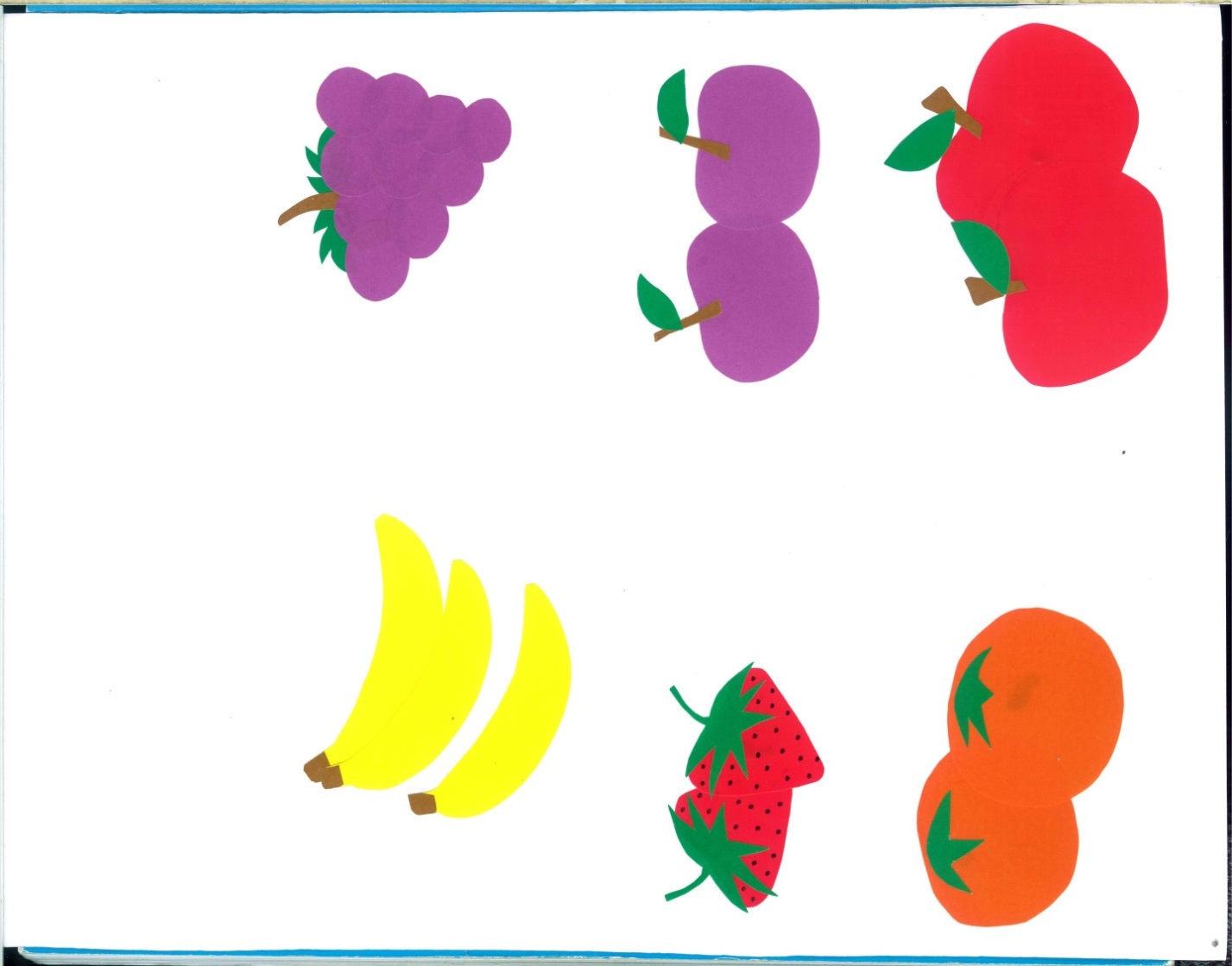 By:
Donald Joyce
WE CAN READ
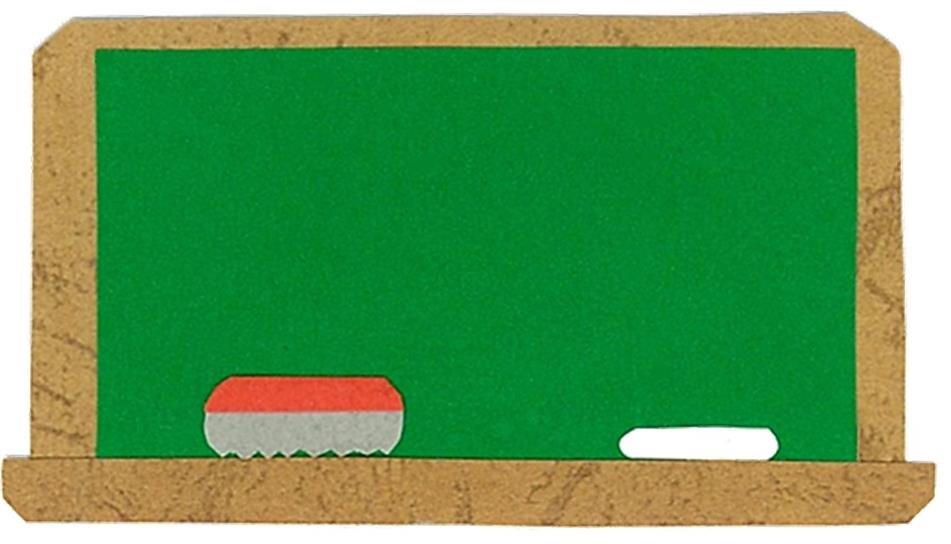 Let’s 
Review!
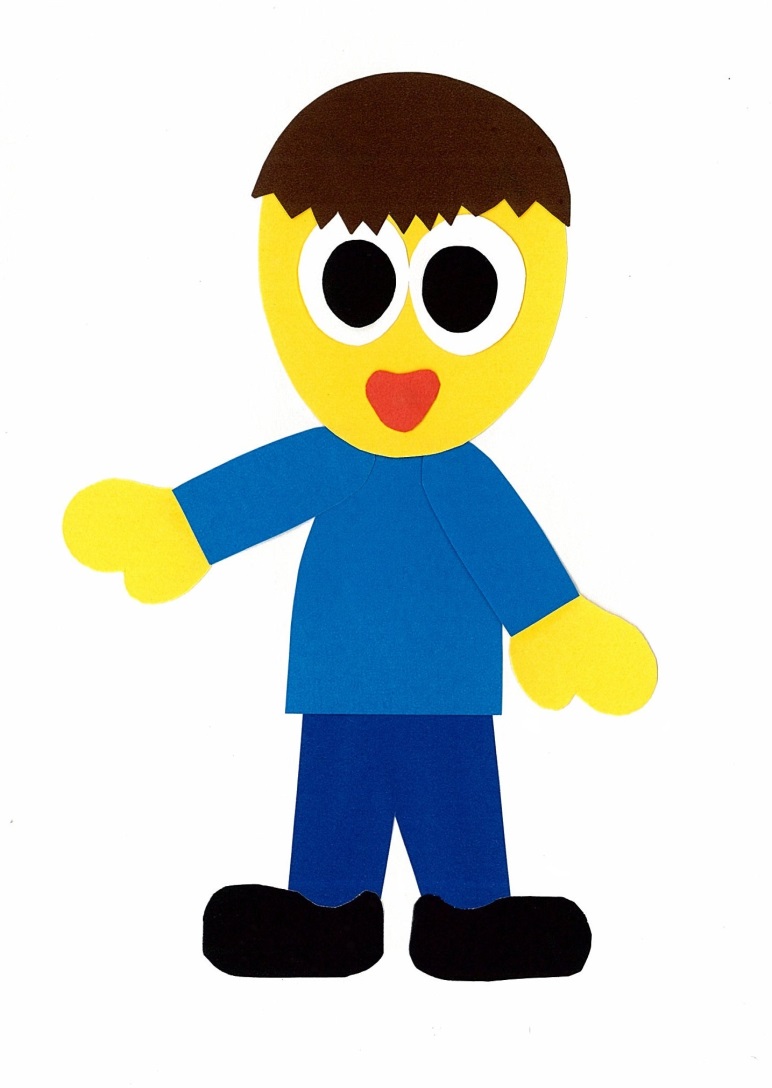 Sam likes _____.
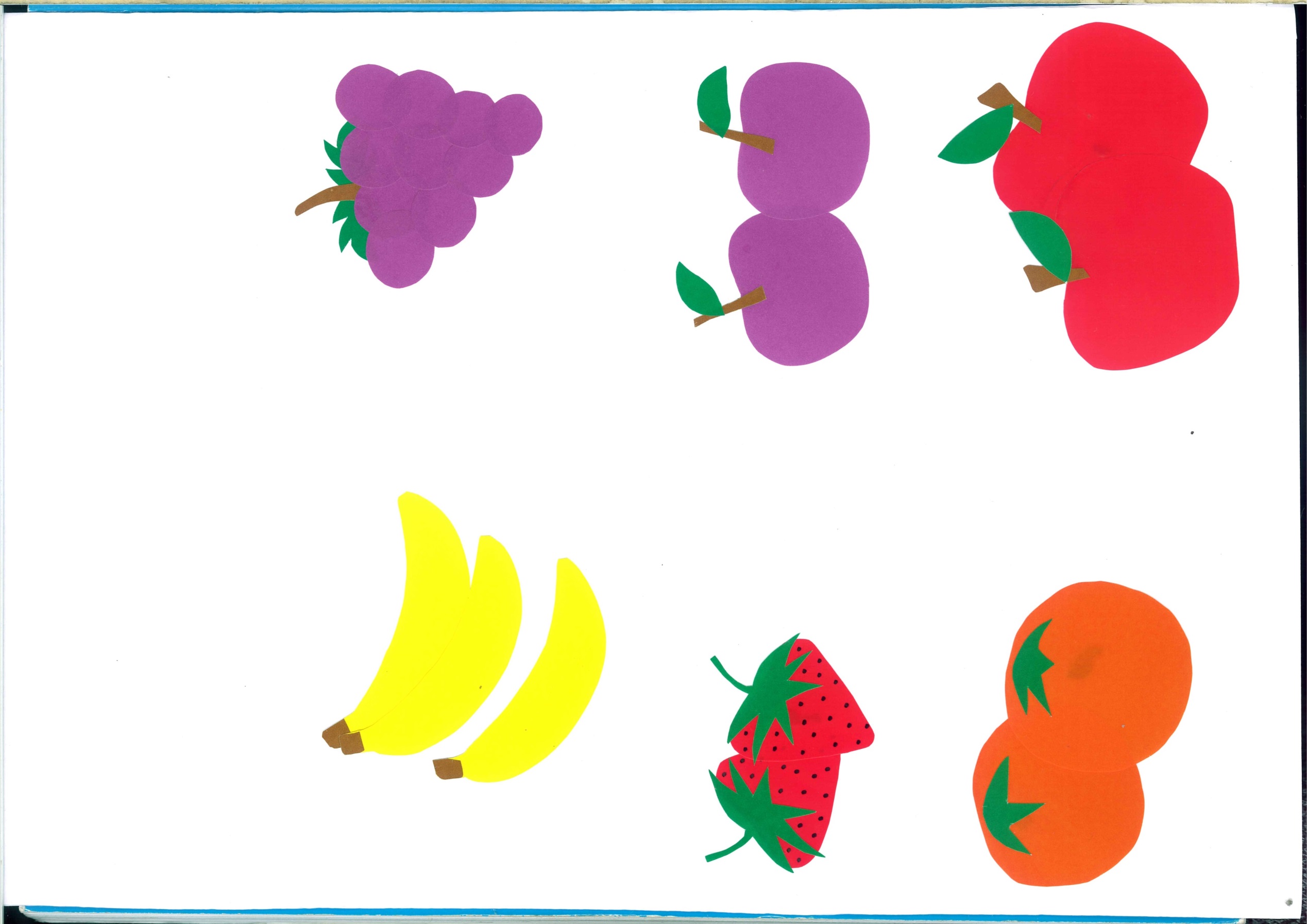 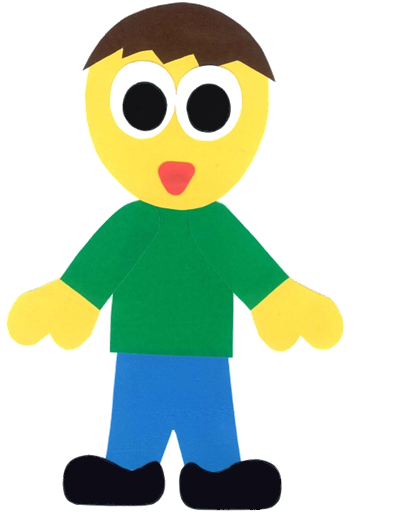 Sam likes oranges.
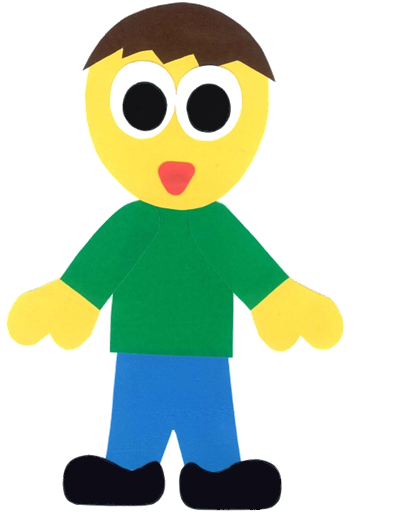 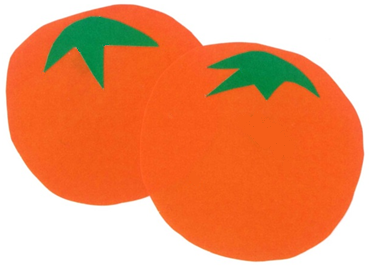 Pam likes _____.
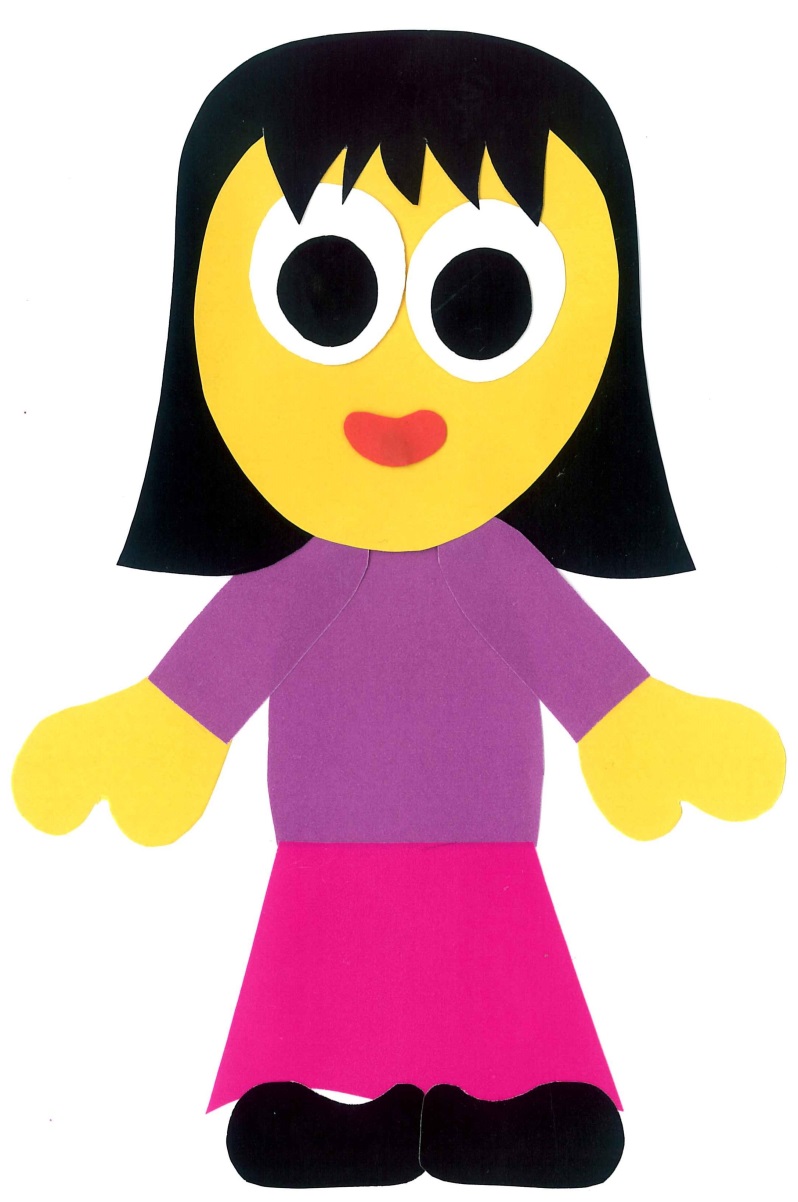 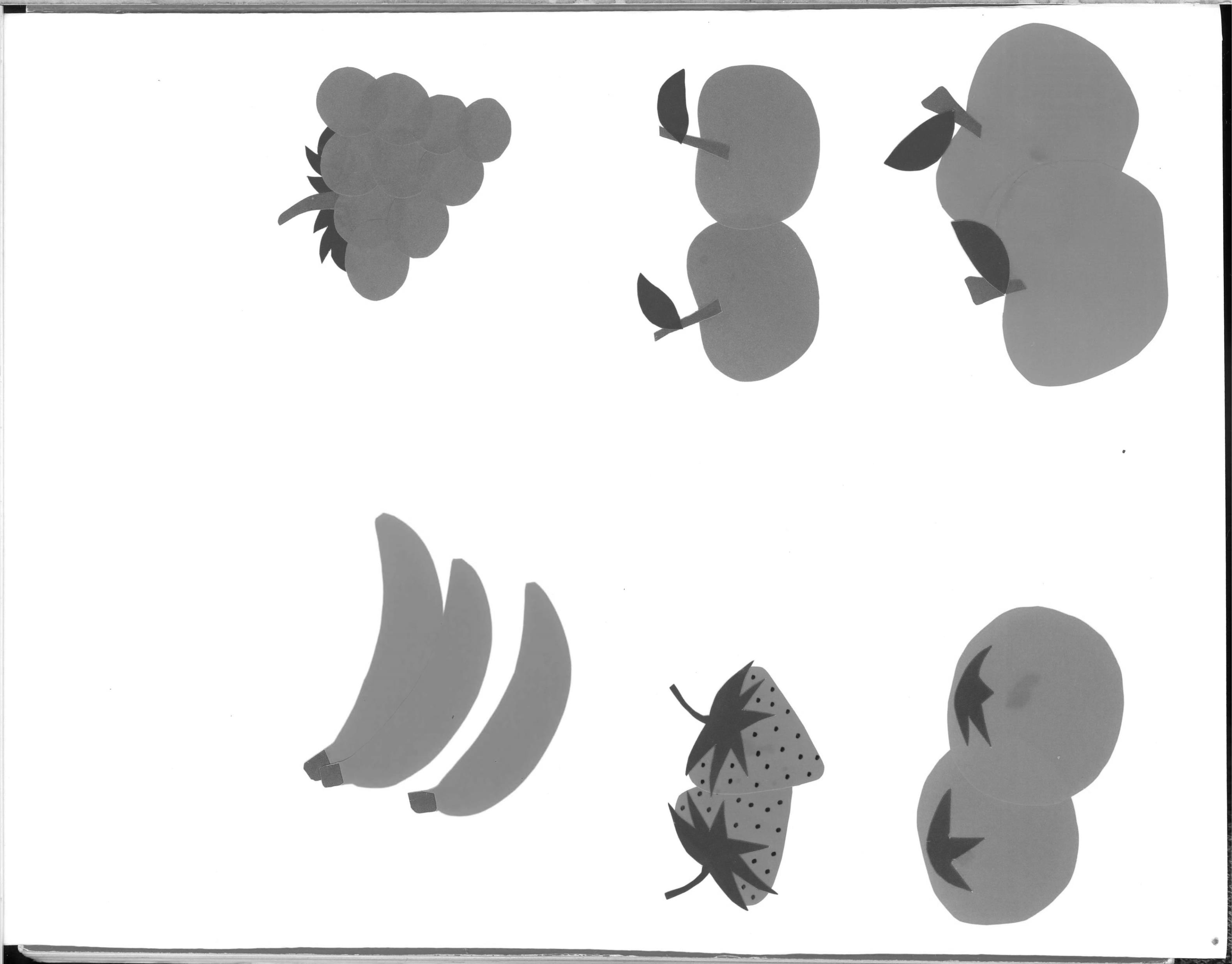 Pam likes bananas.
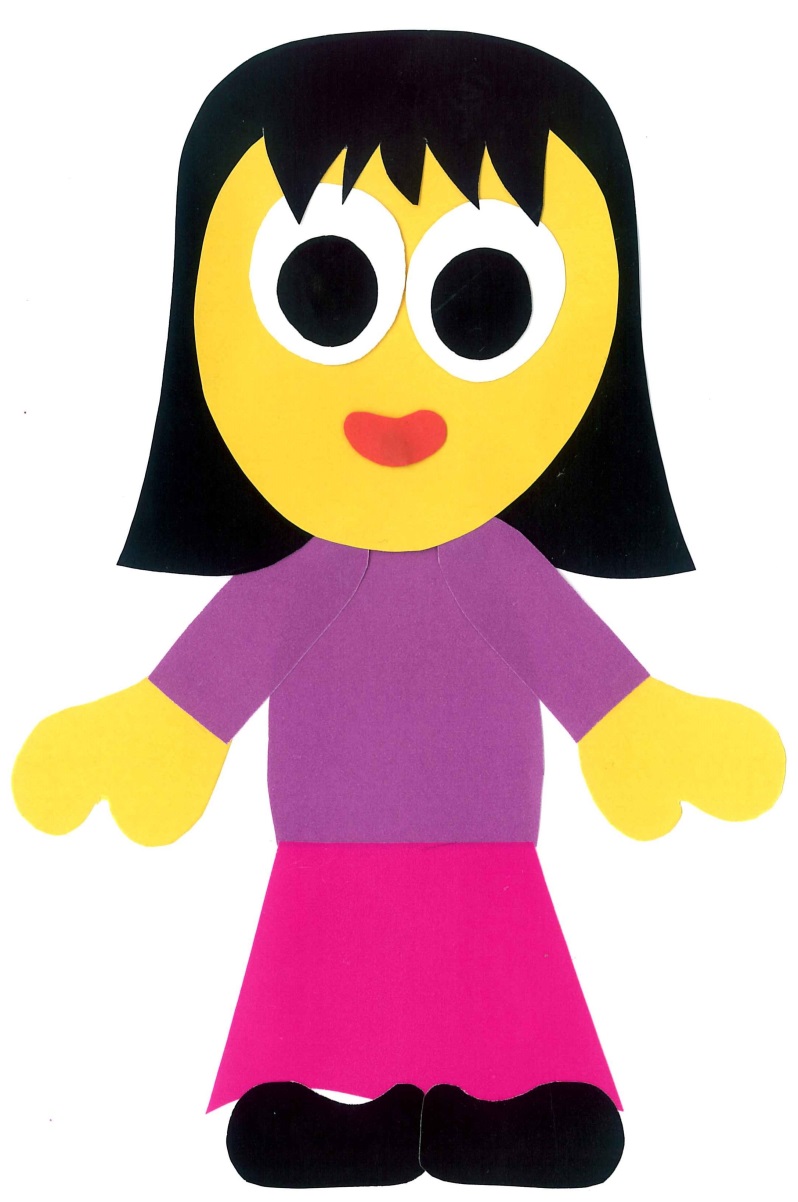 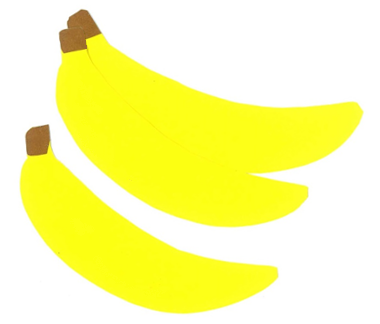 Sam likes _____.
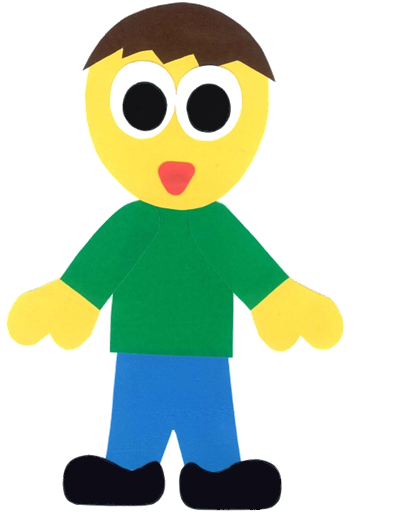 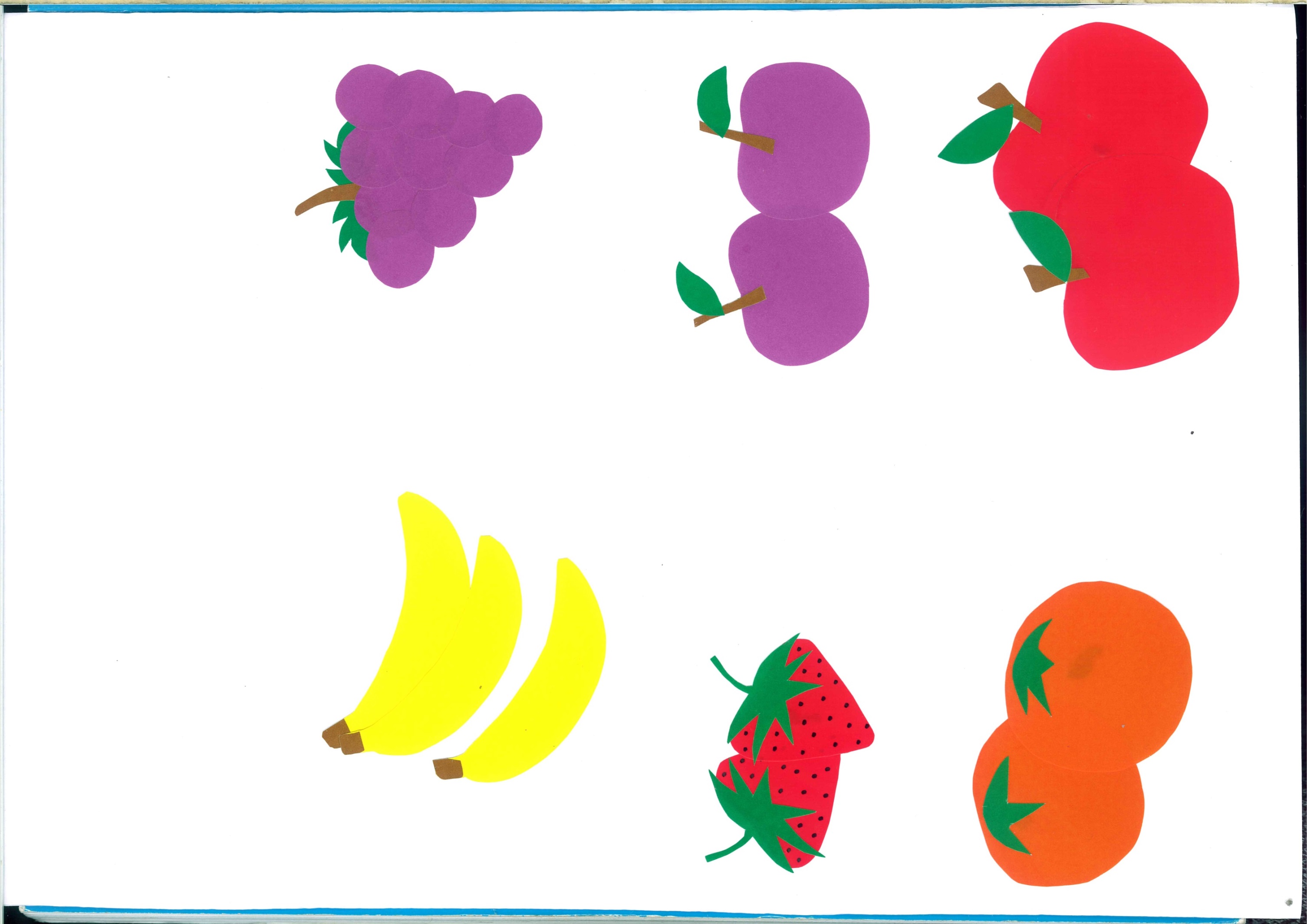 Sam likes apples.
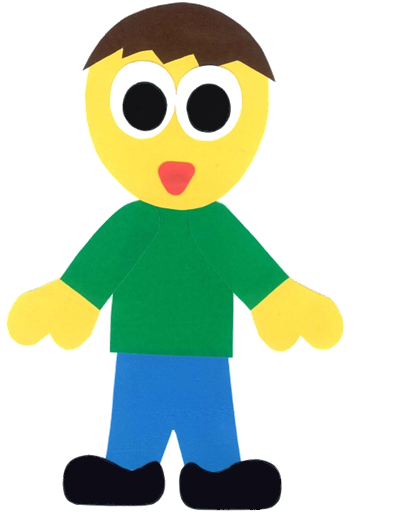 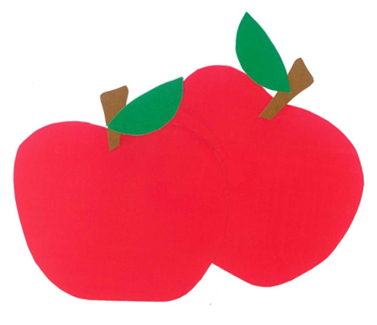 Pam likes _____.
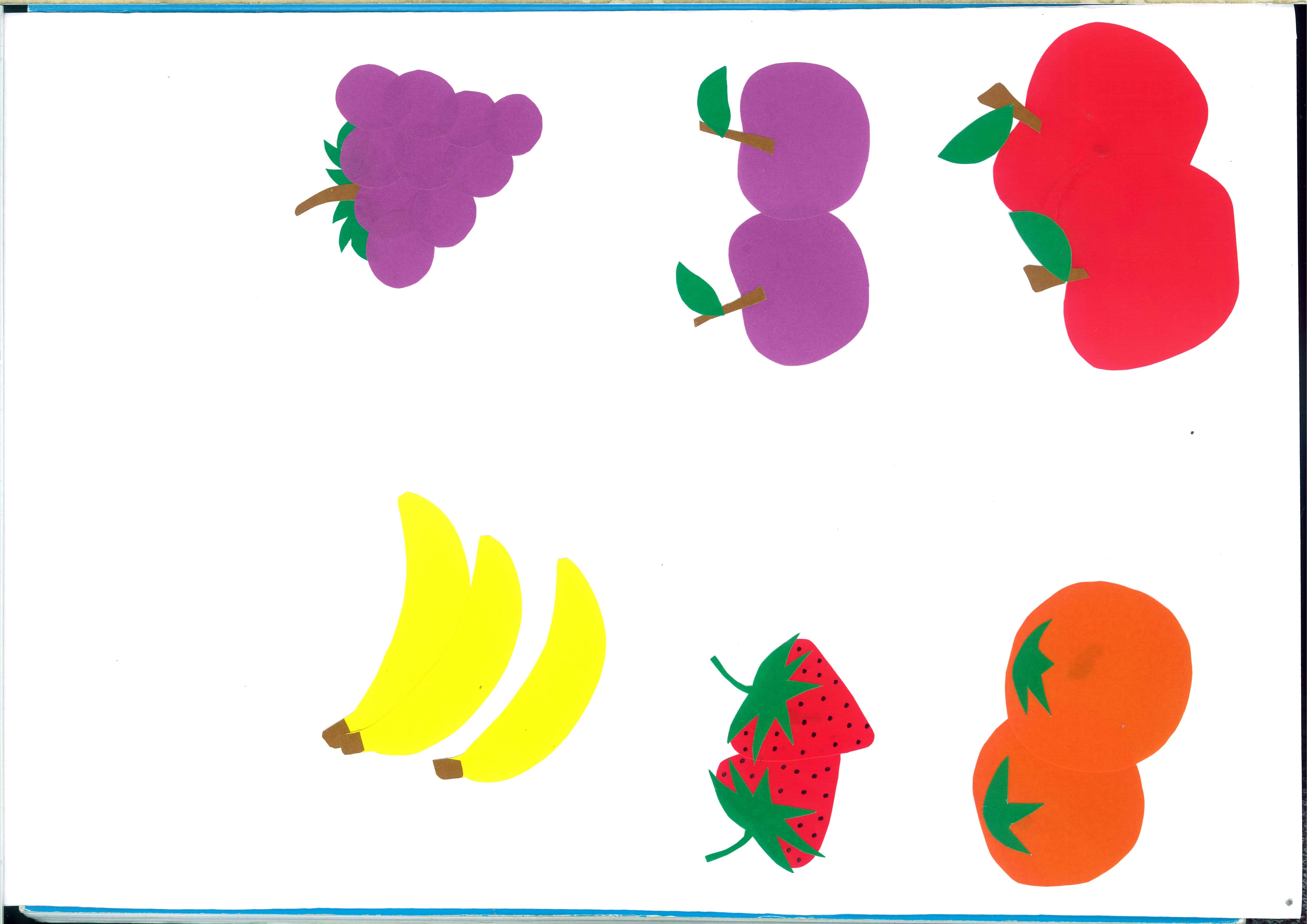 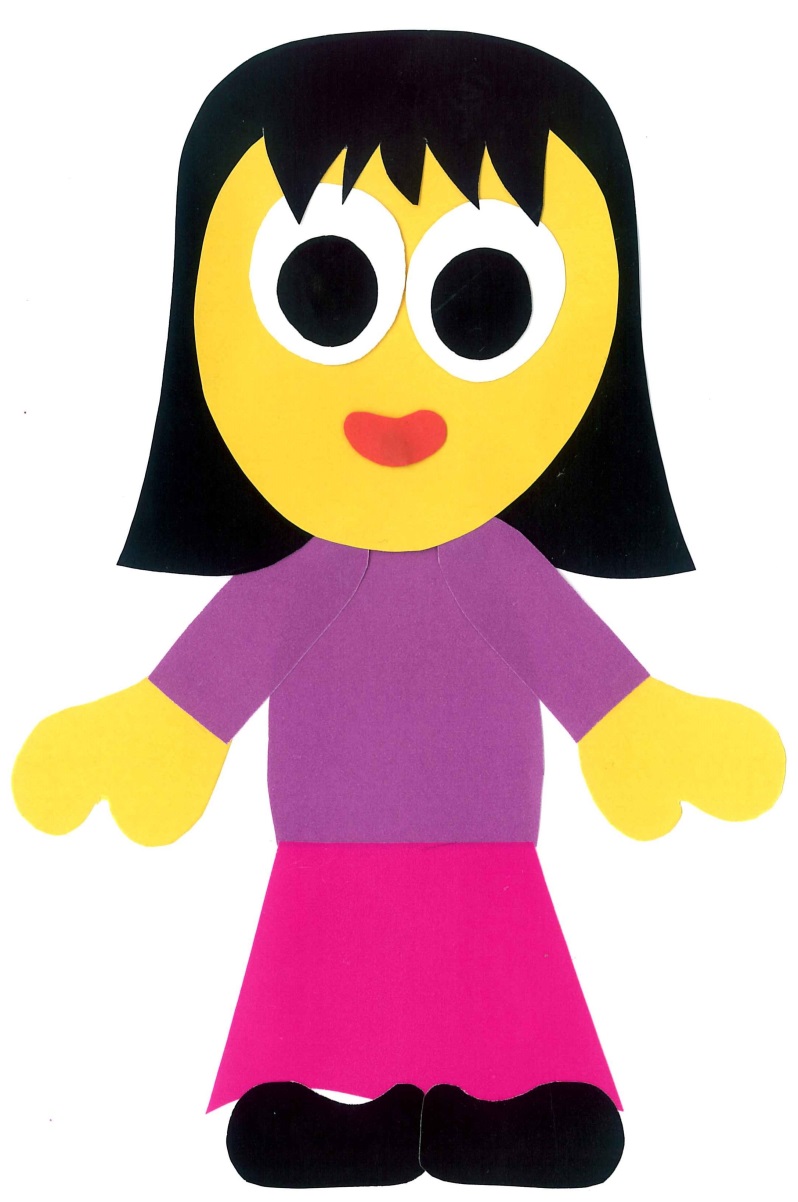 Pam likes strawberries.
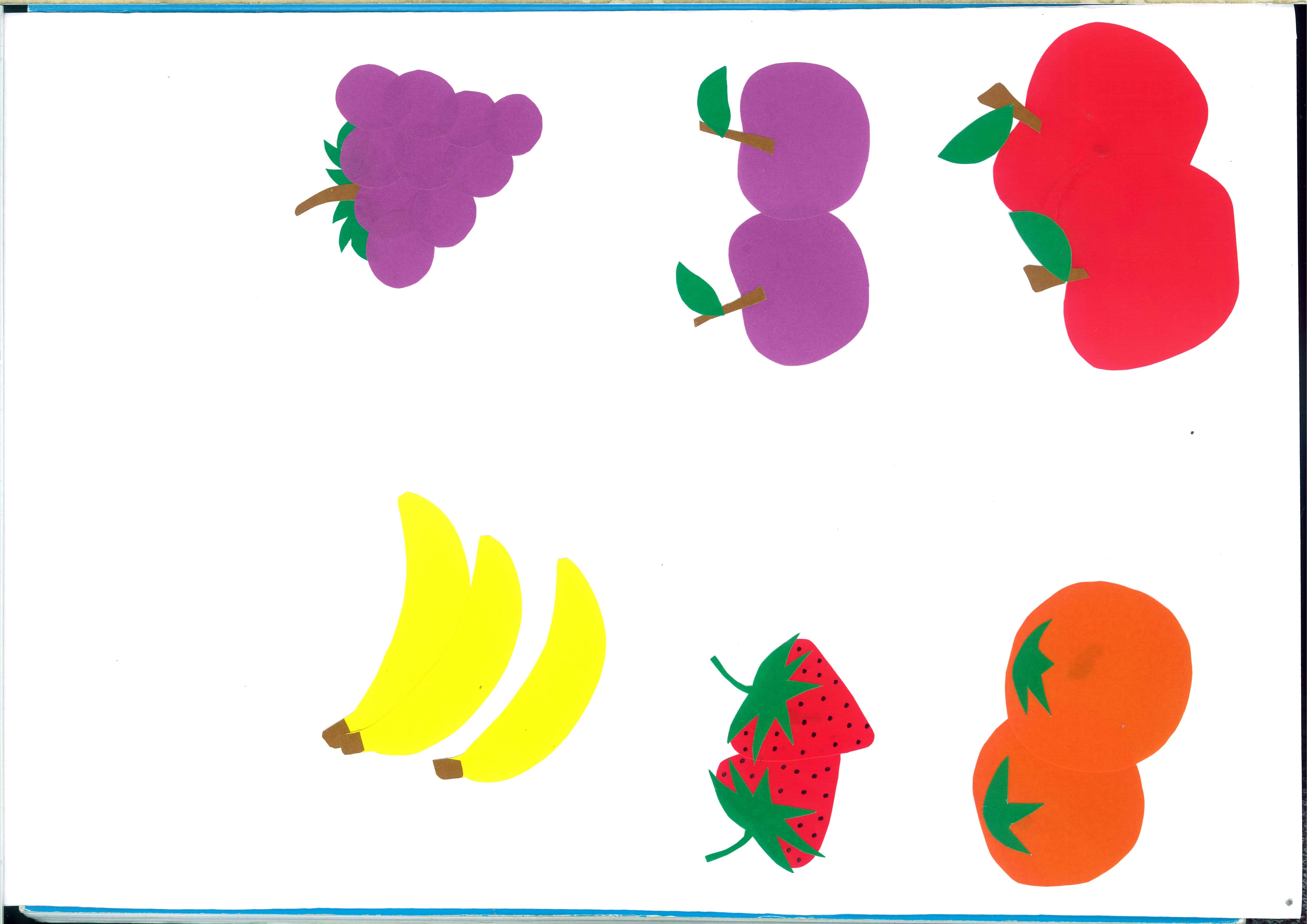 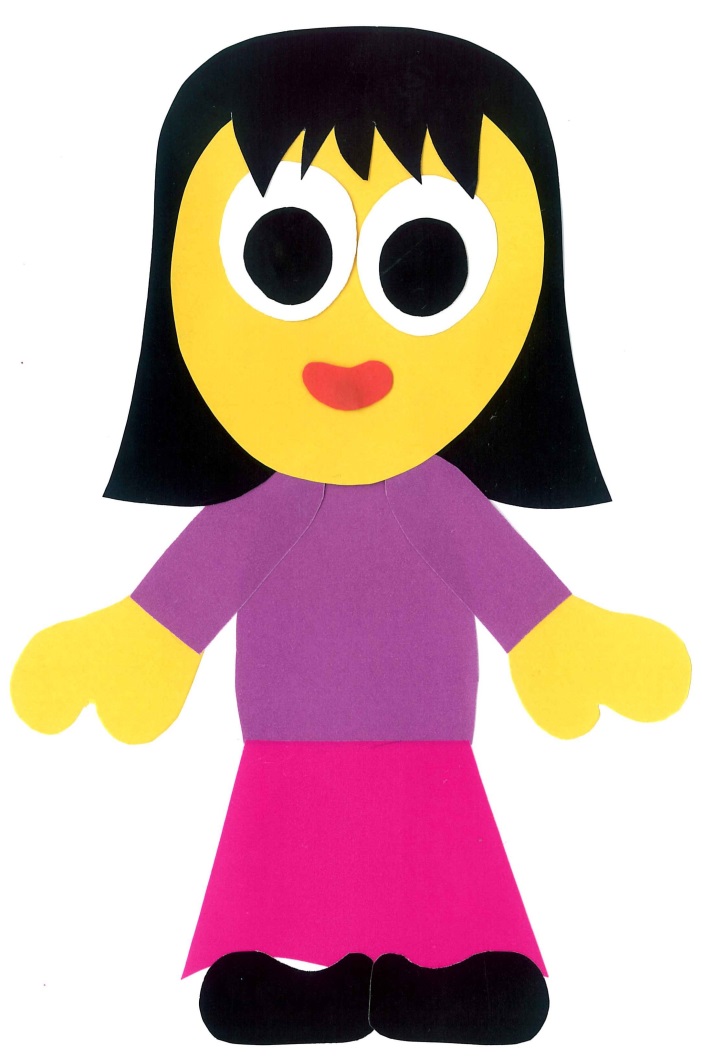 Sam likes _____.
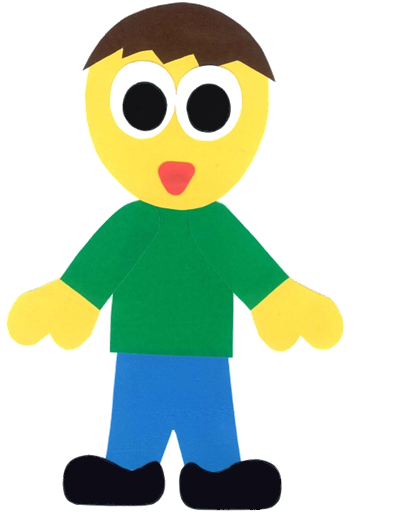 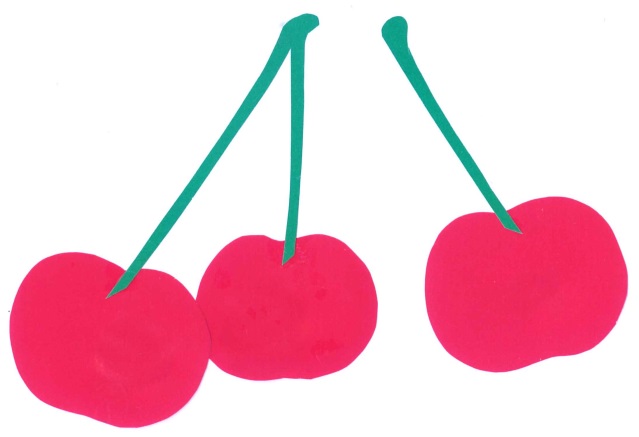 Sam likes cherries.
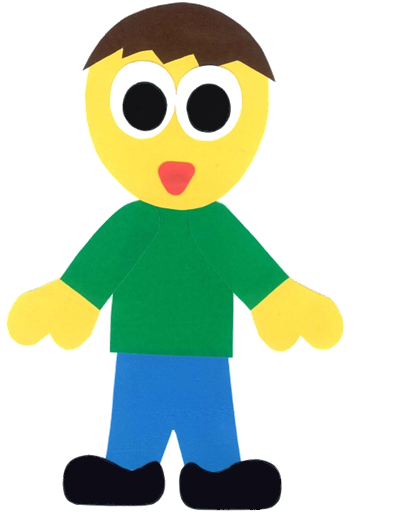 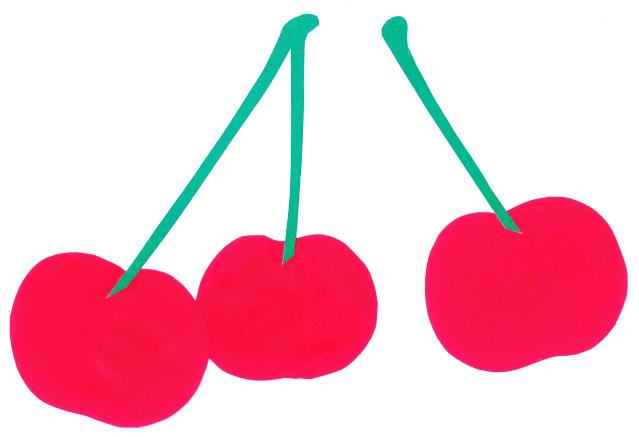 Pam likes _____.
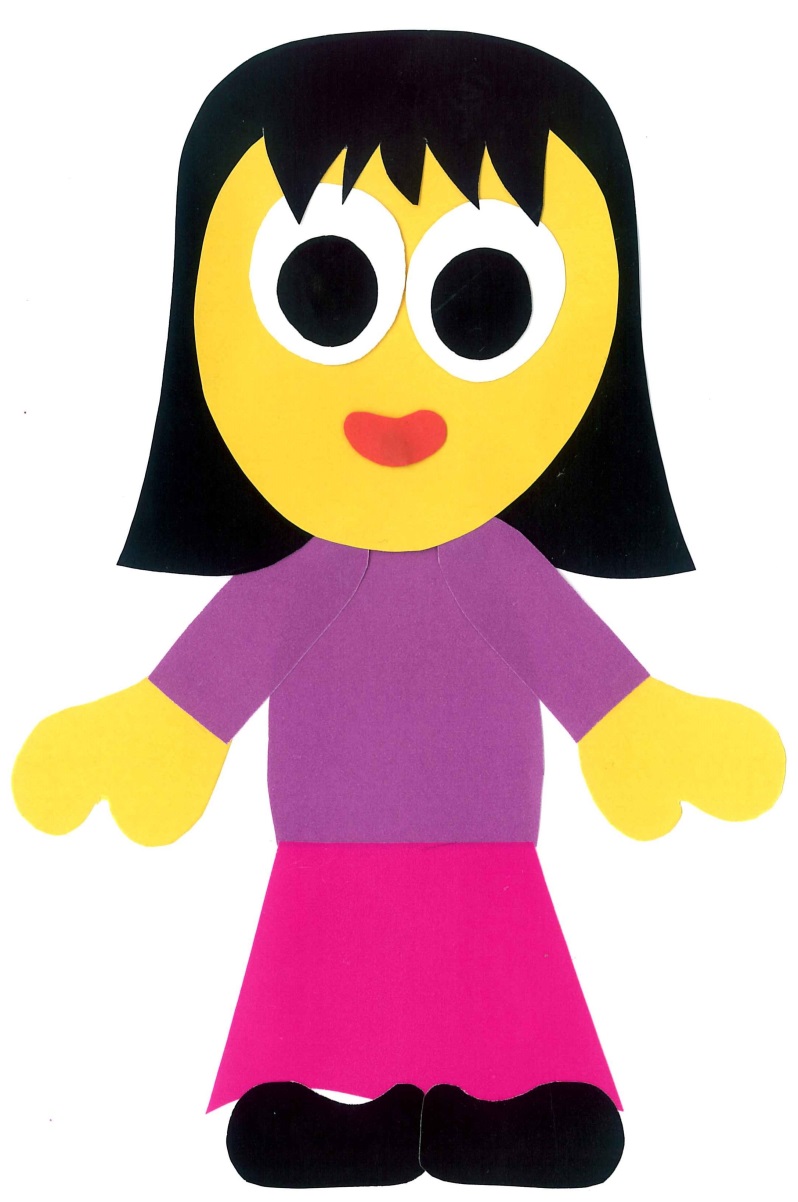 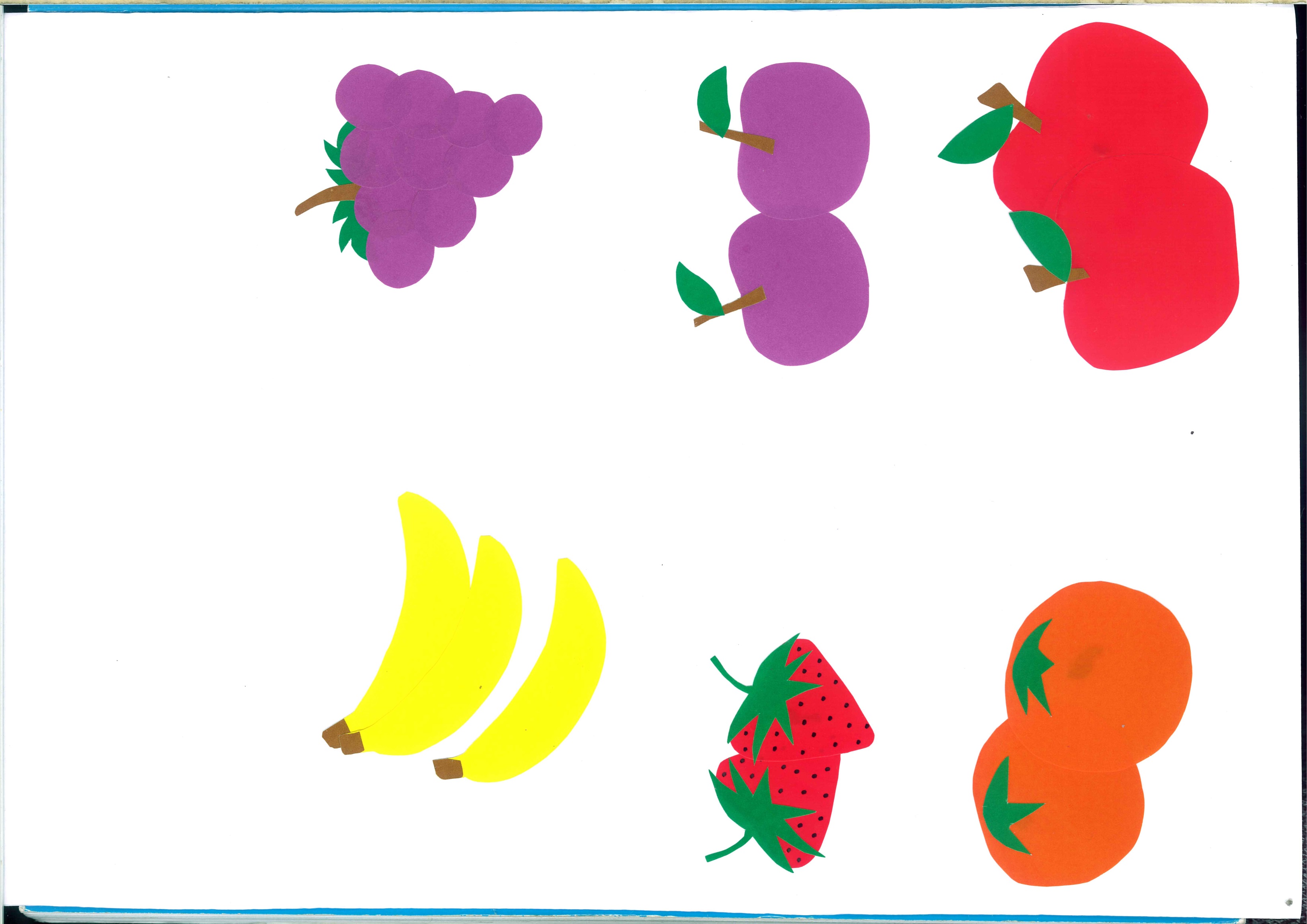 Pam likes grapes.
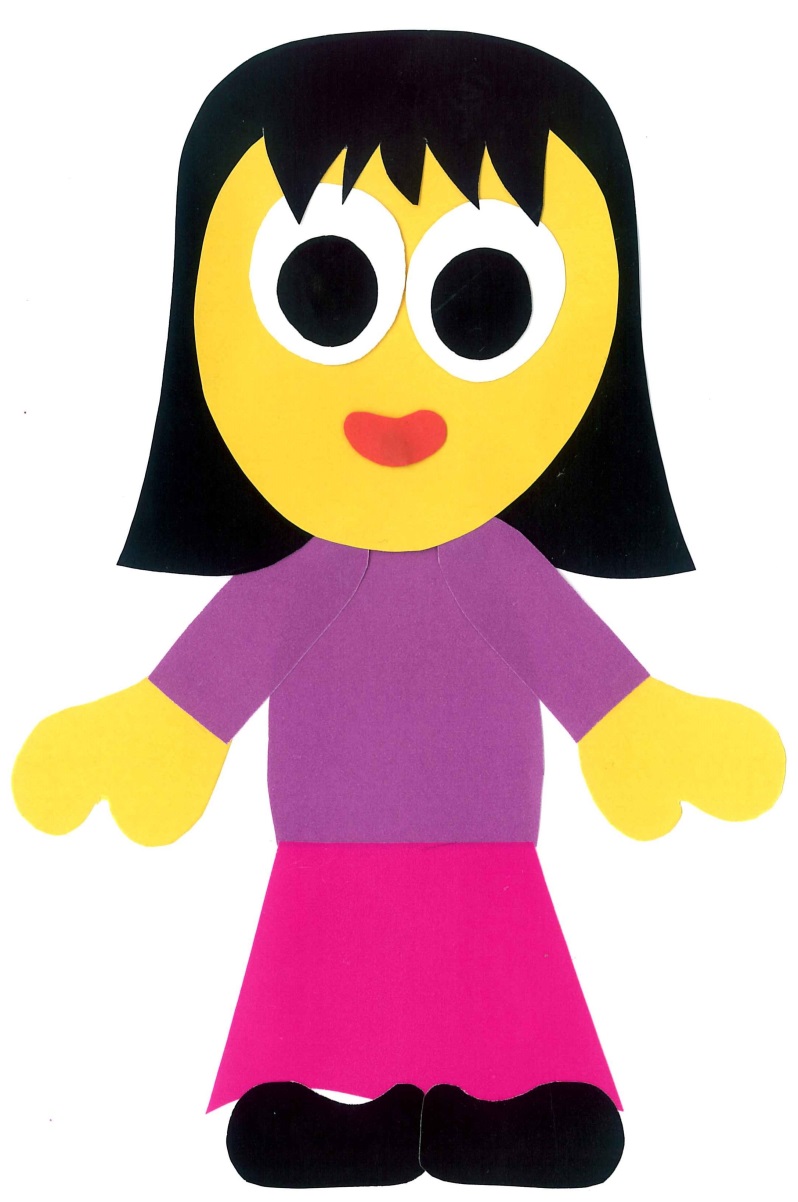 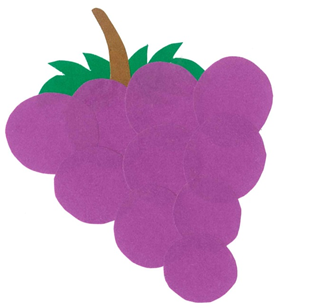 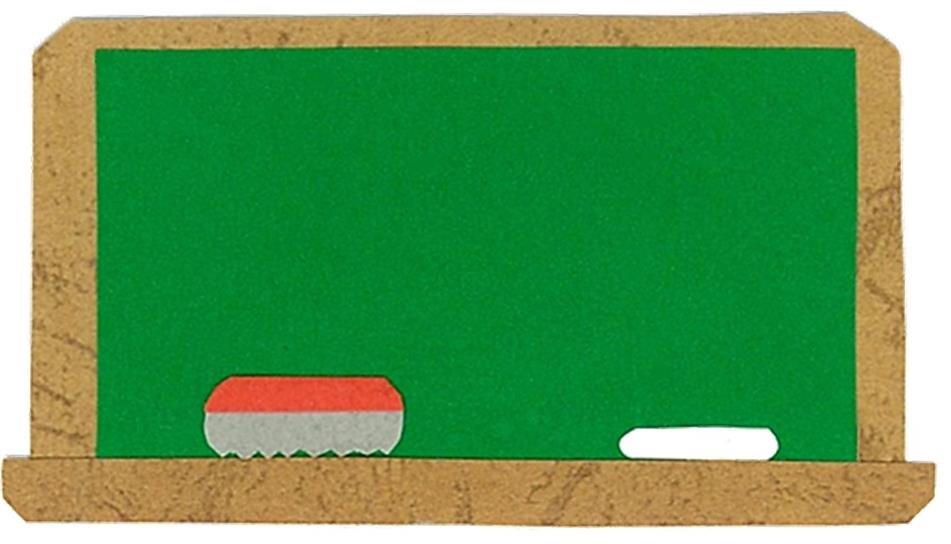 Let’s 
Connect!
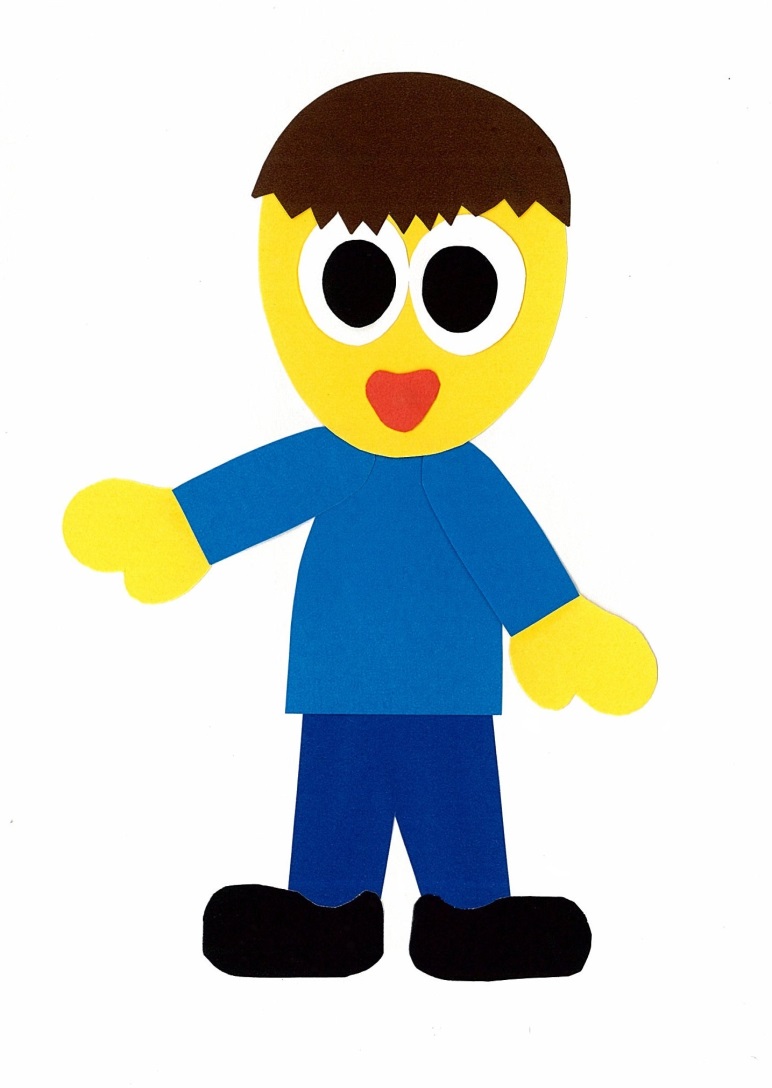 Get a pencil and paper!
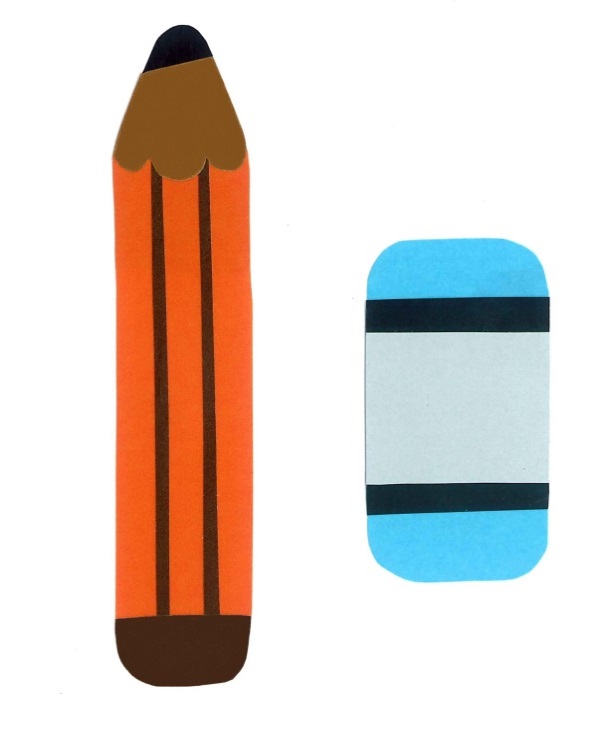 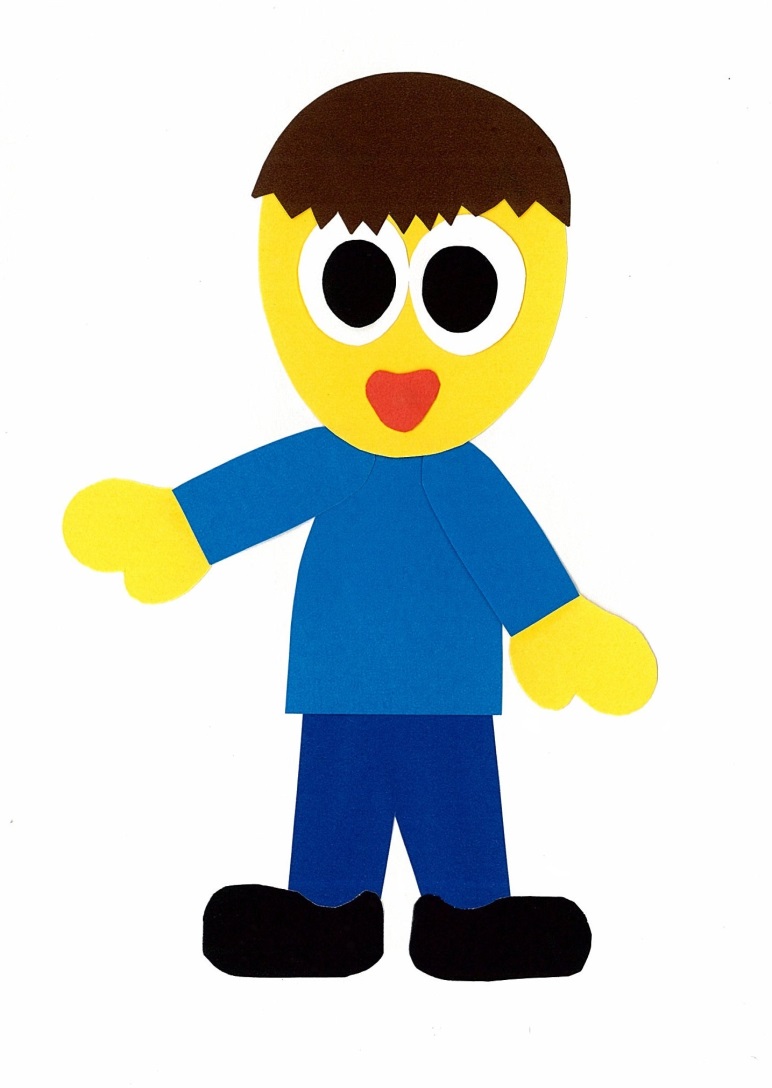 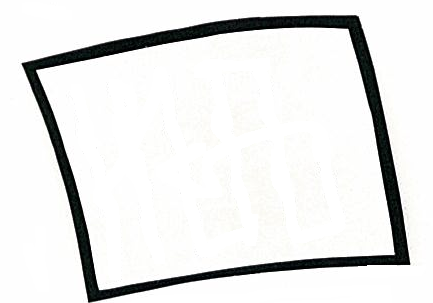 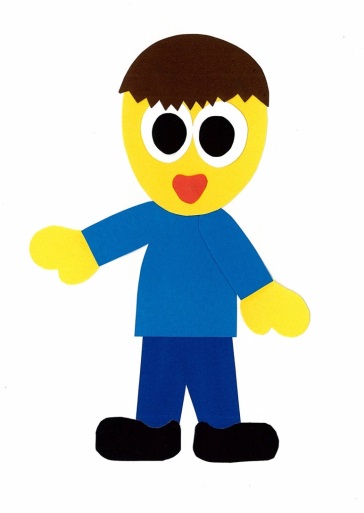 What fruit do you like?
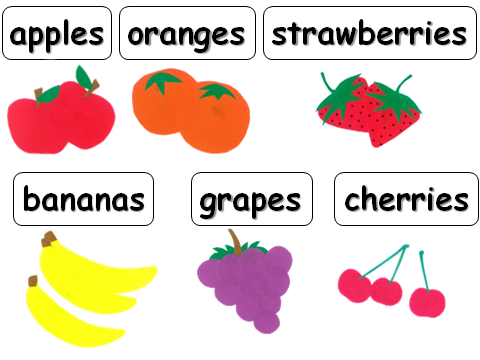 I like ____.
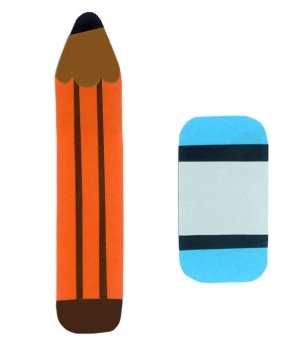 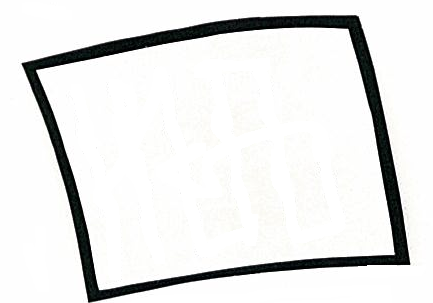 Do you like ____?
Yes, I do.
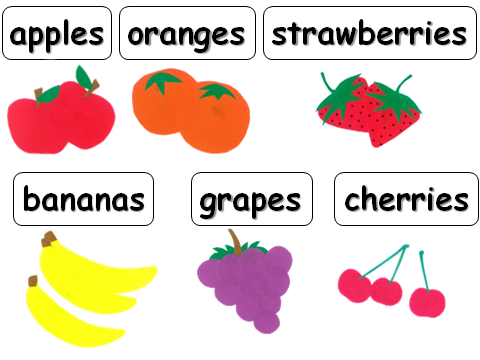 No, I don’t.
WE
CAN
READ
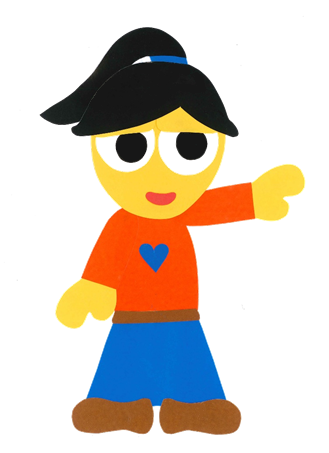 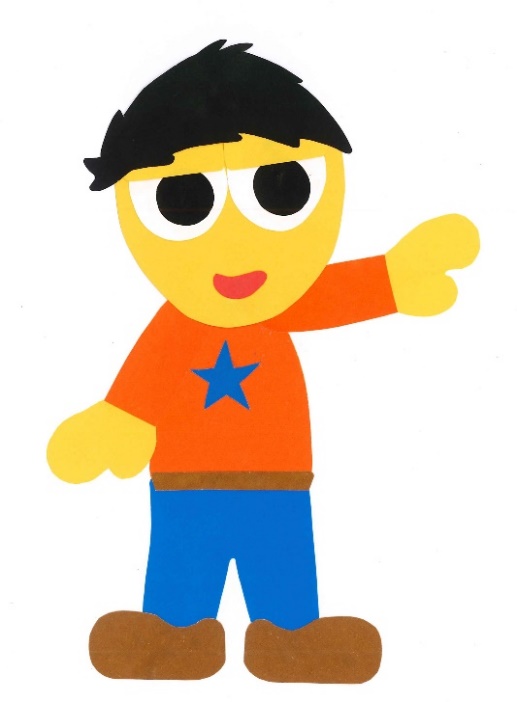 Donald Joyce
www.teacherdonald.com